一年级上册  第一单元  生活中的数
整理与复习
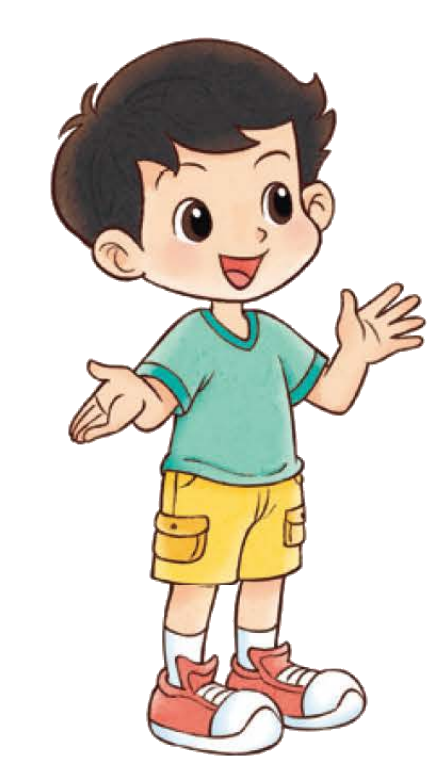 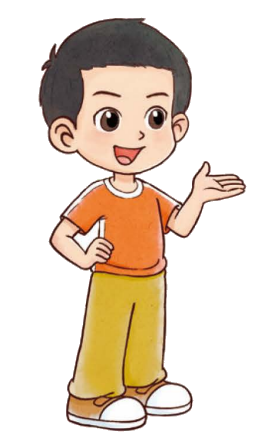 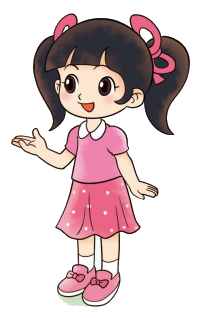 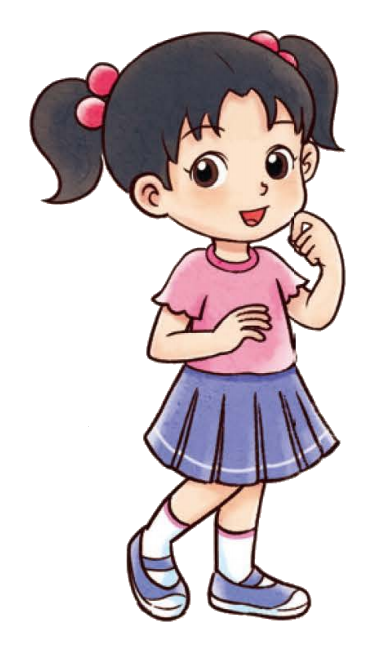 [Speaker Notes: 课题页，时长3-4秒左右，如果是本课的试一试，则在课题后面加上“试一试”]
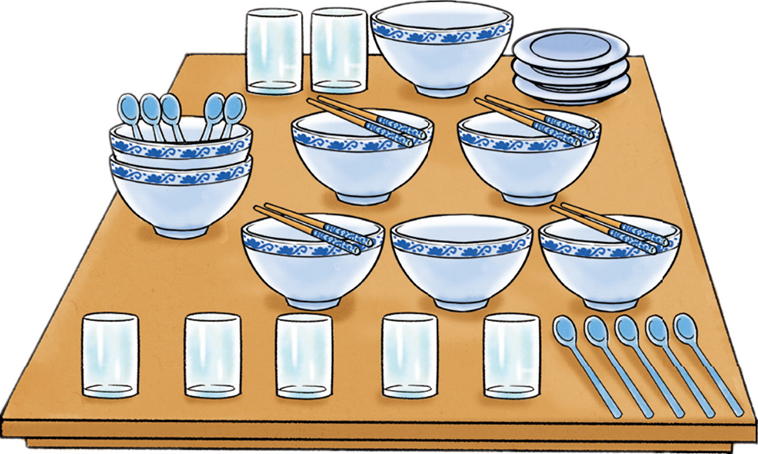 数一数，比一比，
说一说。
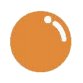 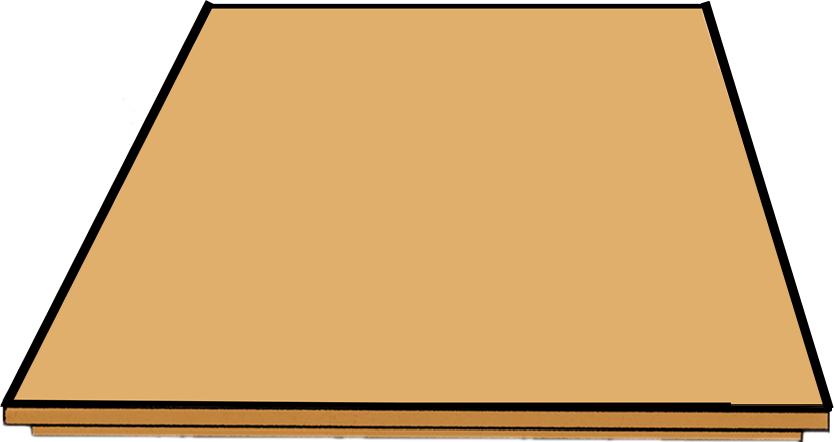 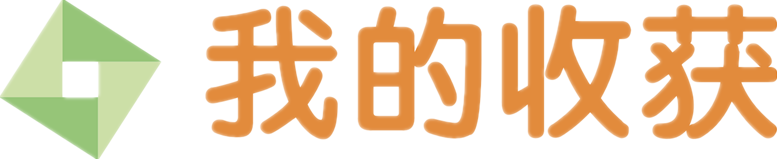 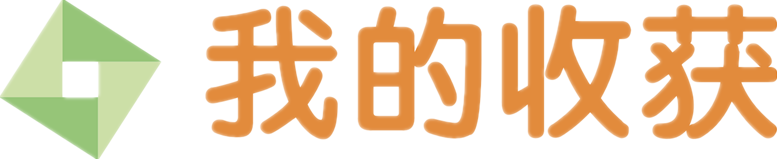 数一数，比一比，
说一说。
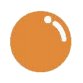 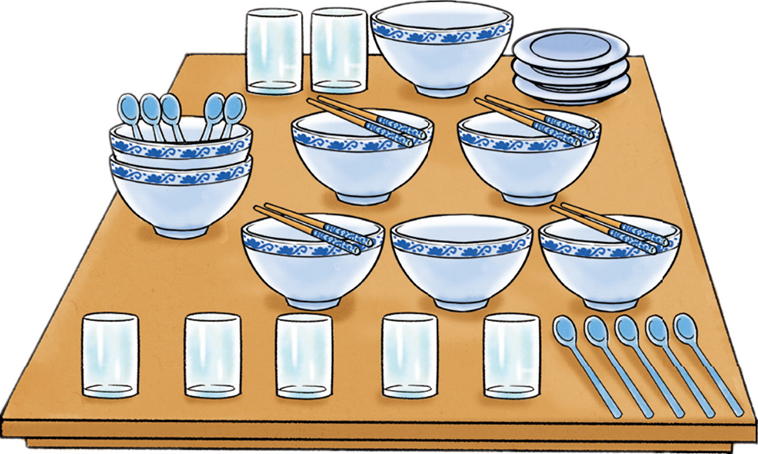 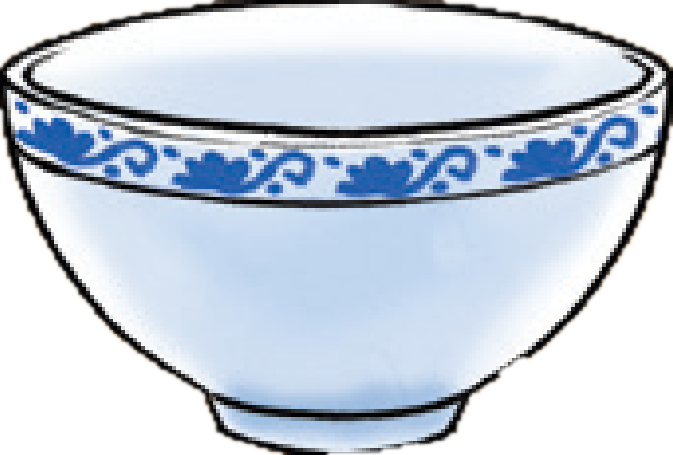 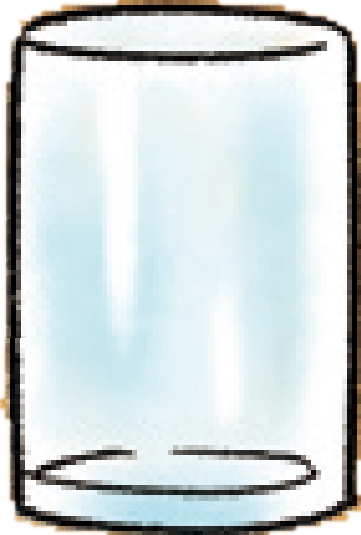 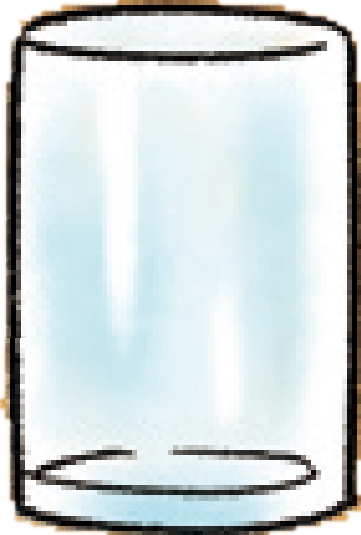 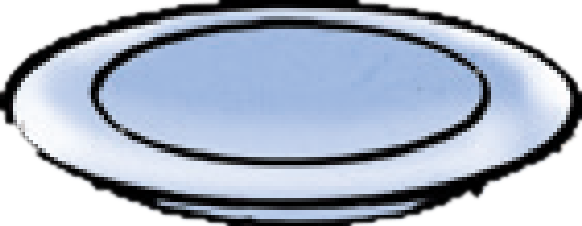 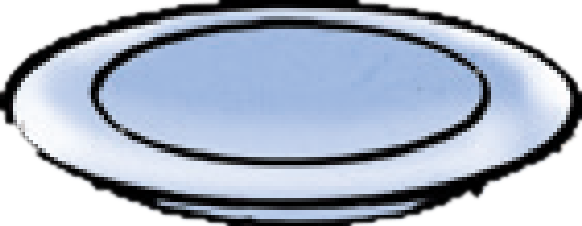 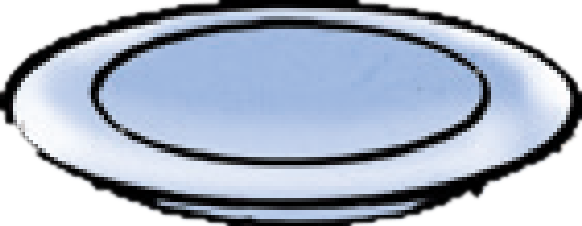 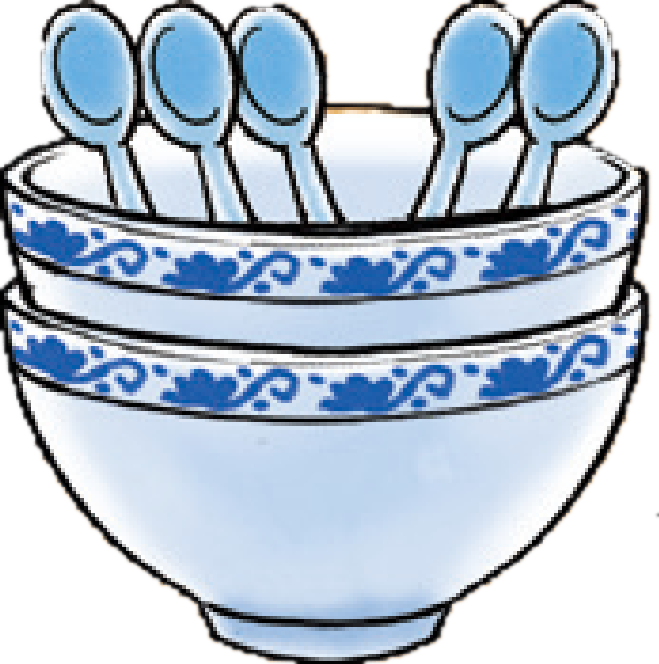 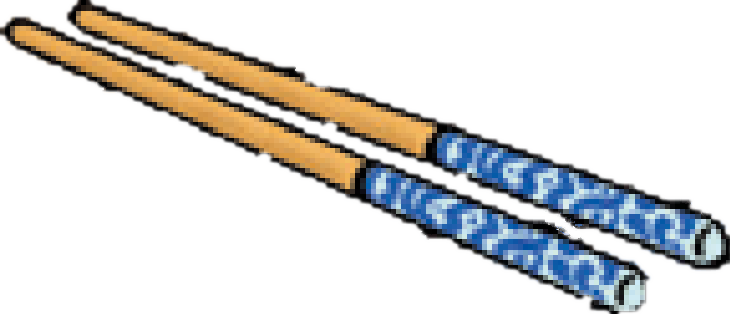 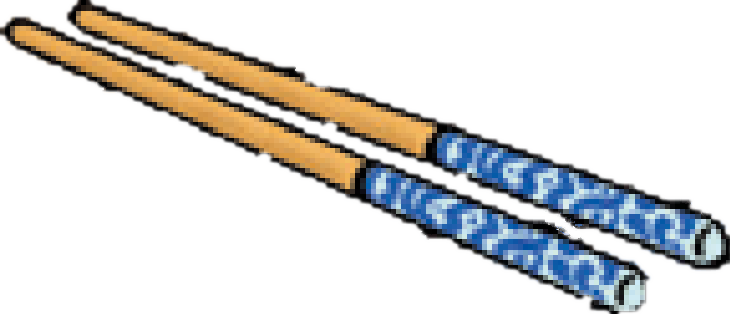 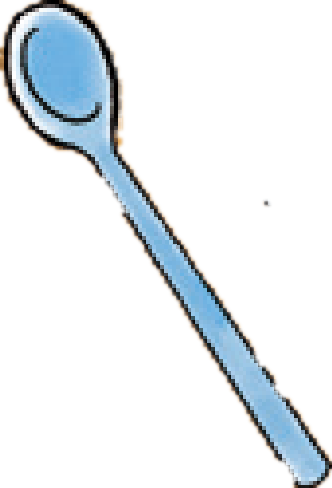 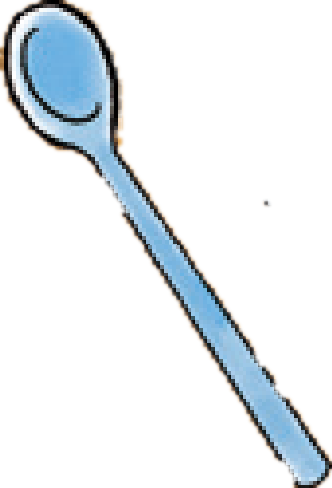 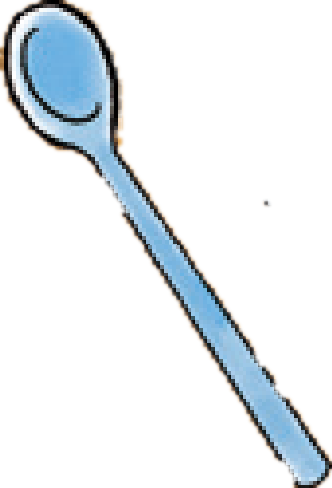 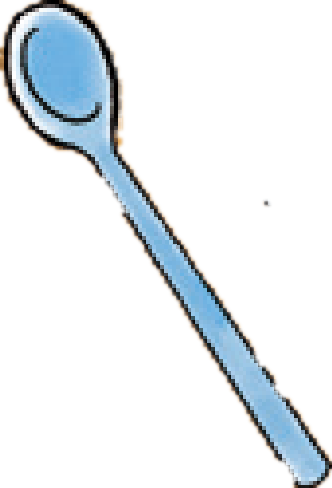 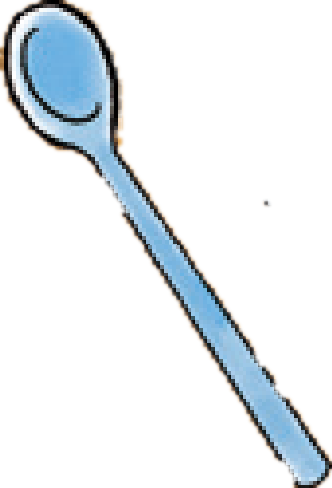 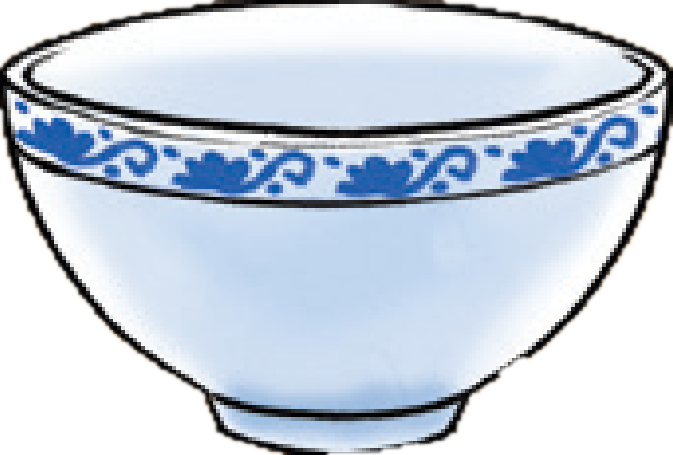 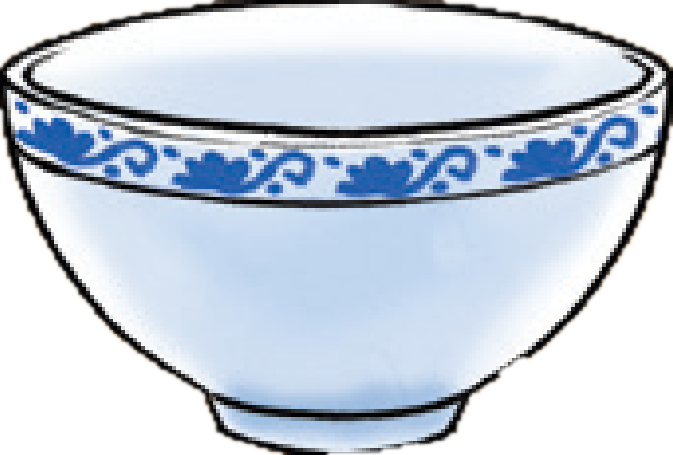 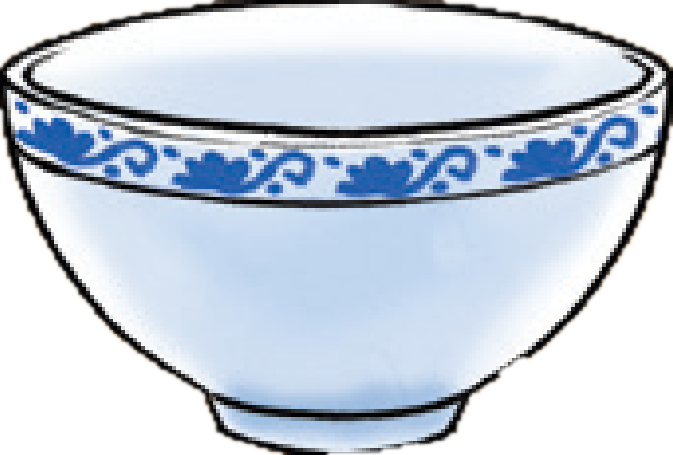 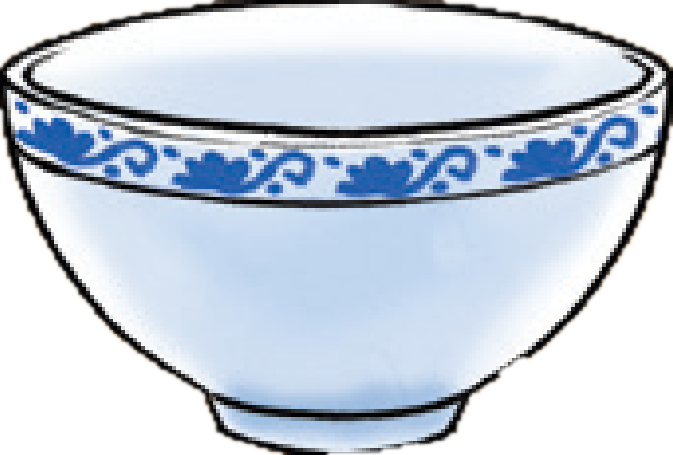 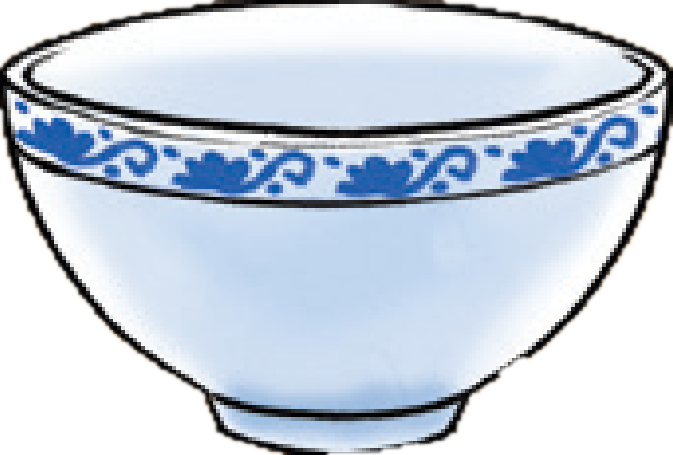 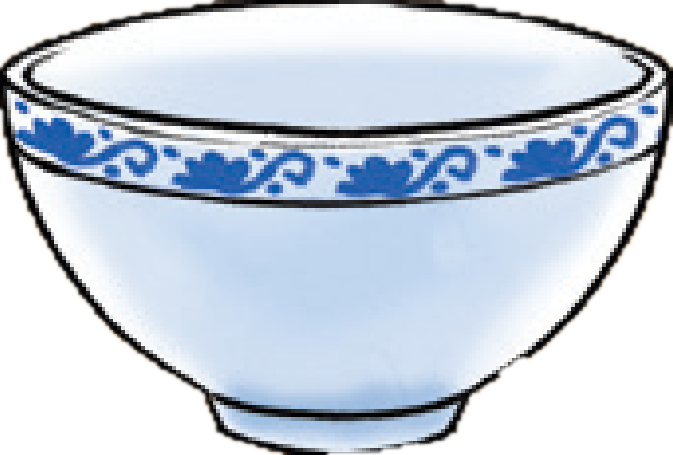 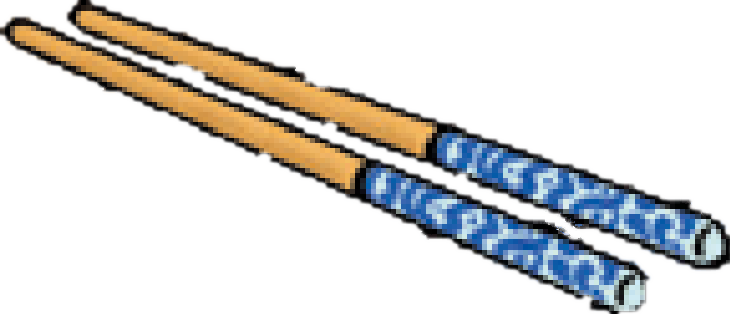 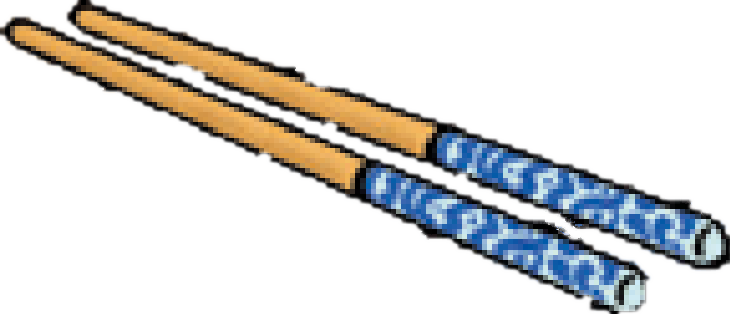 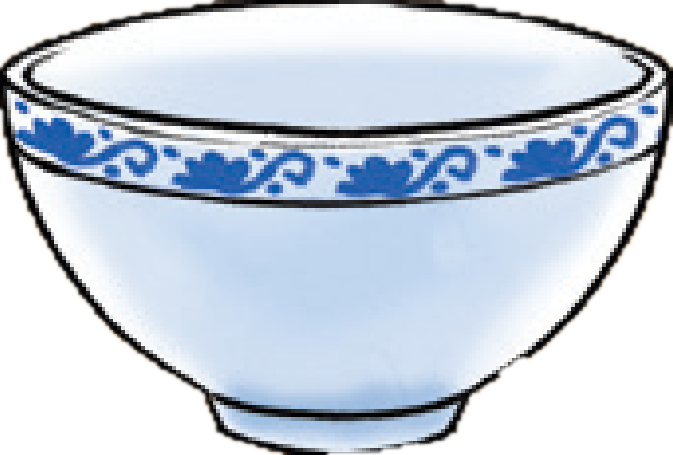 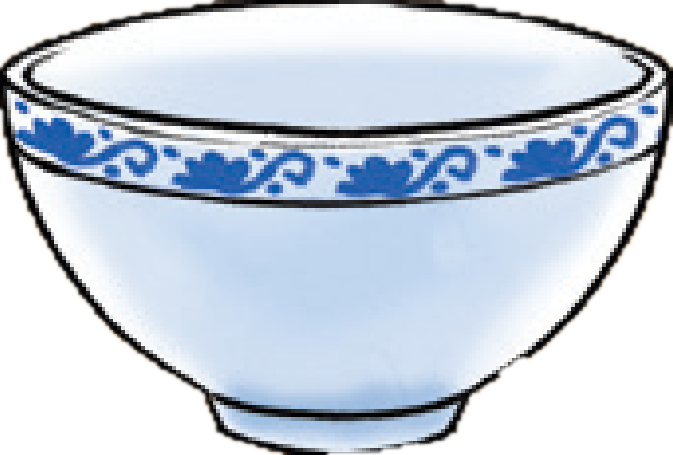 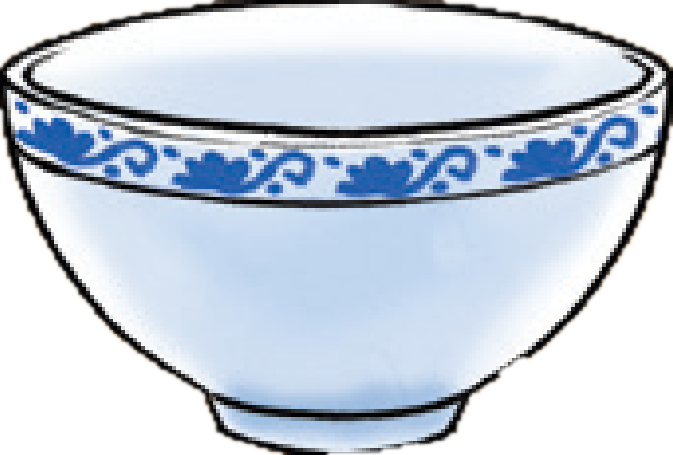 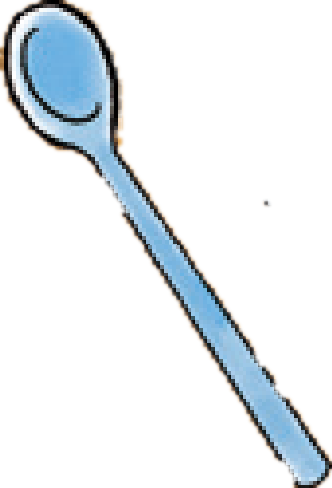 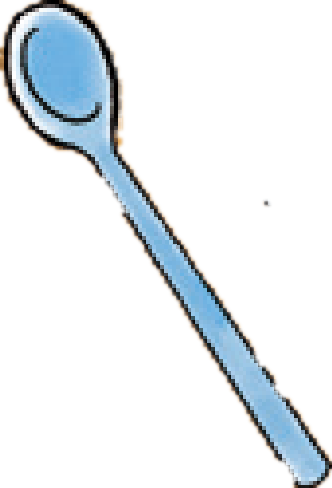 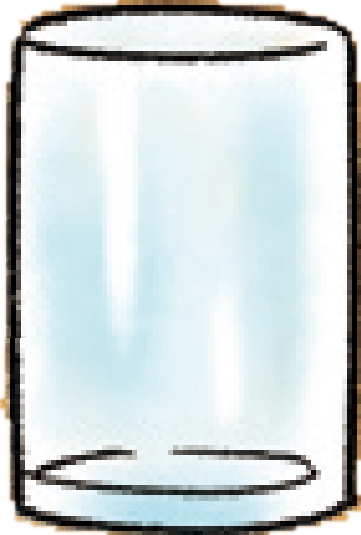 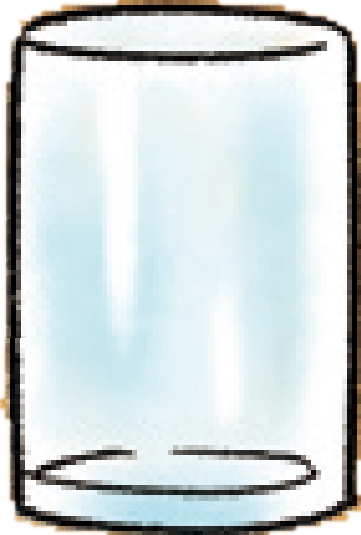 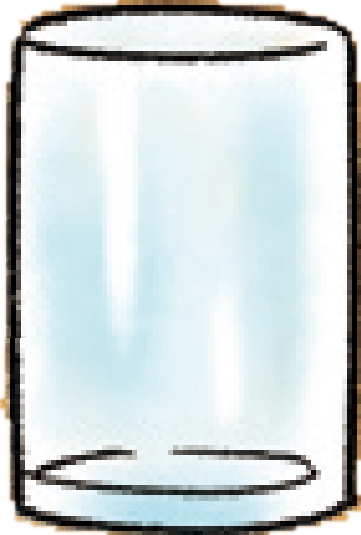 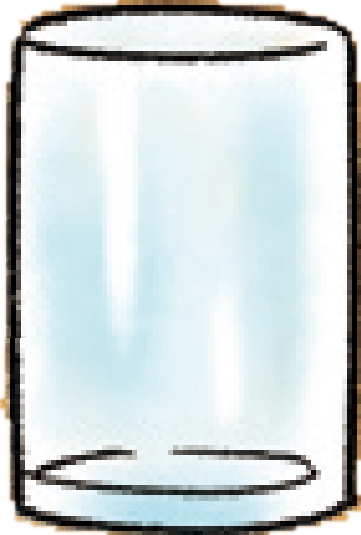 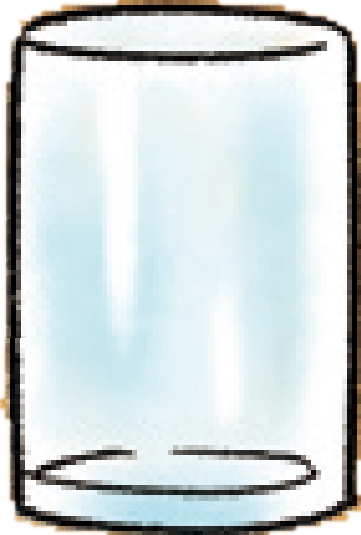 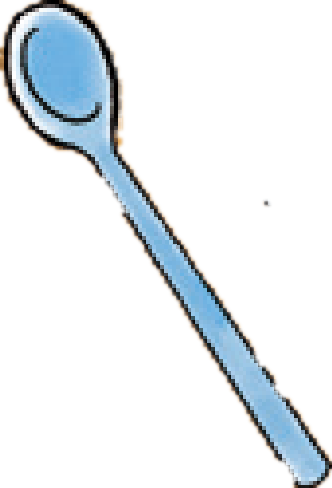 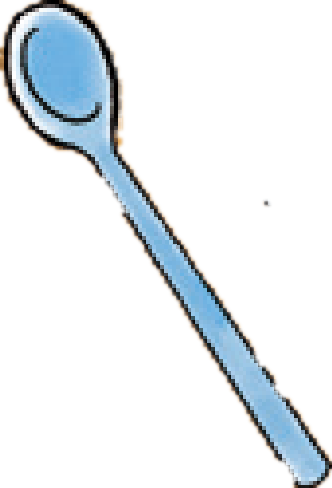 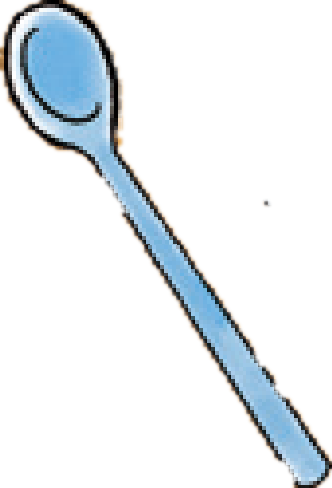 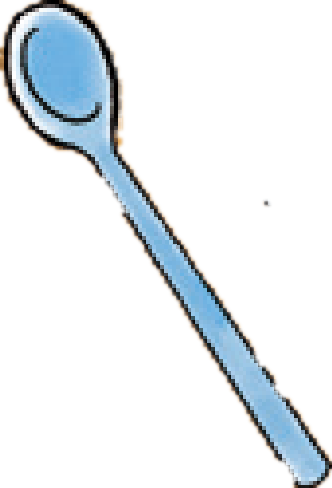 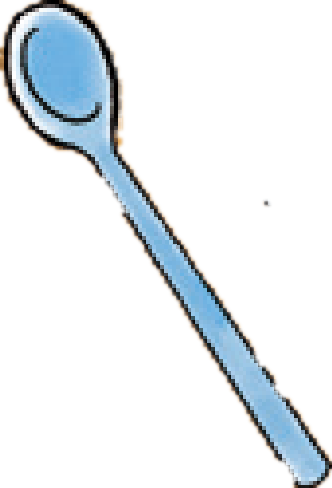 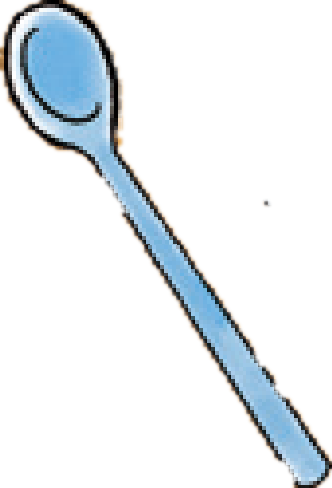 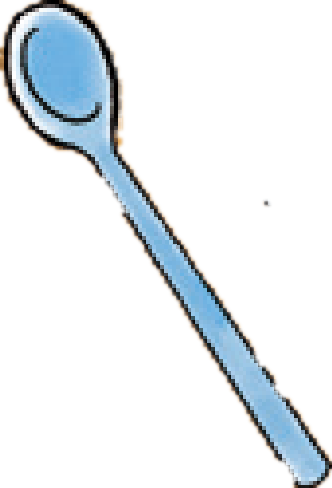 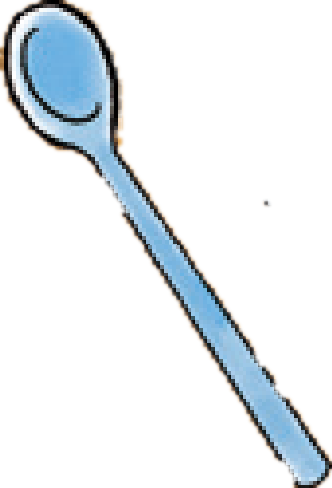 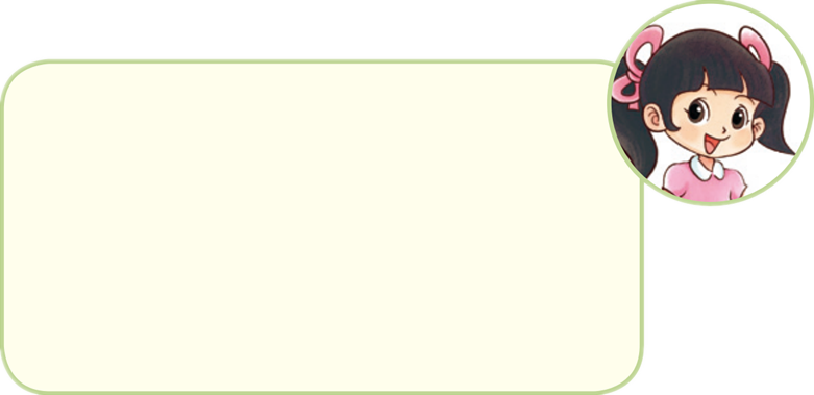 我学会了数一数。
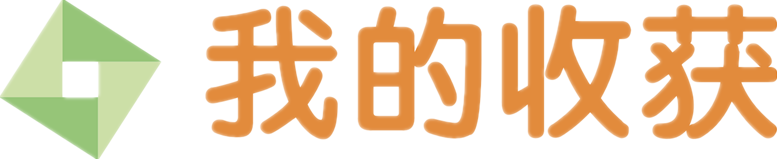 数一数，比一比，
说一说。
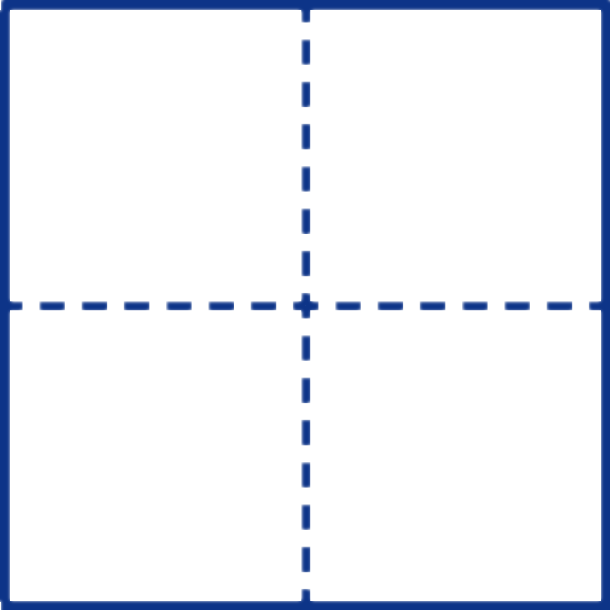 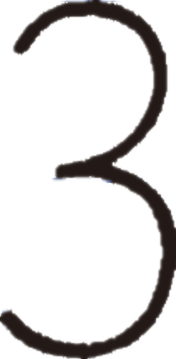 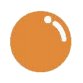 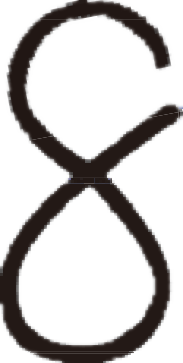 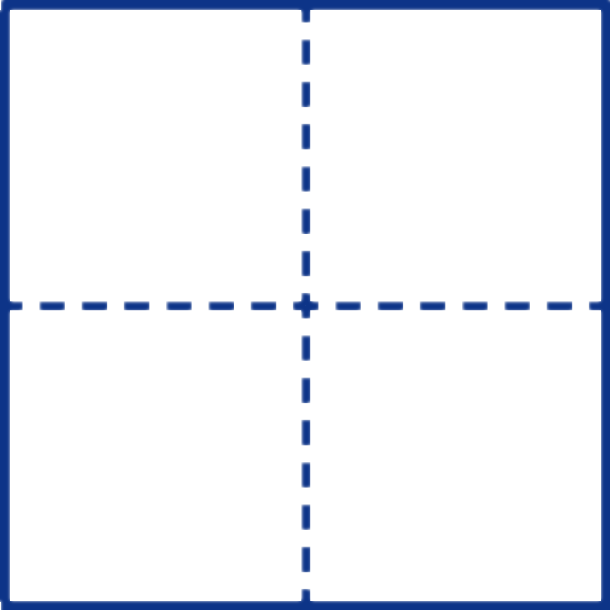 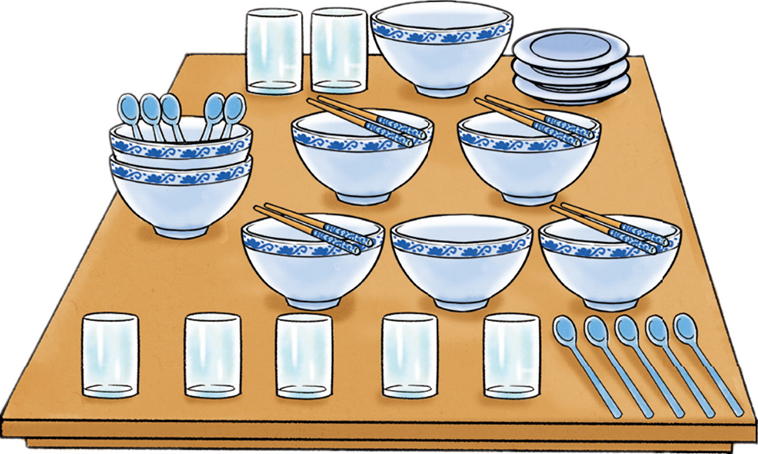 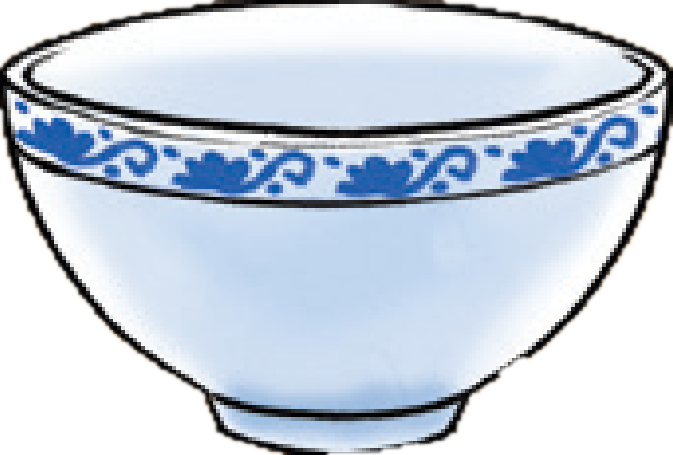 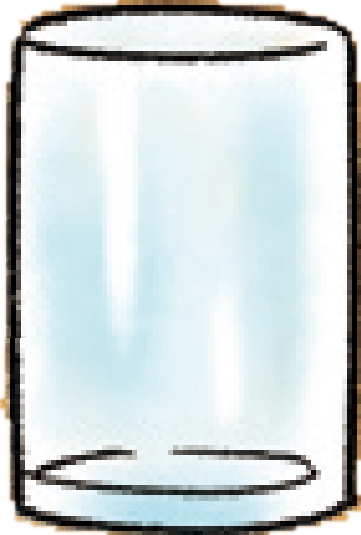 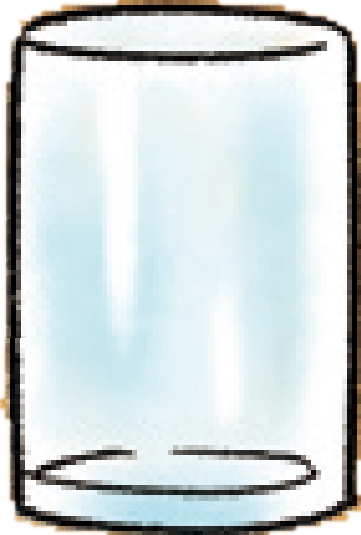 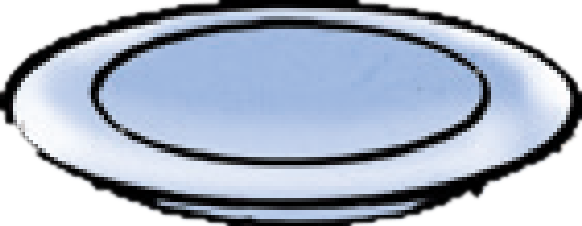 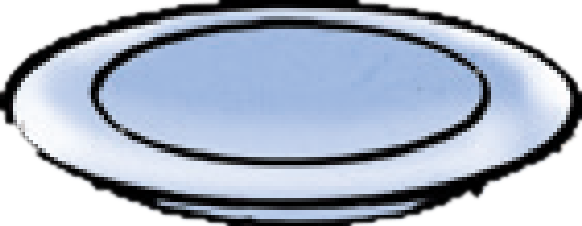 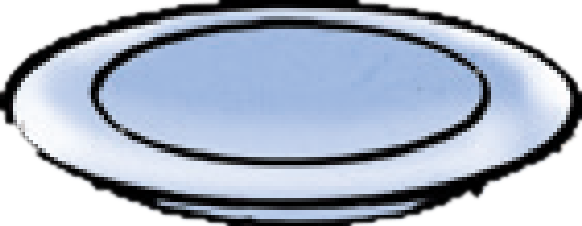 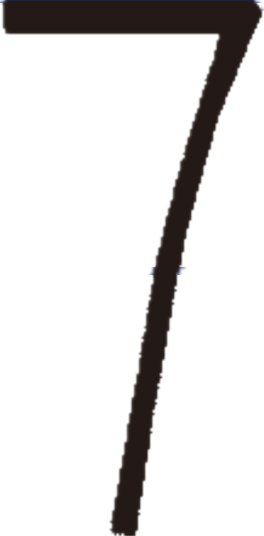 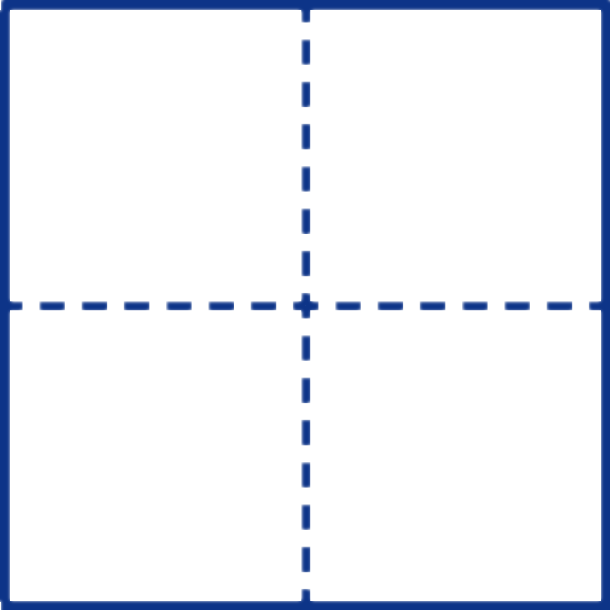 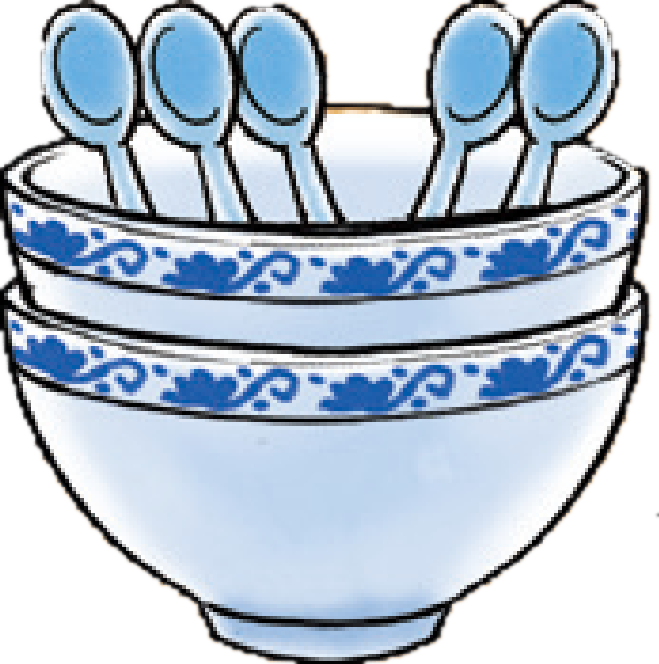 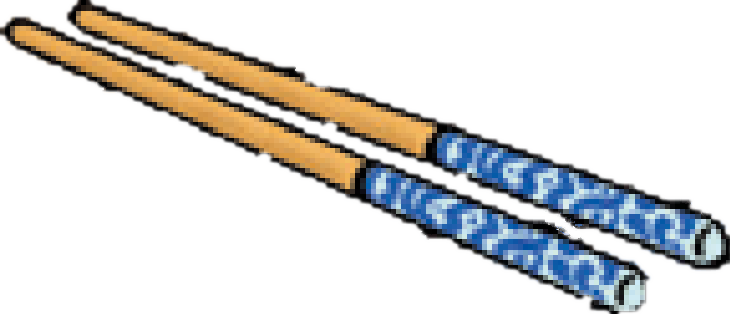 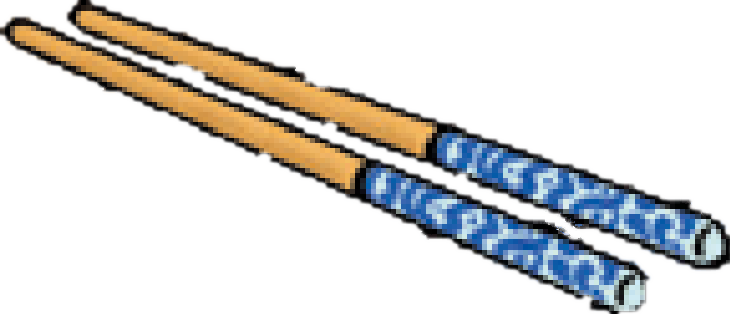 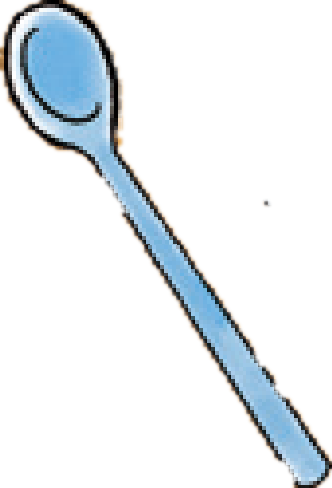 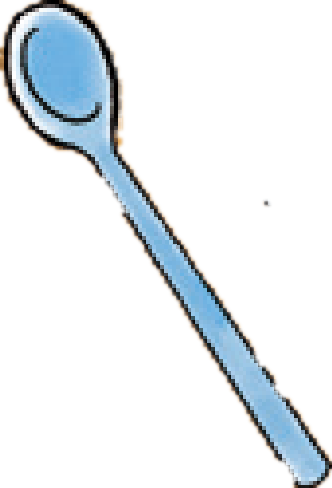 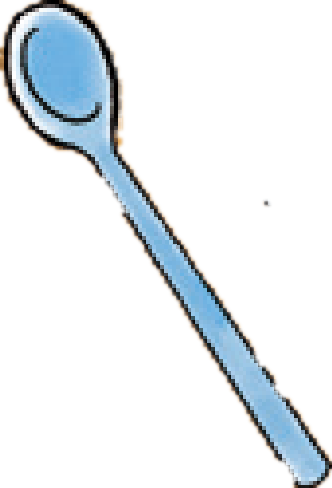 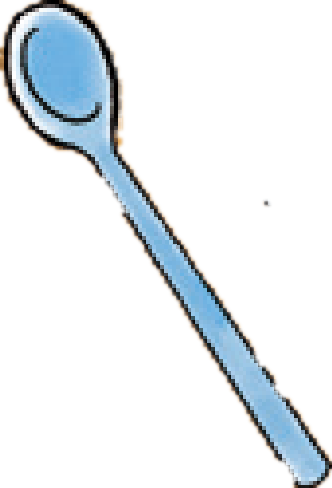 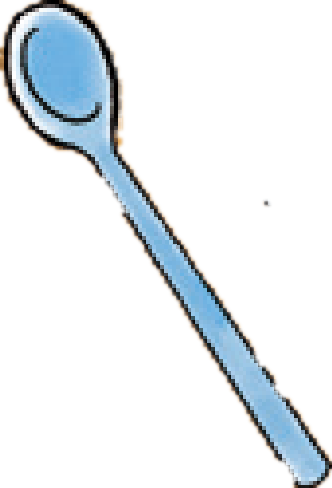 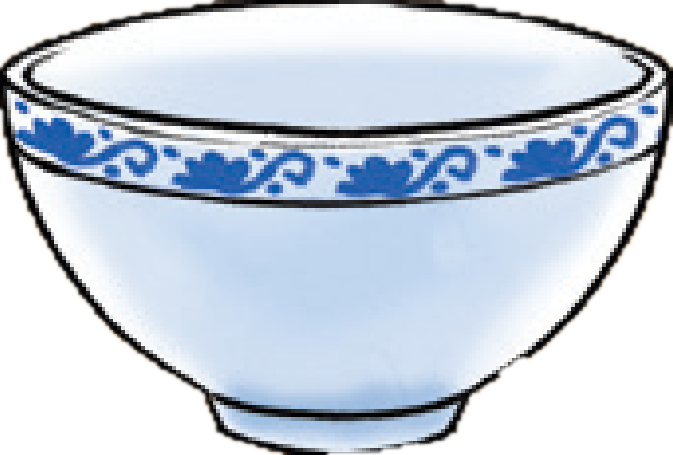 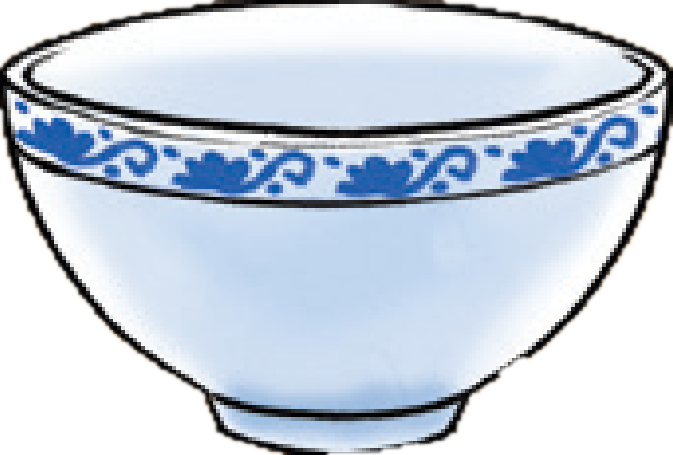 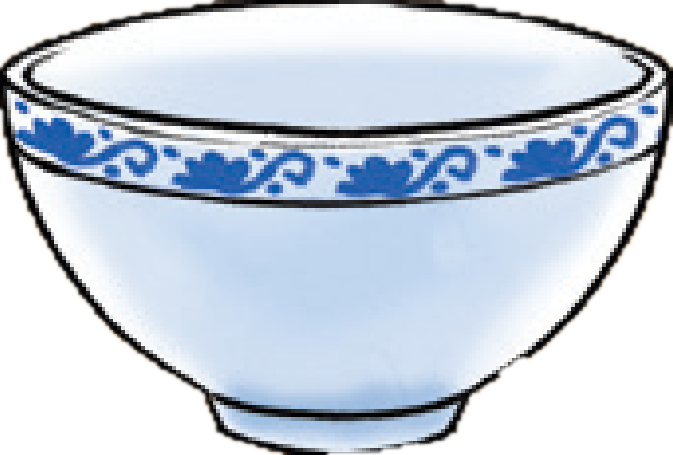 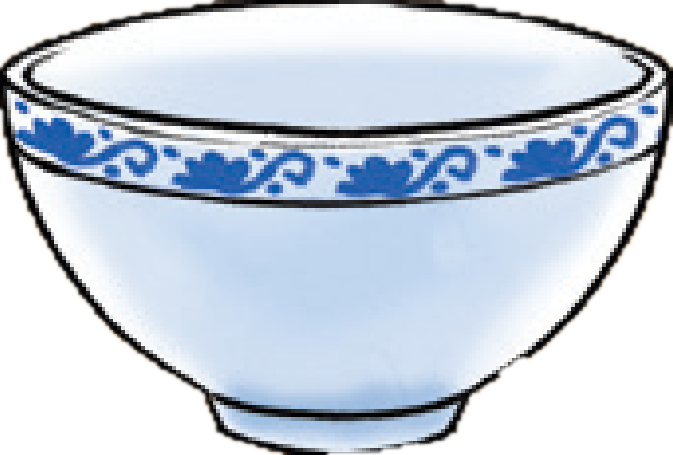 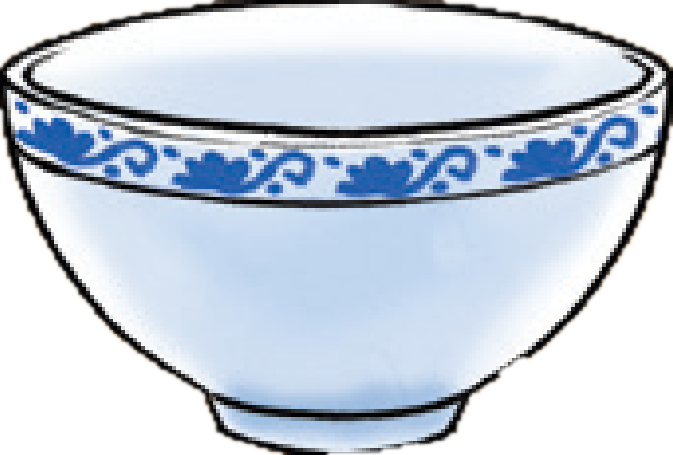 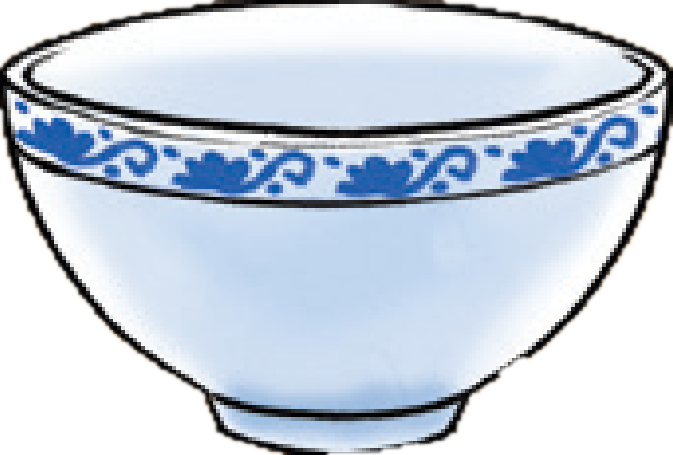 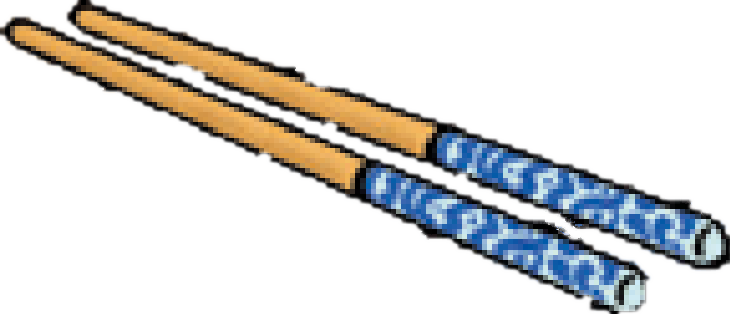 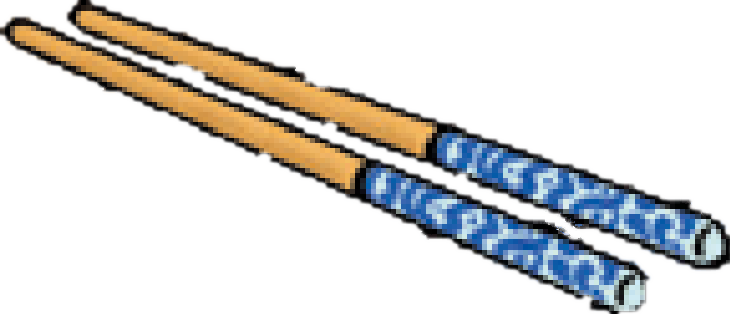 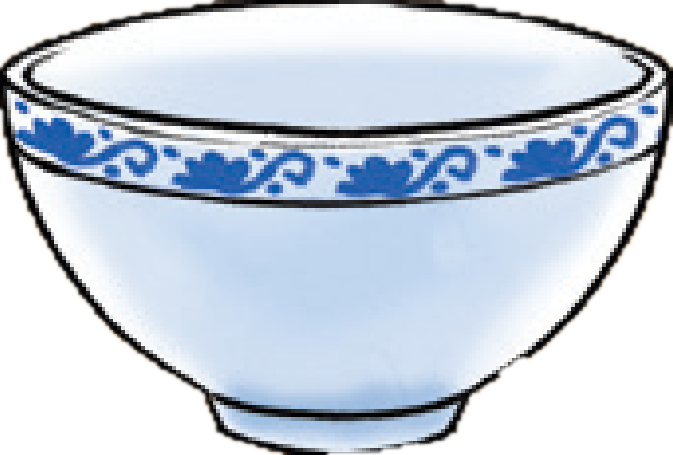 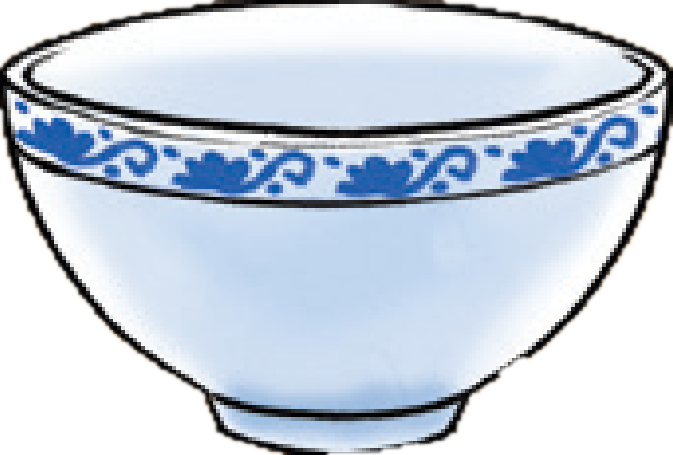 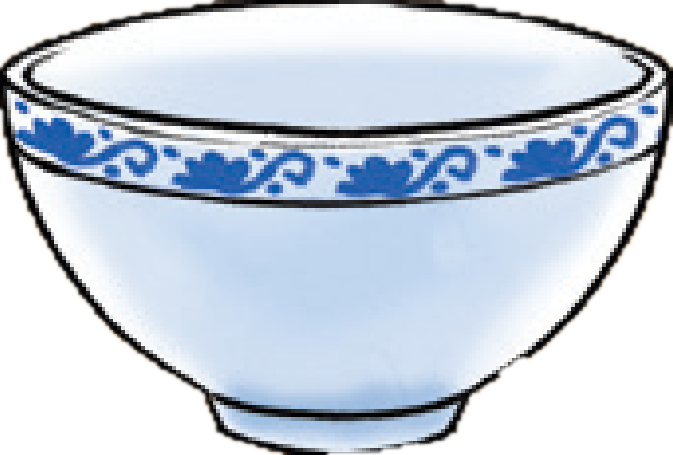 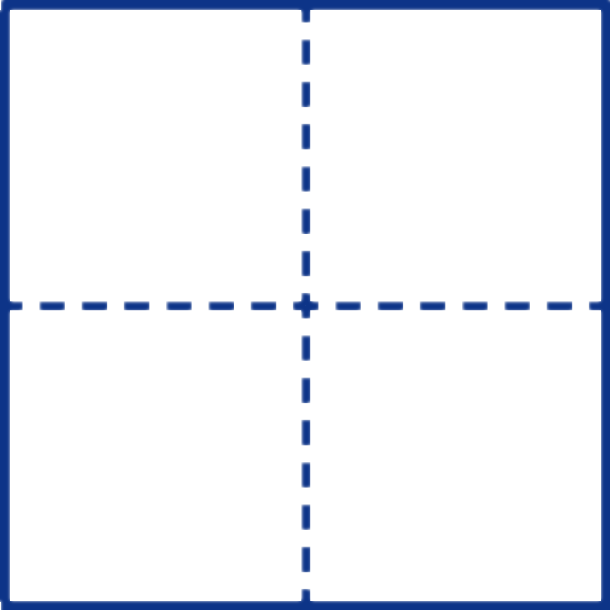 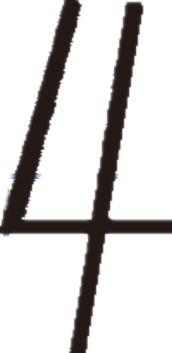 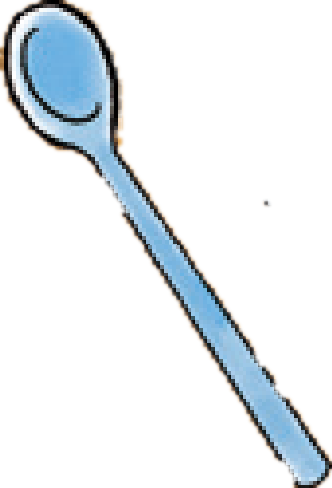 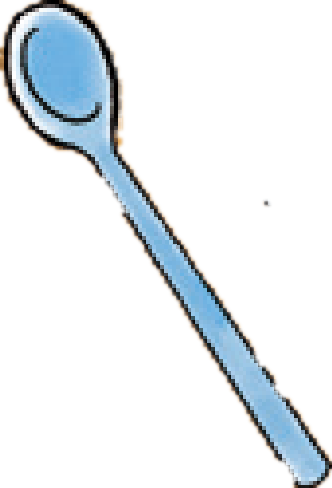 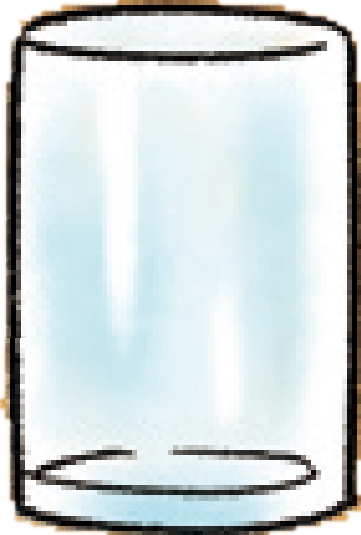 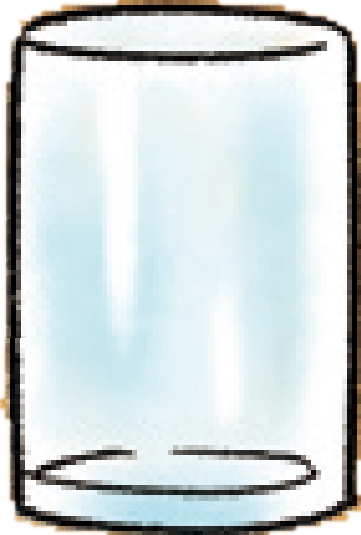 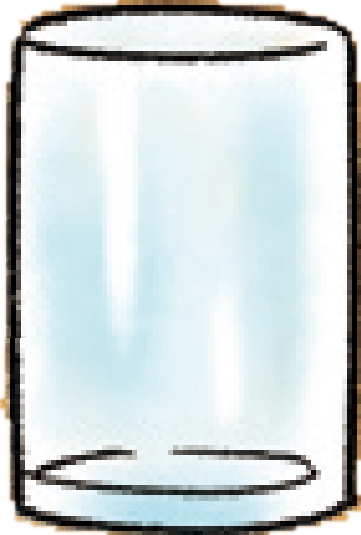 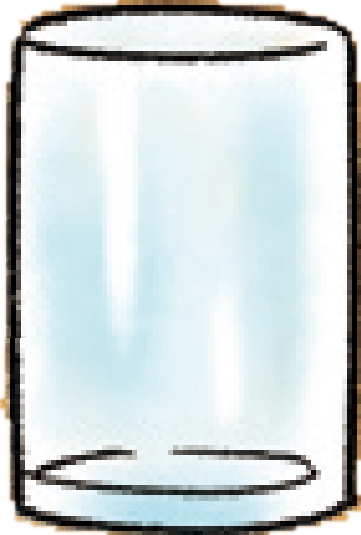 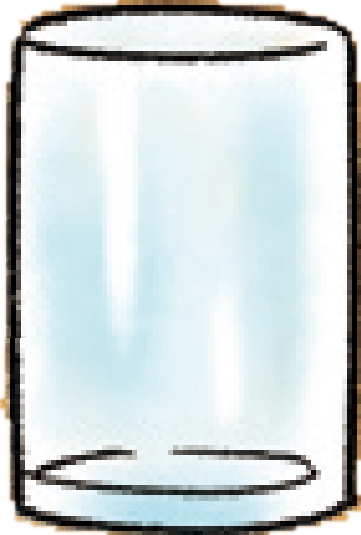 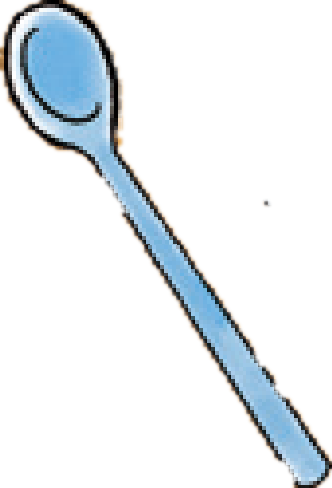 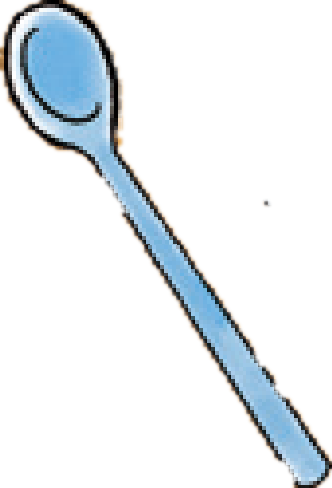 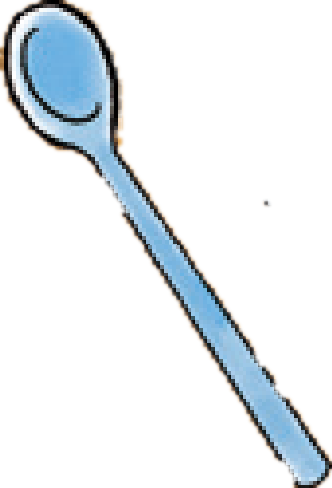 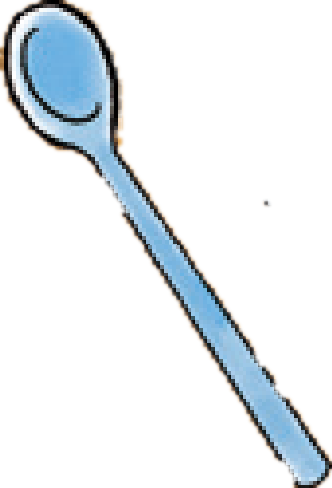 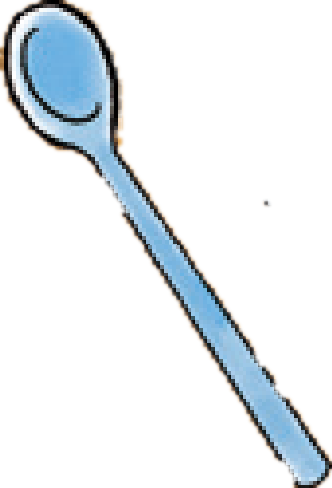 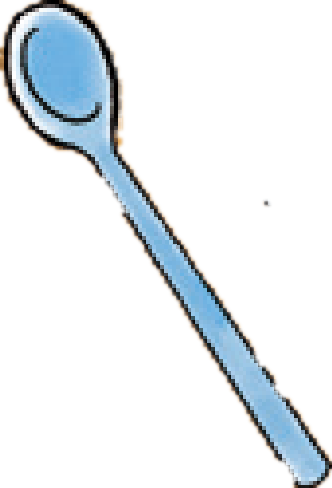 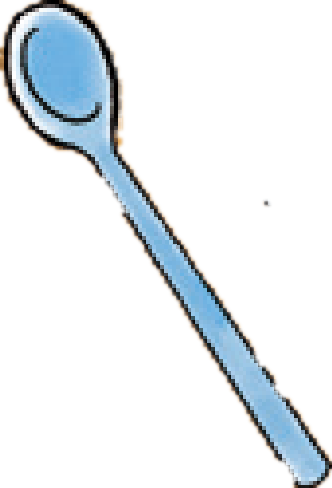 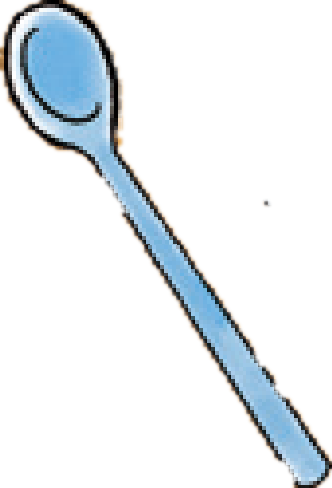 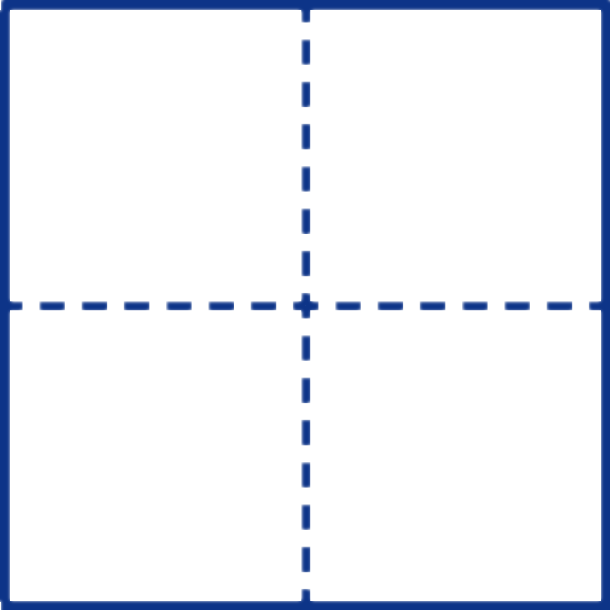 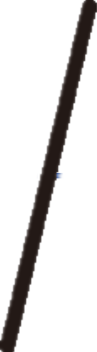 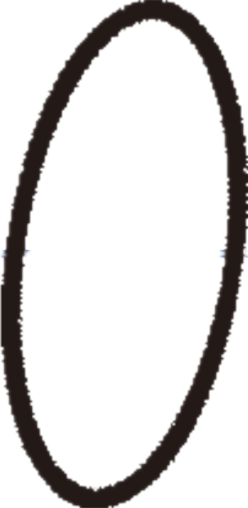 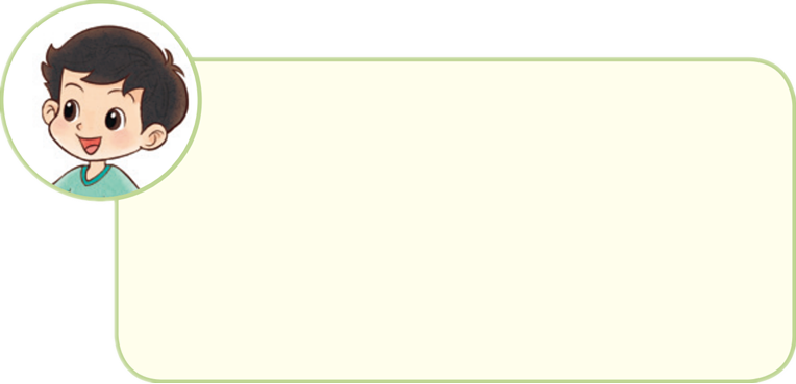 （  ）最多，有（  ）个。
我学会了
比一比。
（  ）最少，有（  ）个。
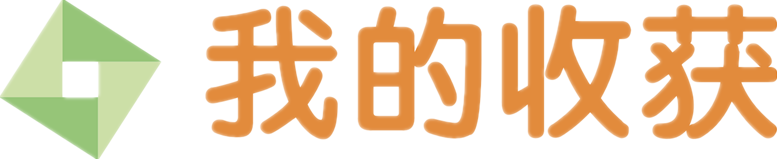 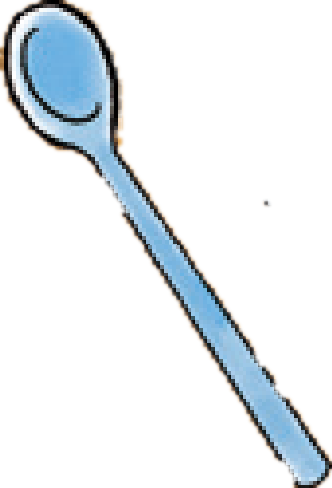 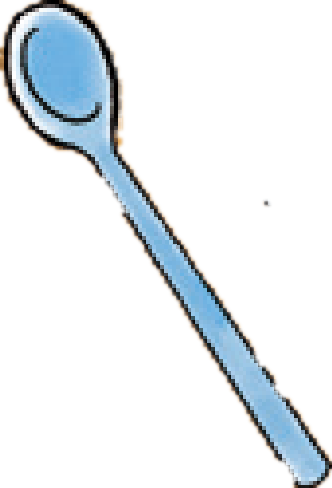 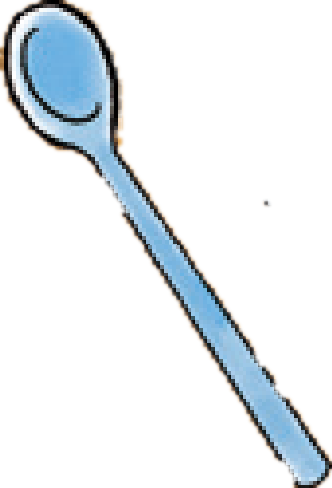 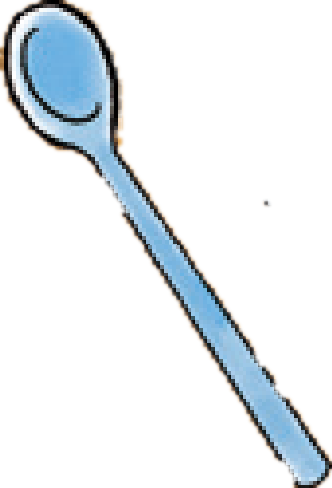 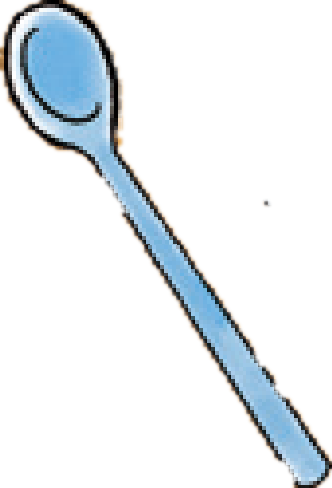 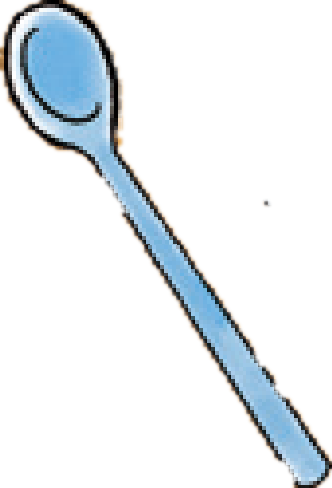 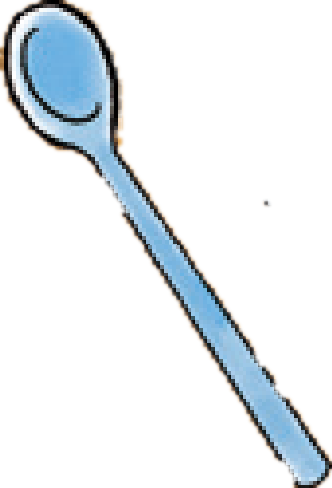 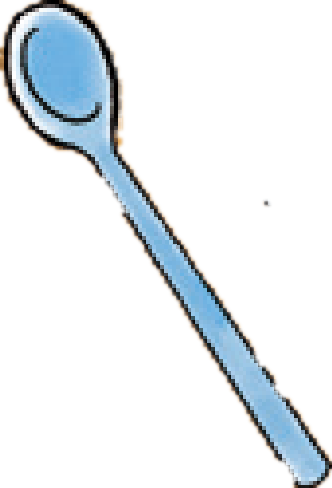 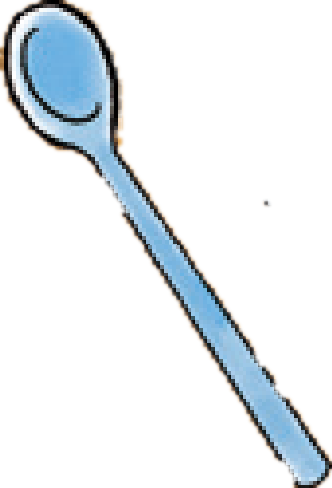 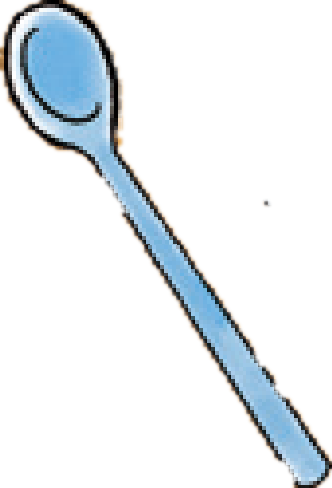 数一数，比一比，
说一说。
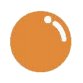 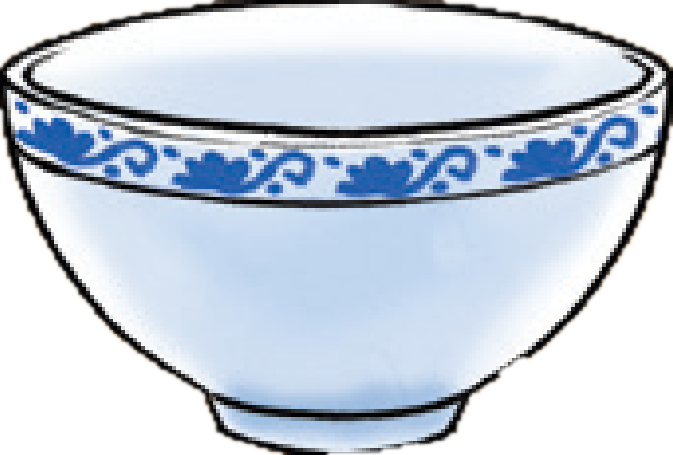 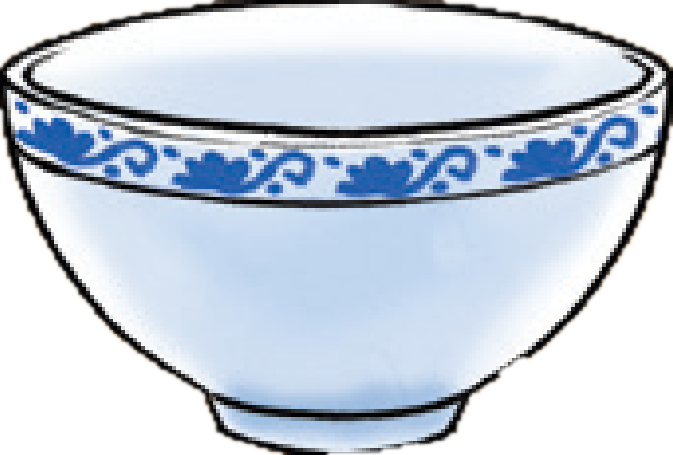 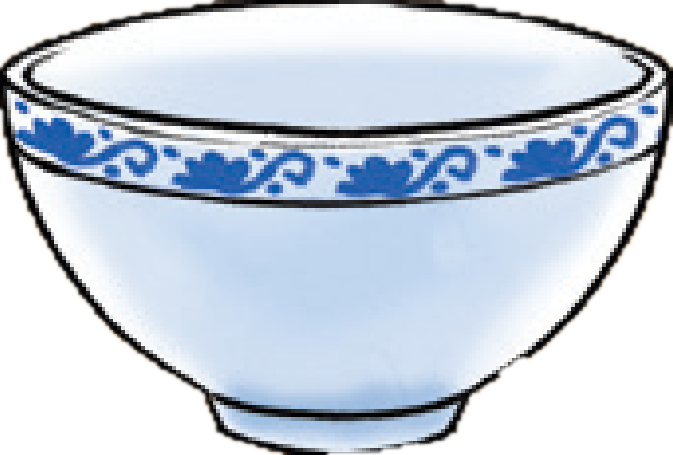 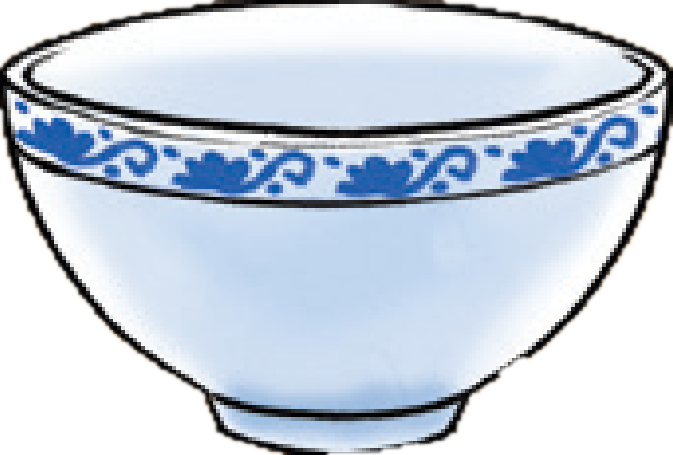 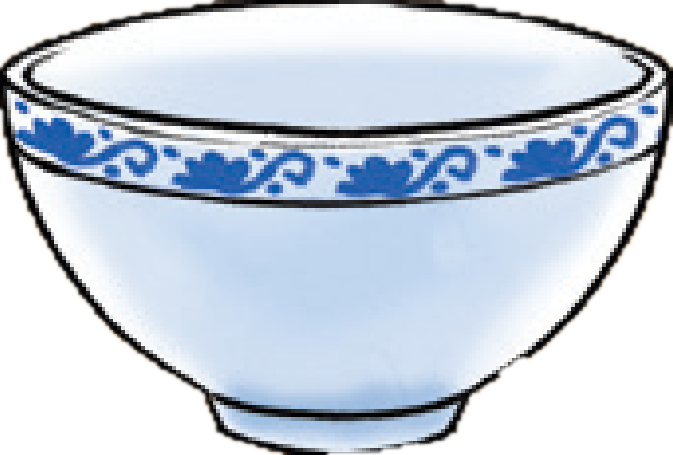 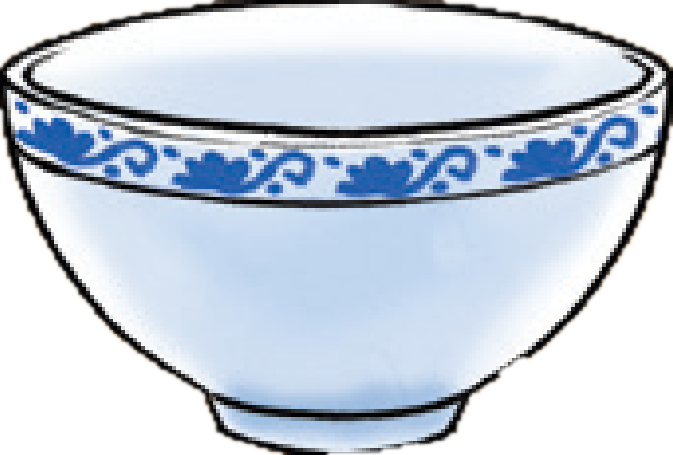 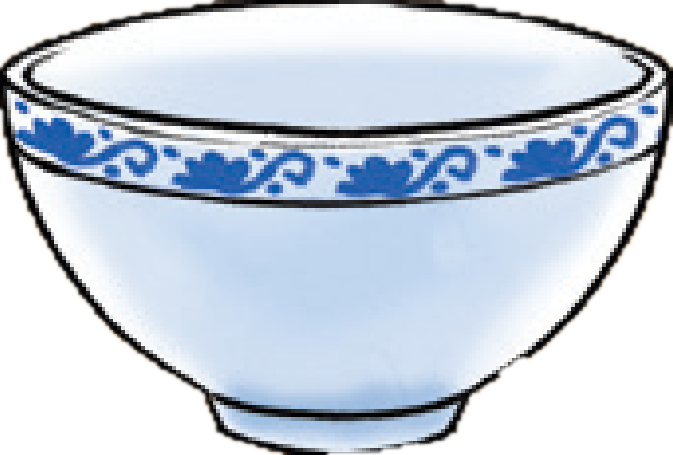 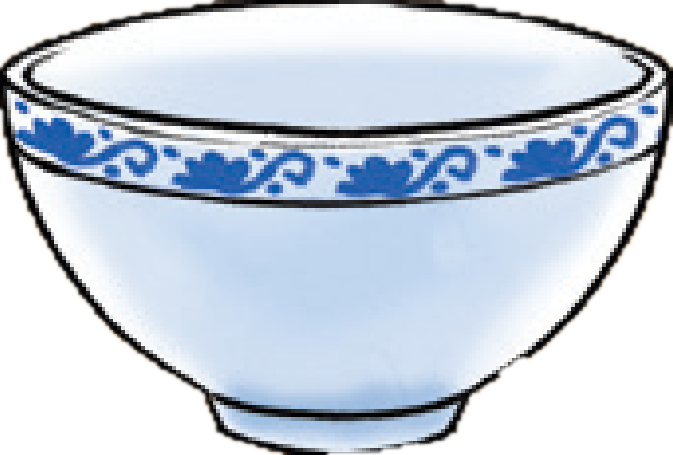 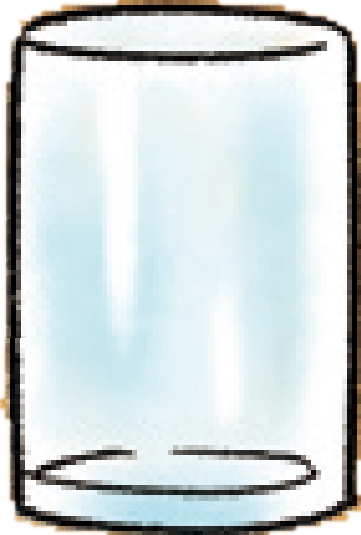 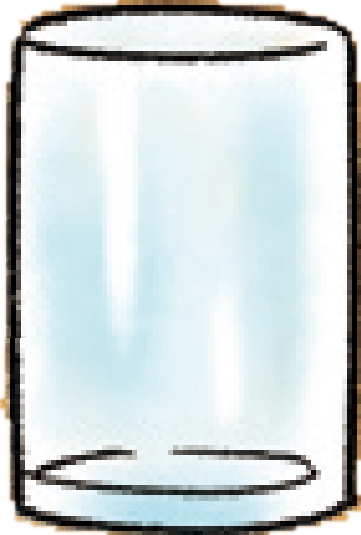 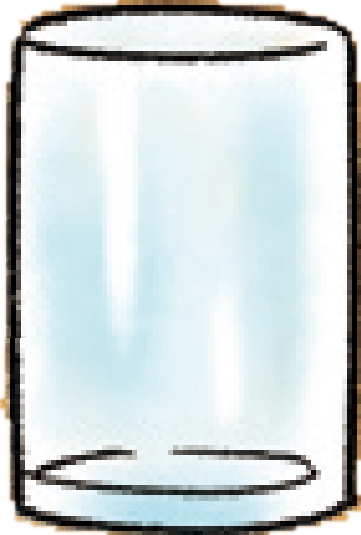 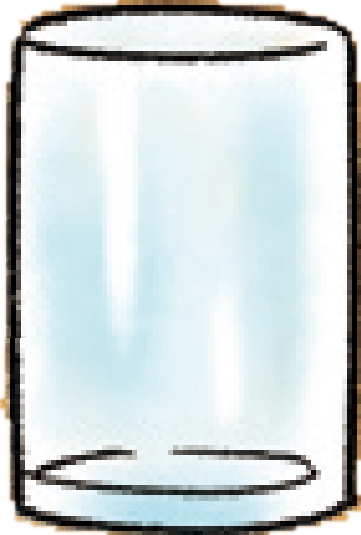 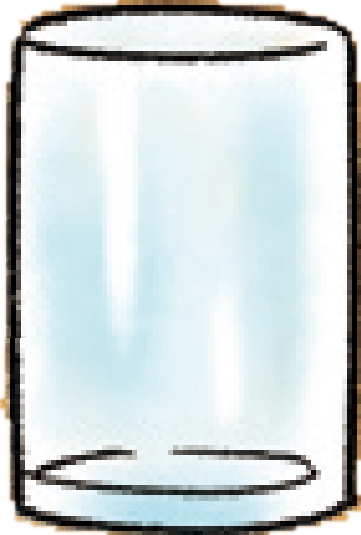 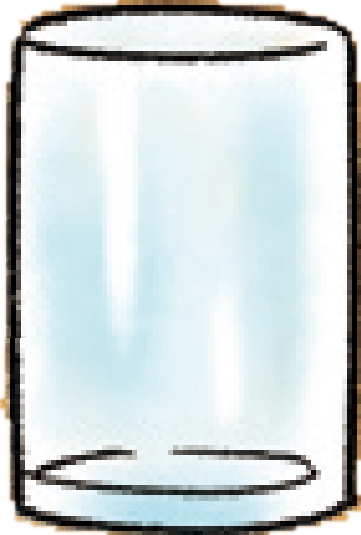 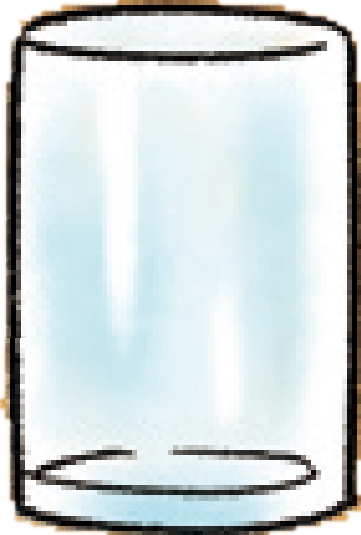 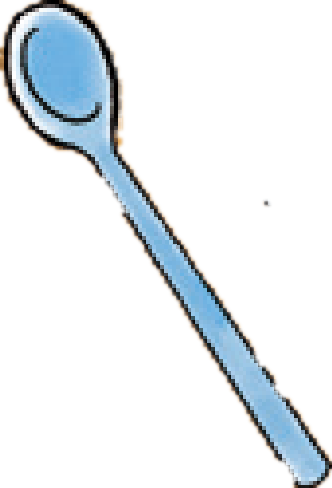 10
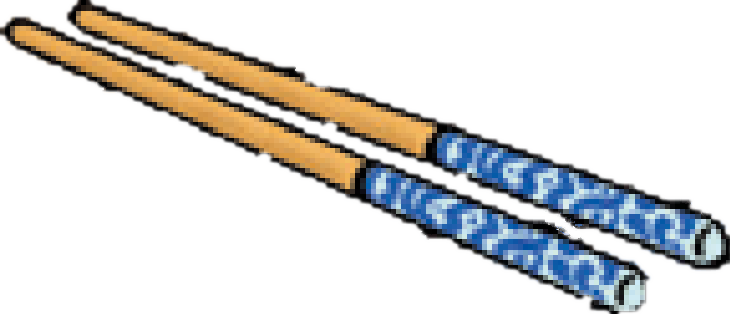 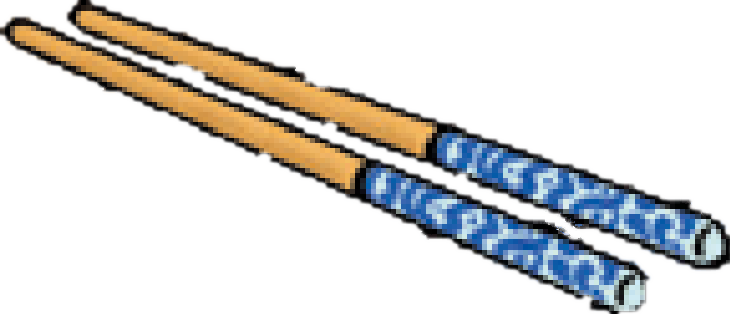 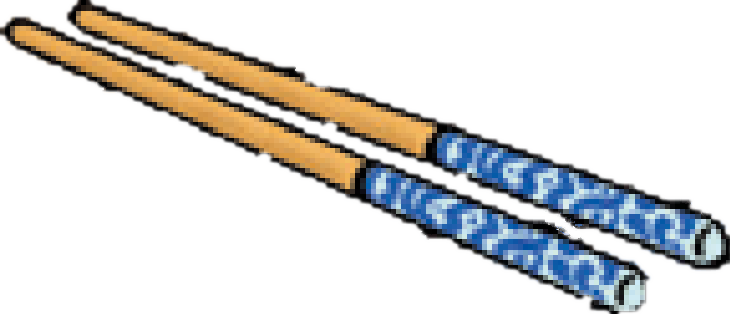 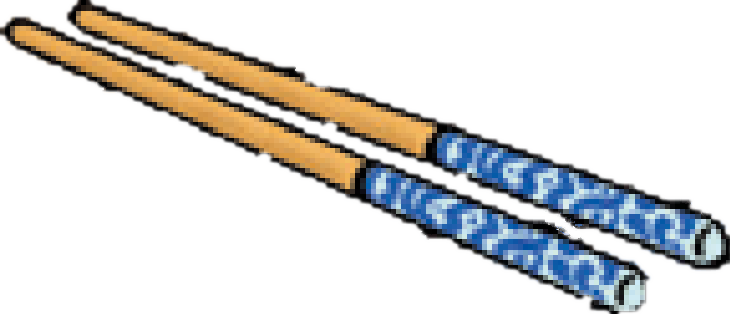 3
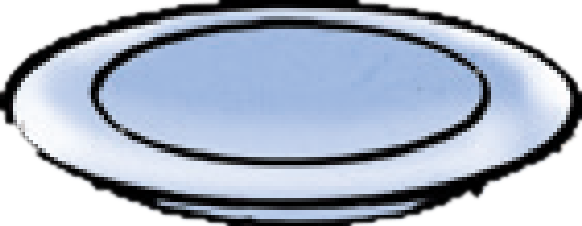 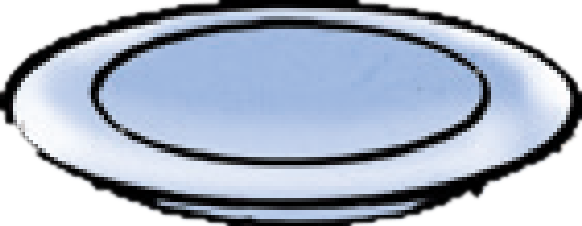 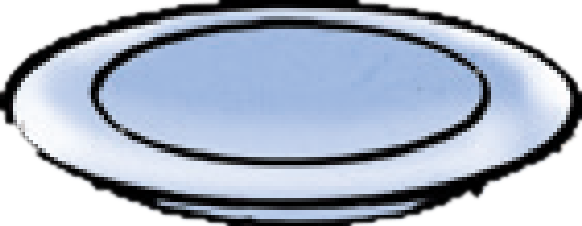 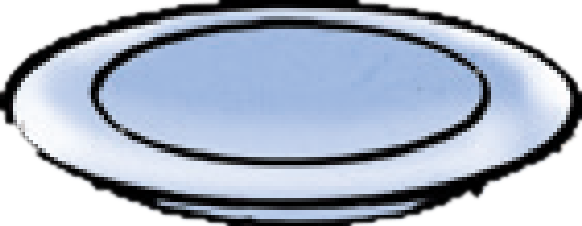 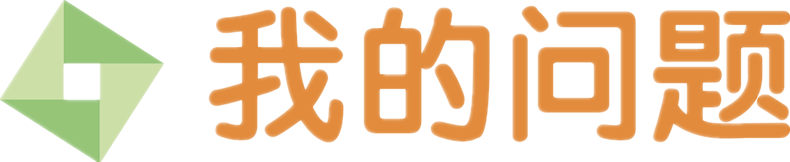 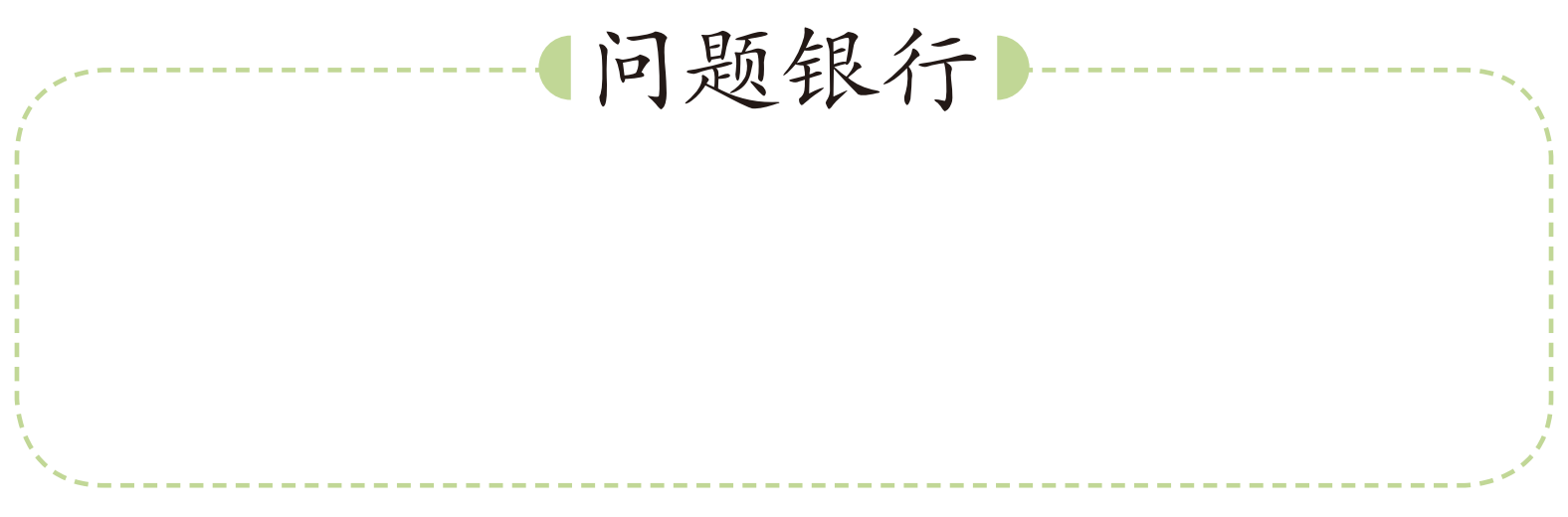 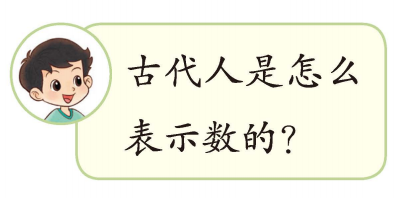 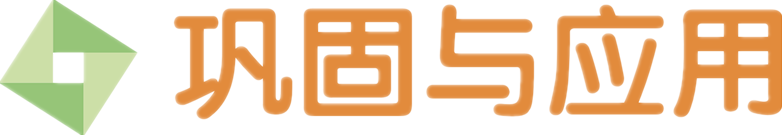 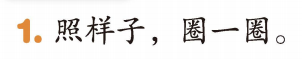 说一说，填一填。
3
4
2
6
1
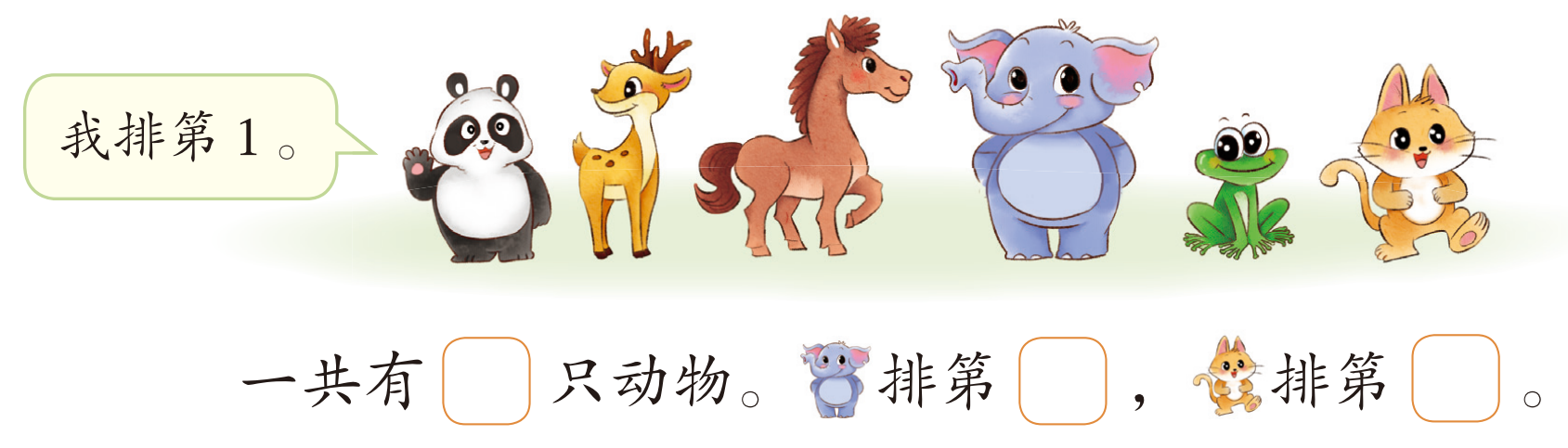 5
4
6
6
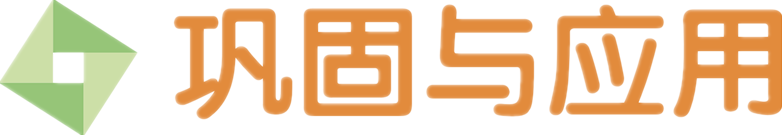 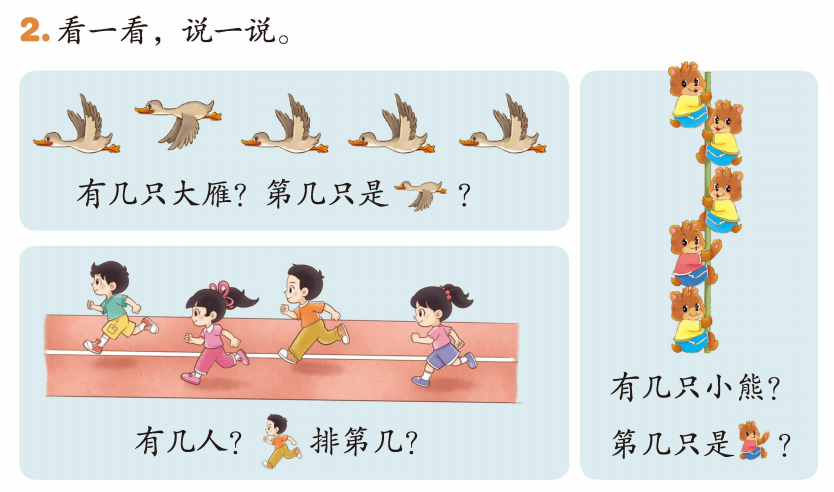 看一看，说一说。
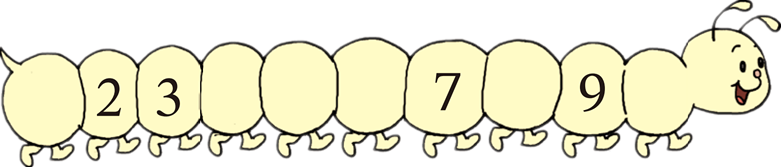 8
5
6
4
10
1
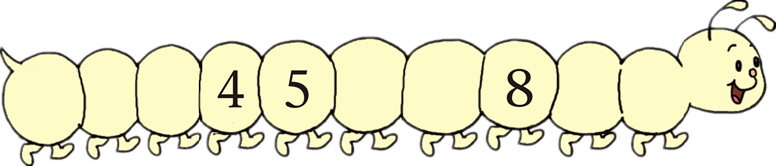 6
2
3
7
9
10
1
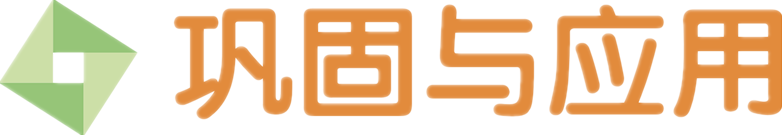 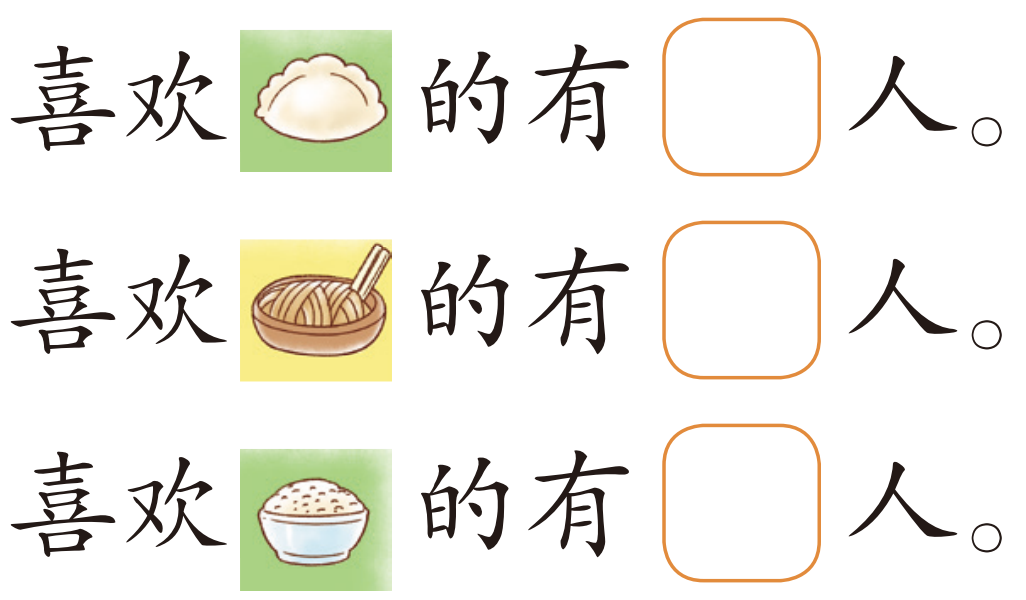 8
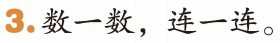 喜欢的食物。
6
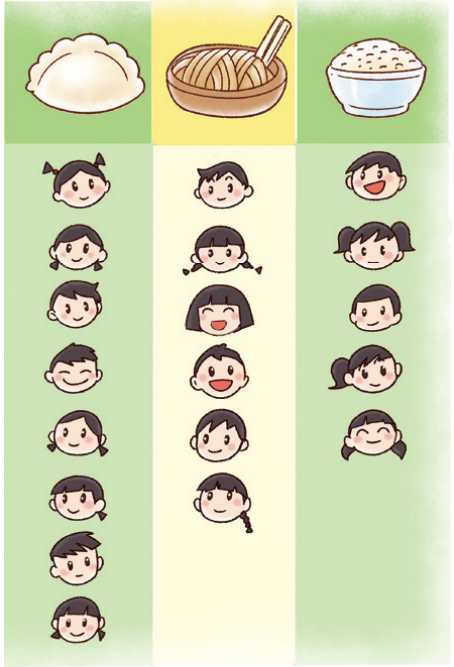 5
1
1
1
2
2
2
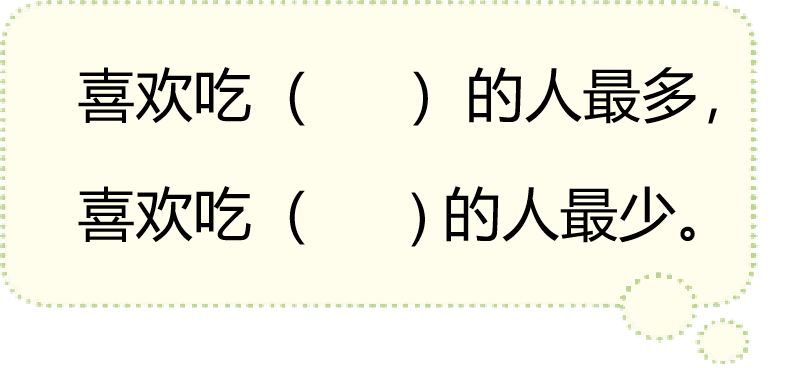 3
3
3
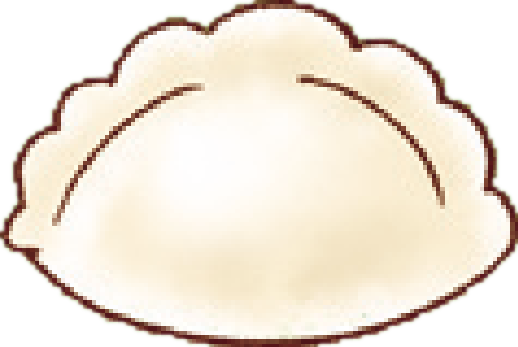 4
4
4
5
5
5
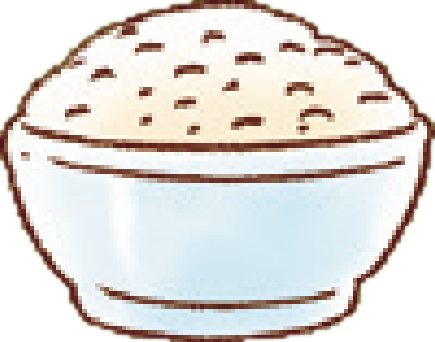 6
6
7
8
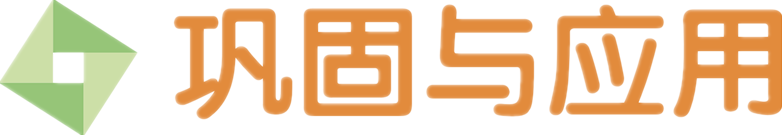 数一数，连一连。
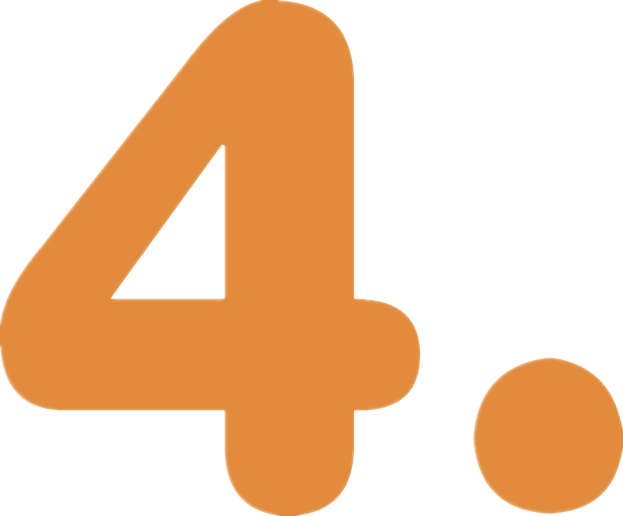 9
3
5
7
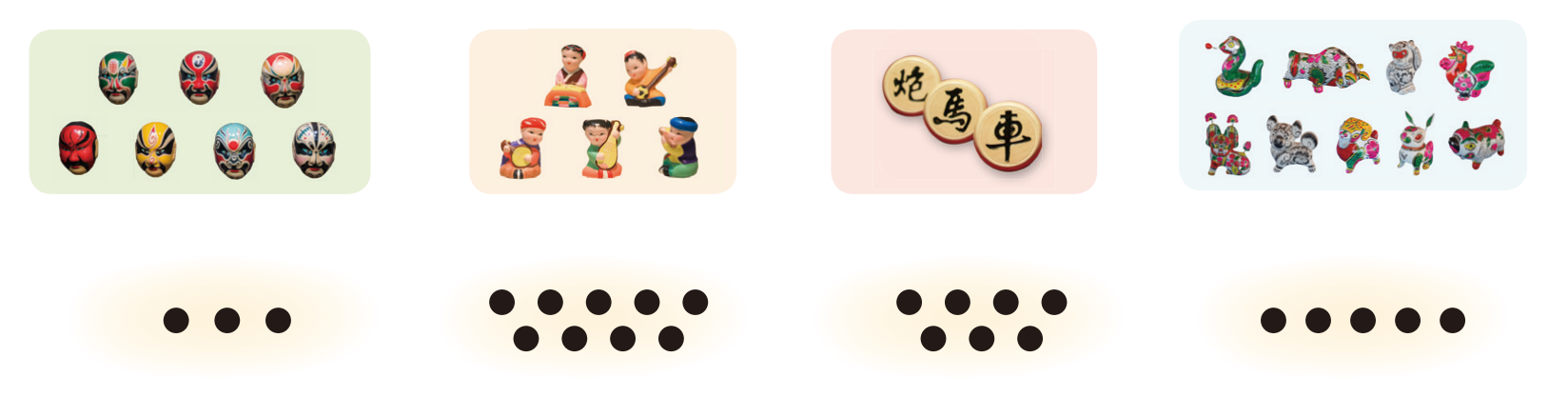 7
5
9
3
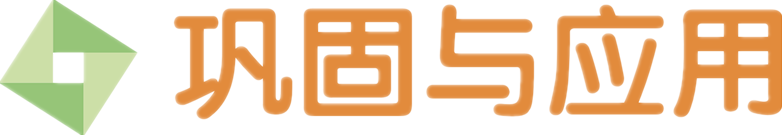 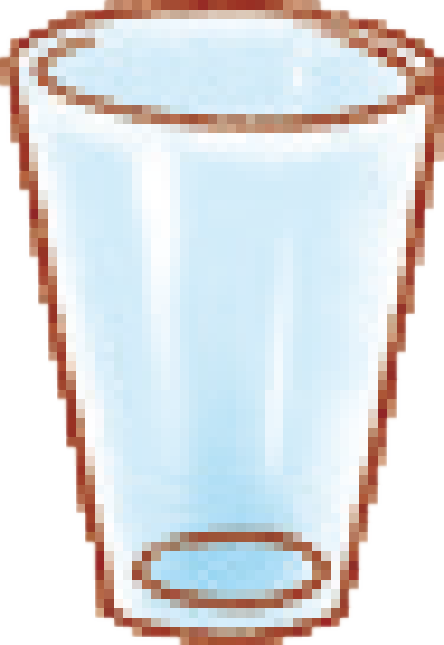 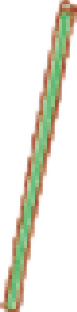 和   哪个多？先圈一圈，再数一数，填一填。
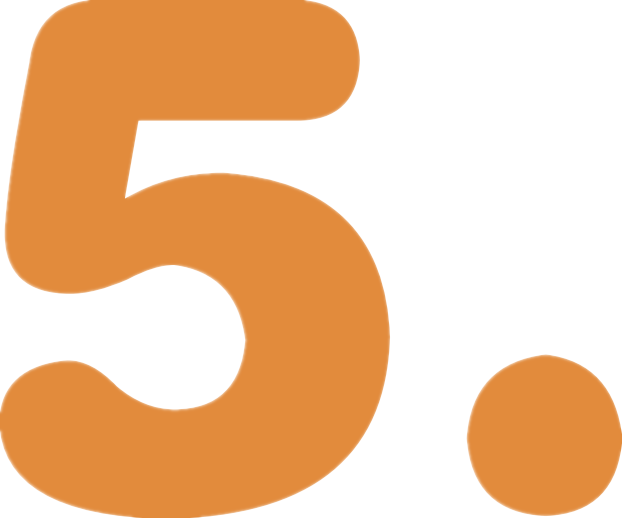 1
2
3
4
5
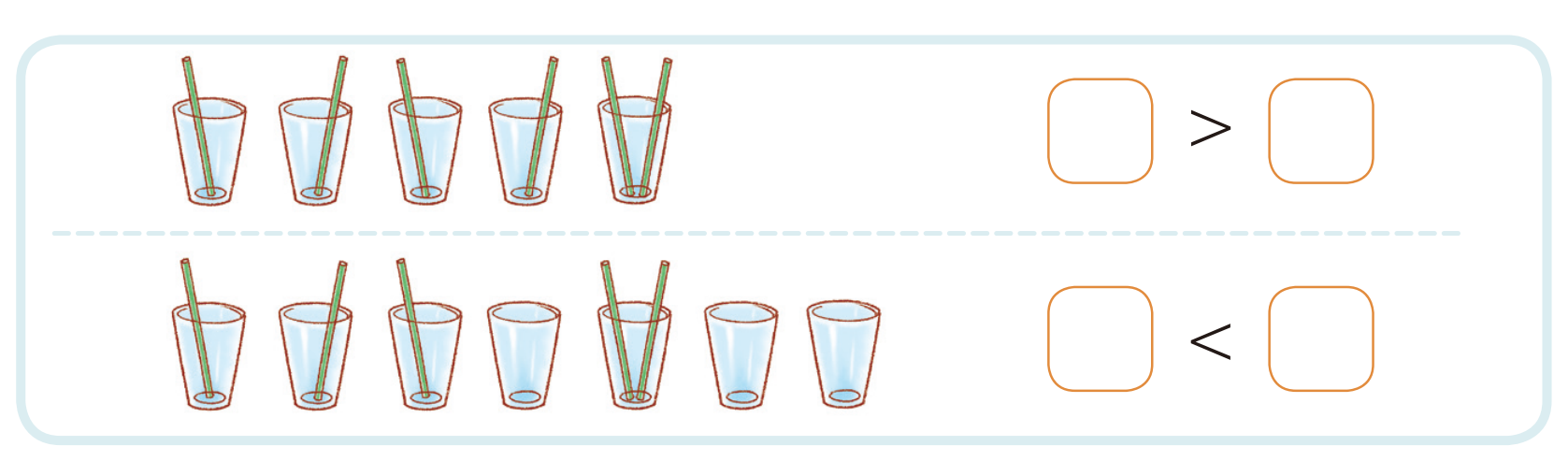 6
6
5
5
7
7
2
3
5
6
1
4
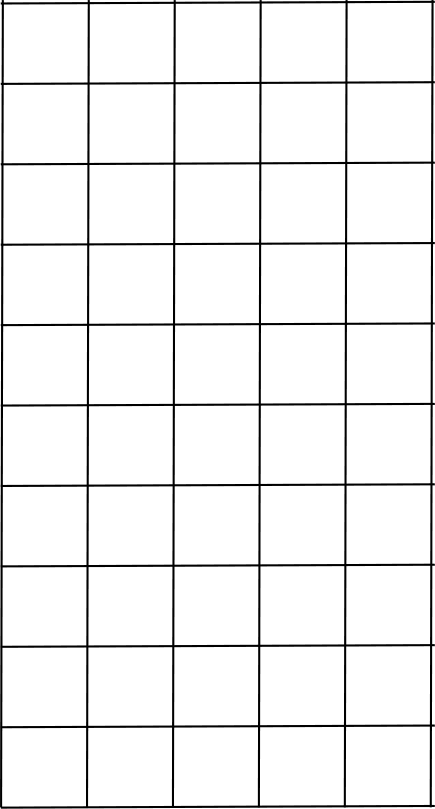 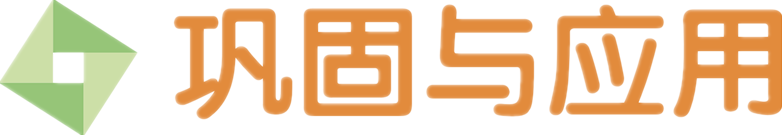 说一说，你是怎样数的？
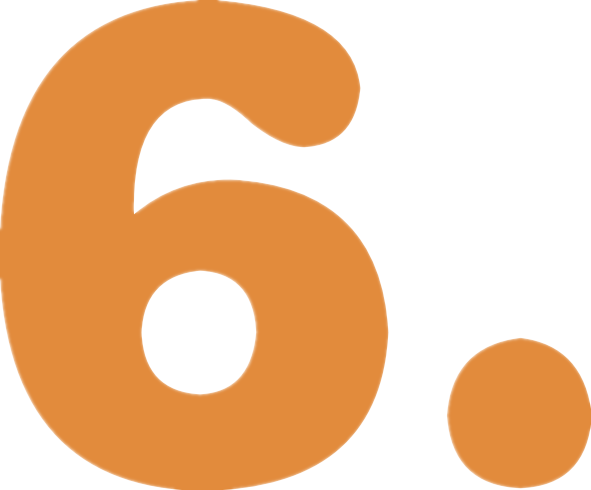 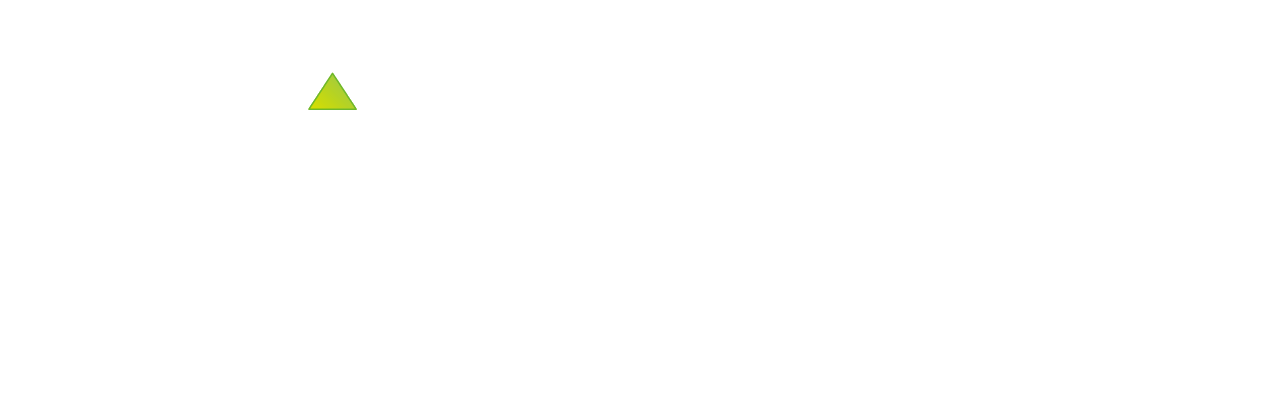 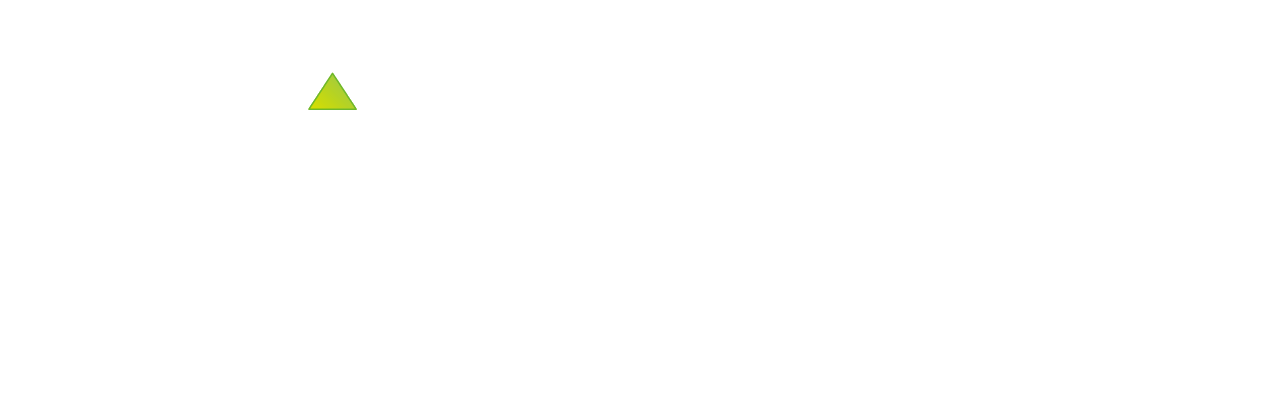 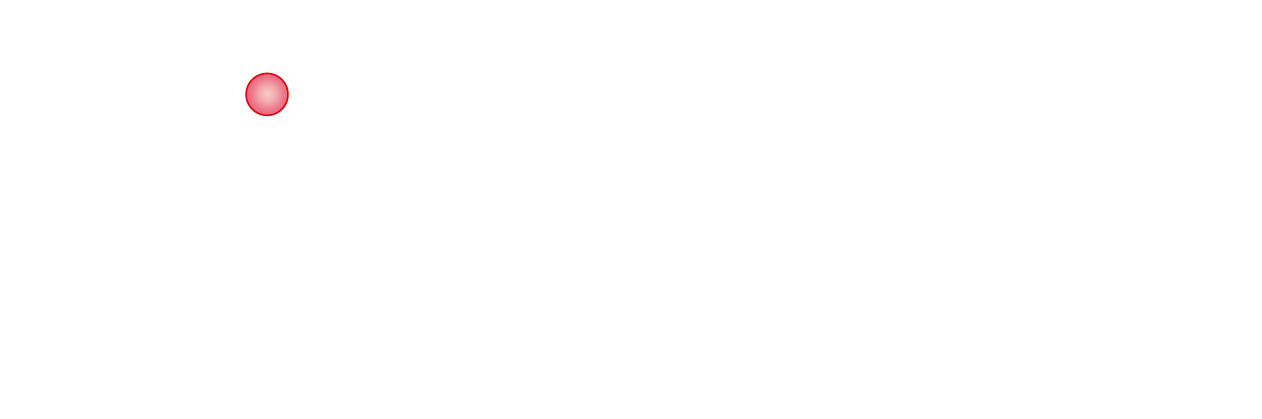 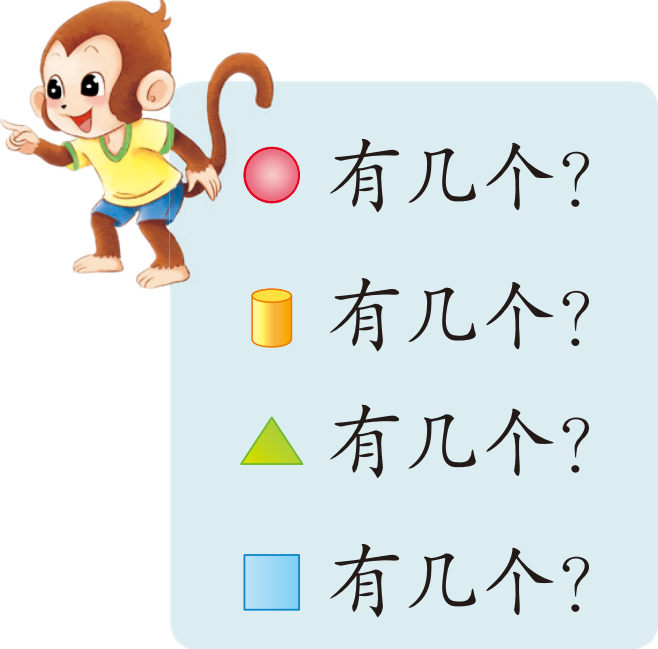 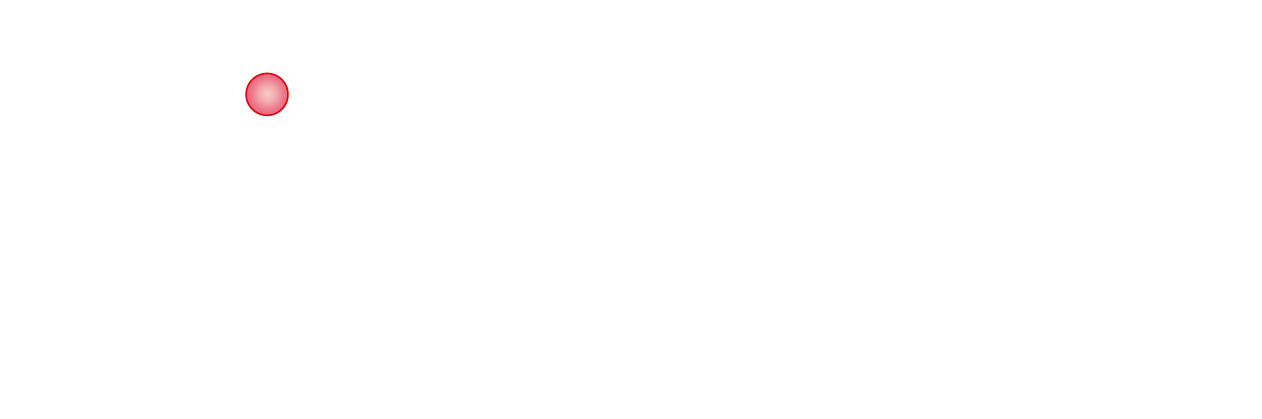 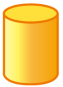 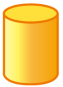 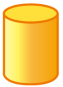 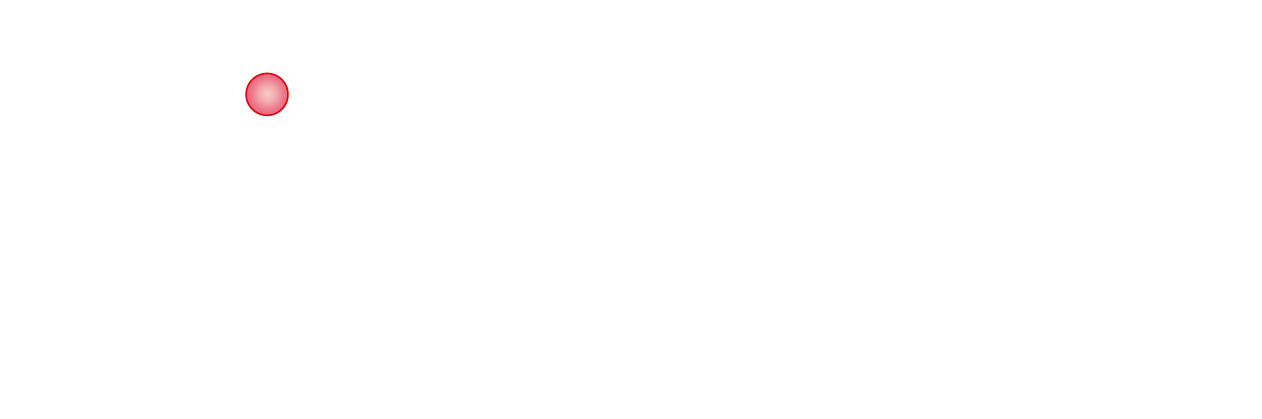 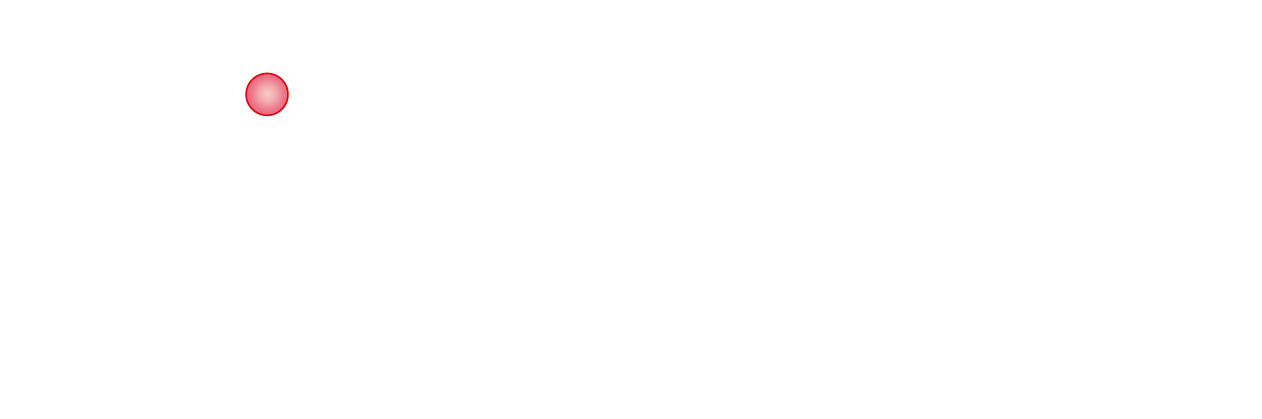 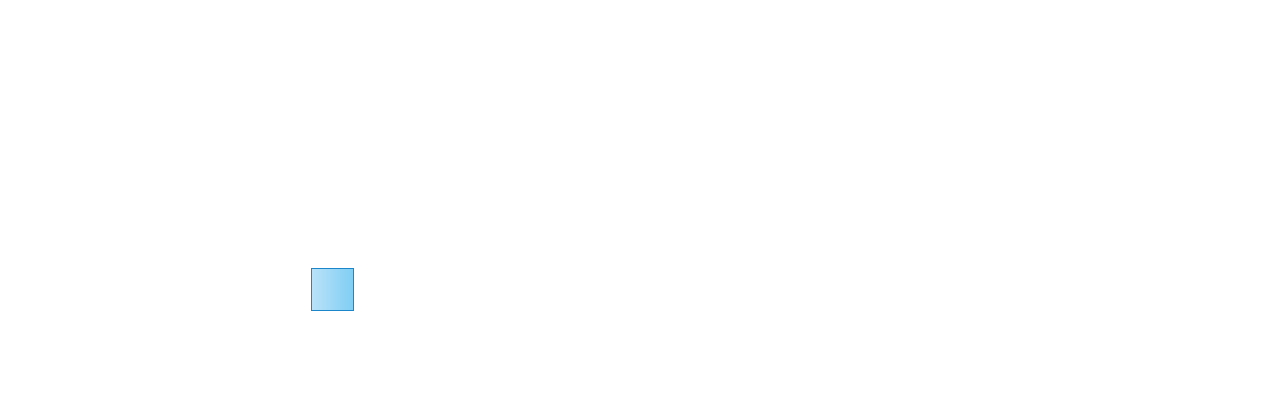 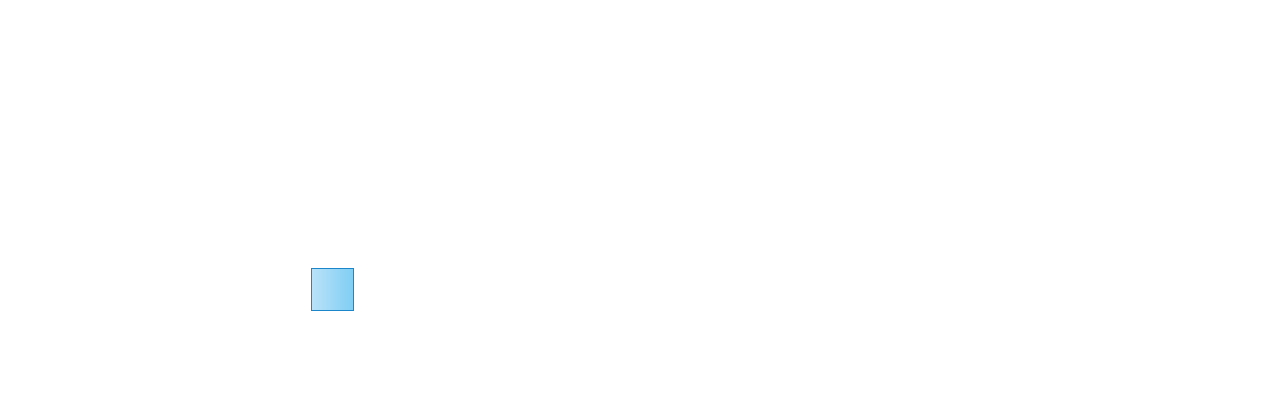 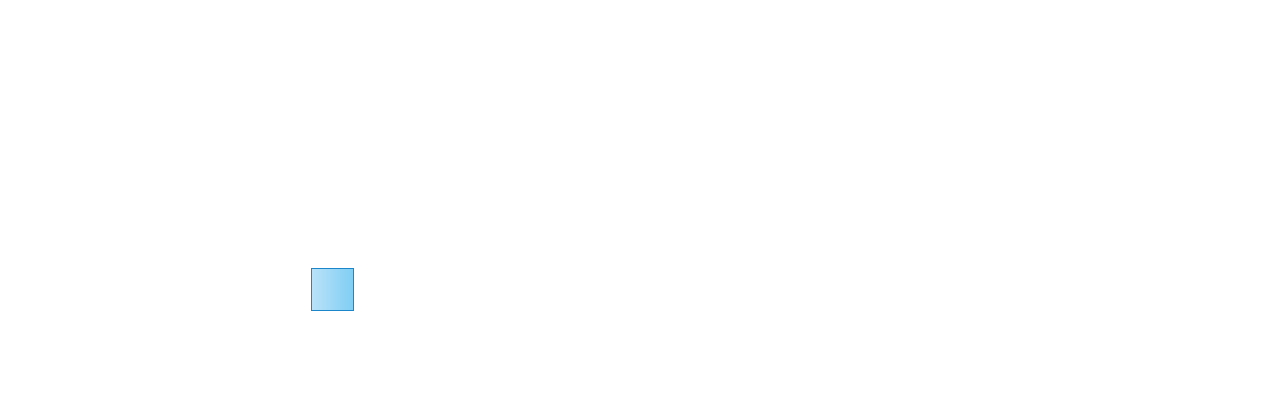 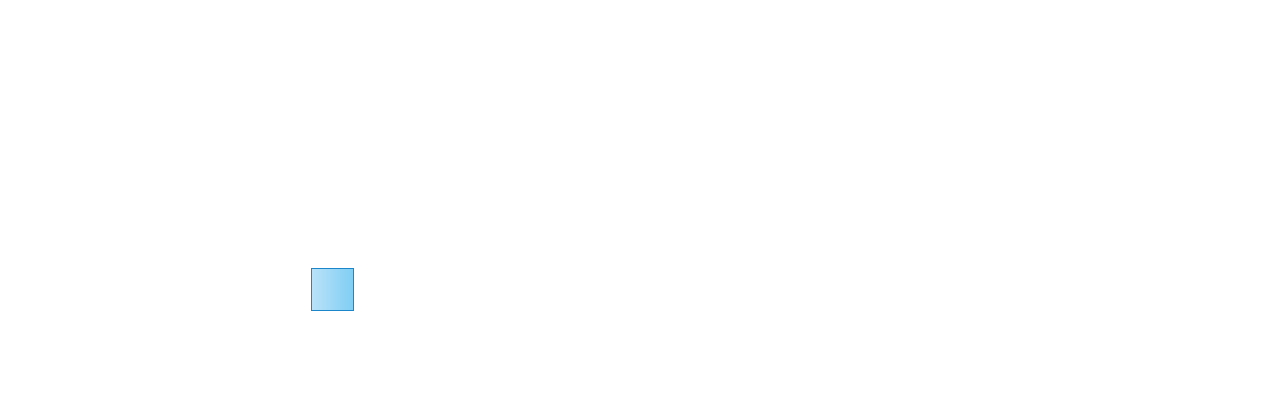 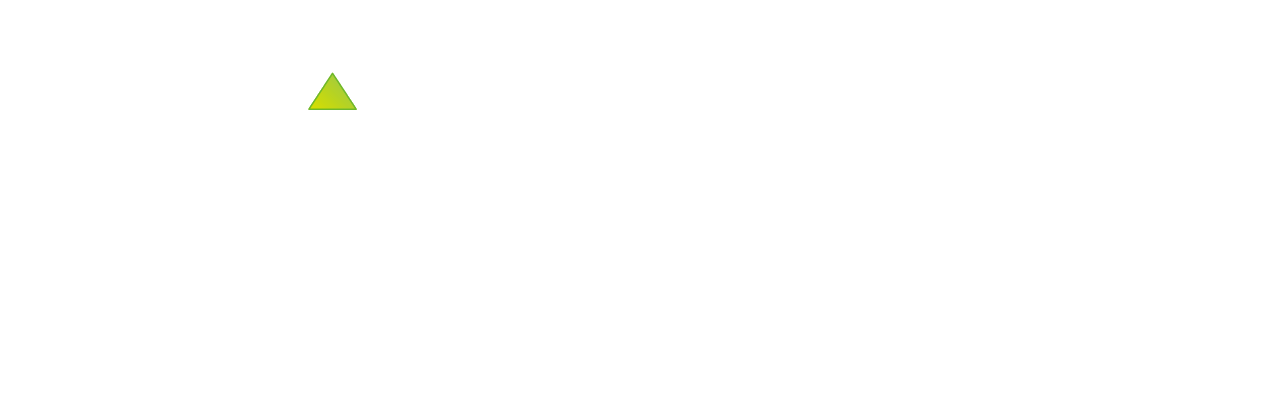 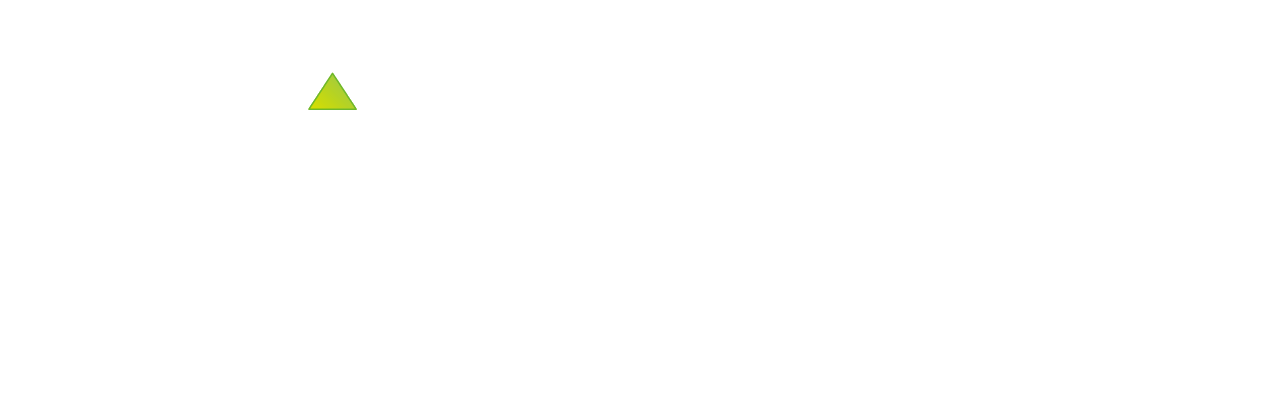 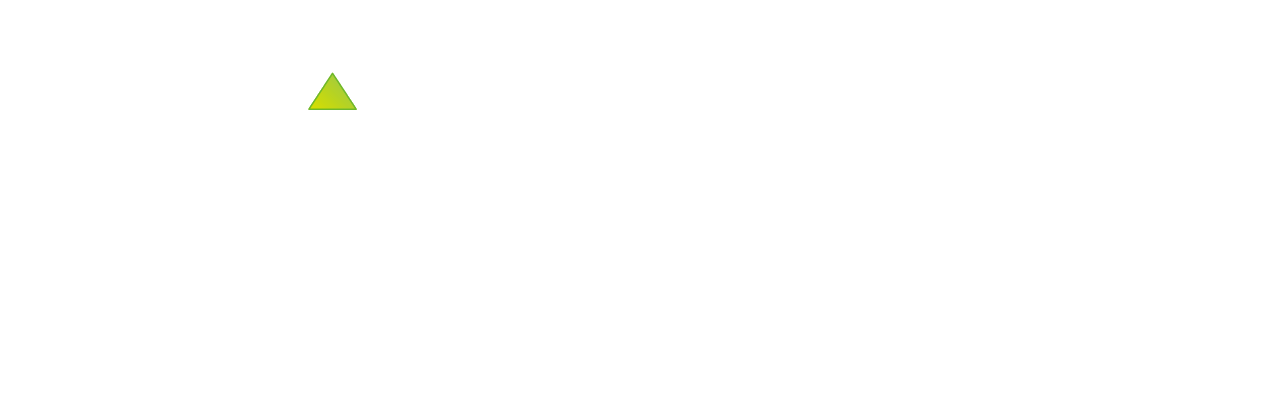 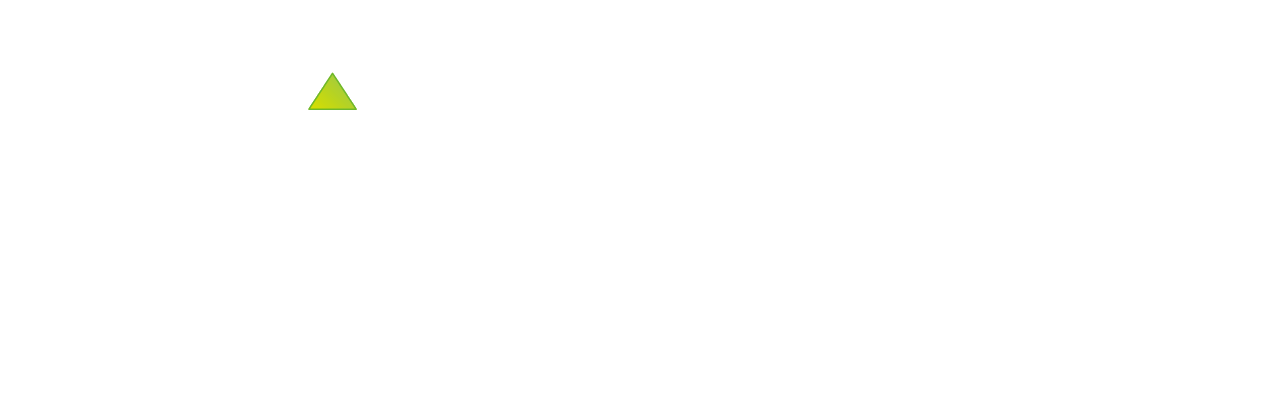 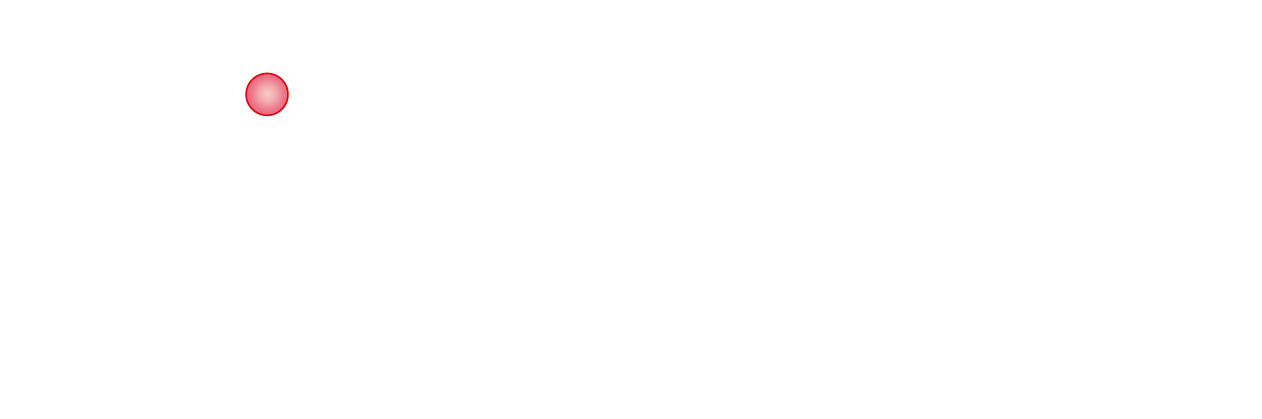 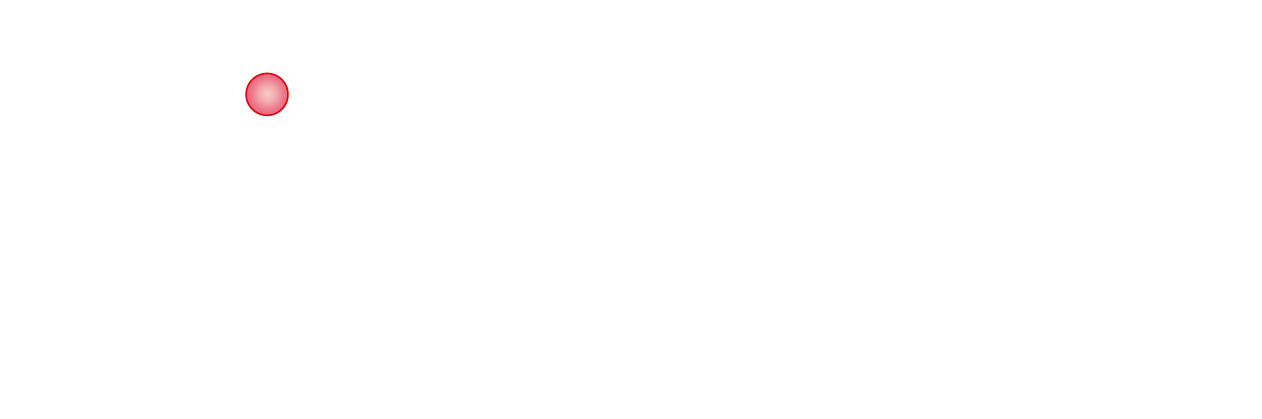 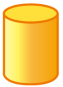 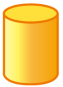 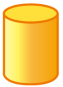 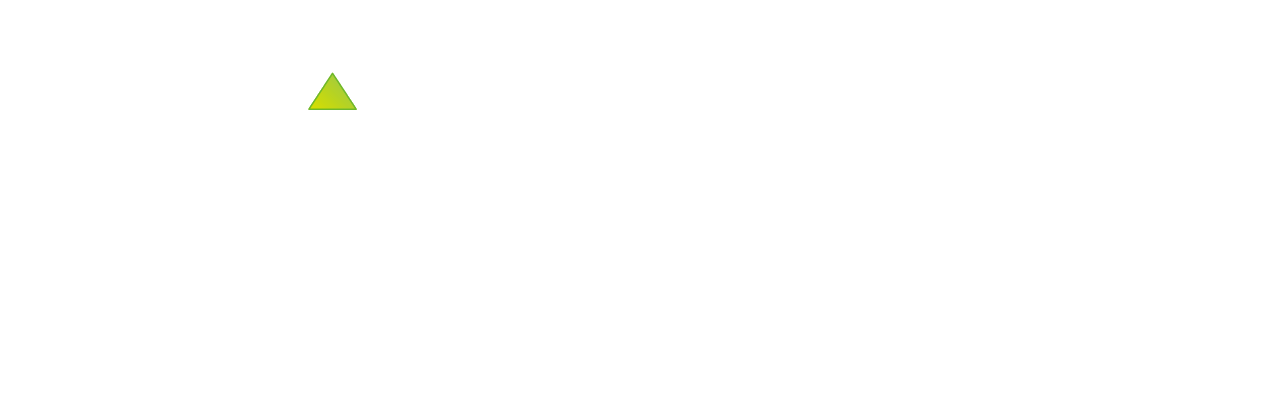 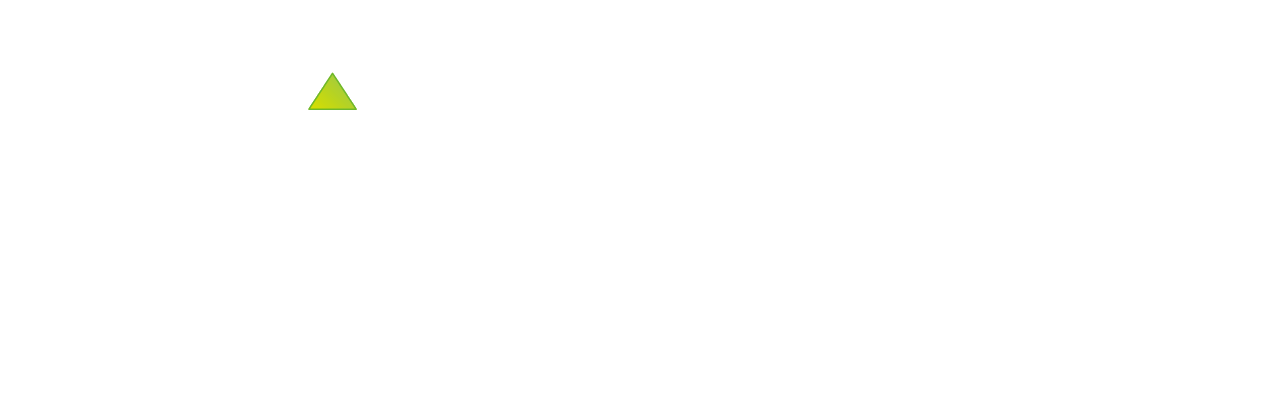 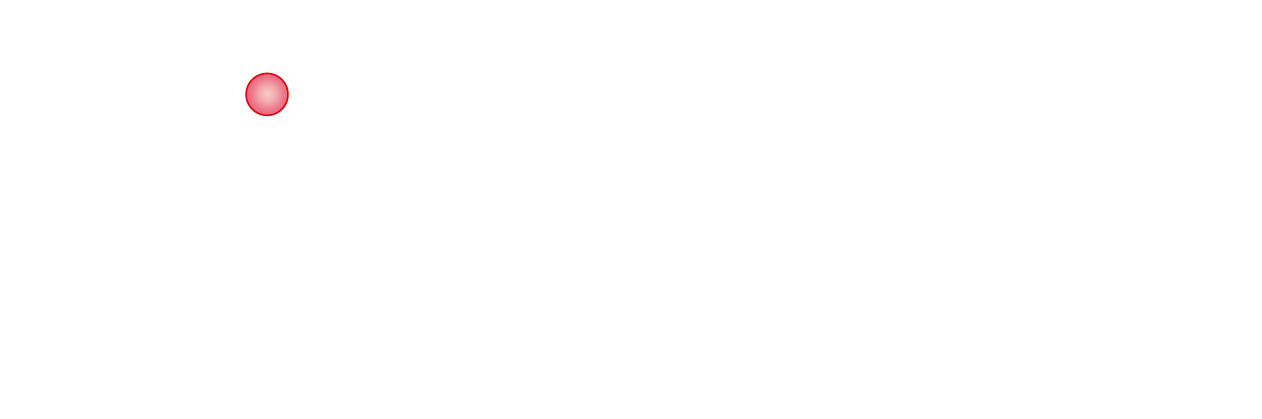 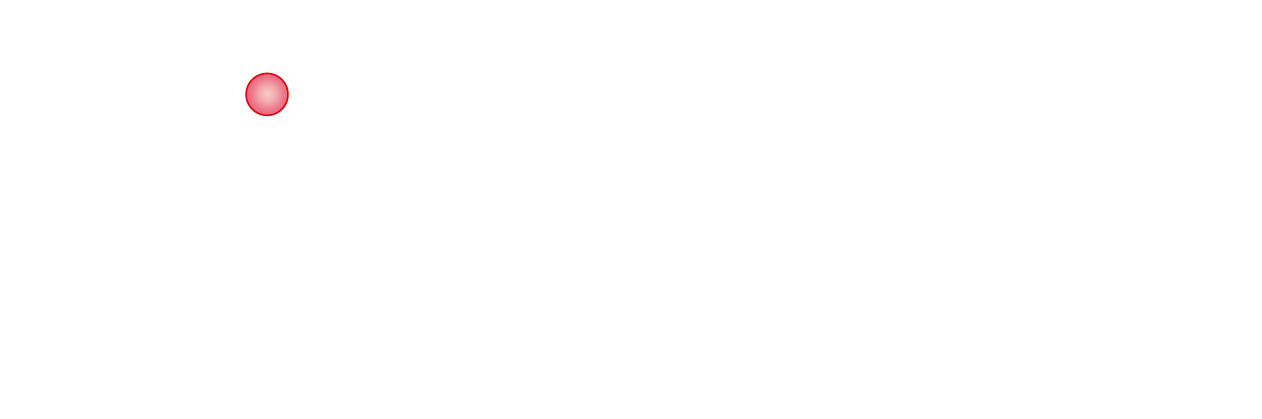 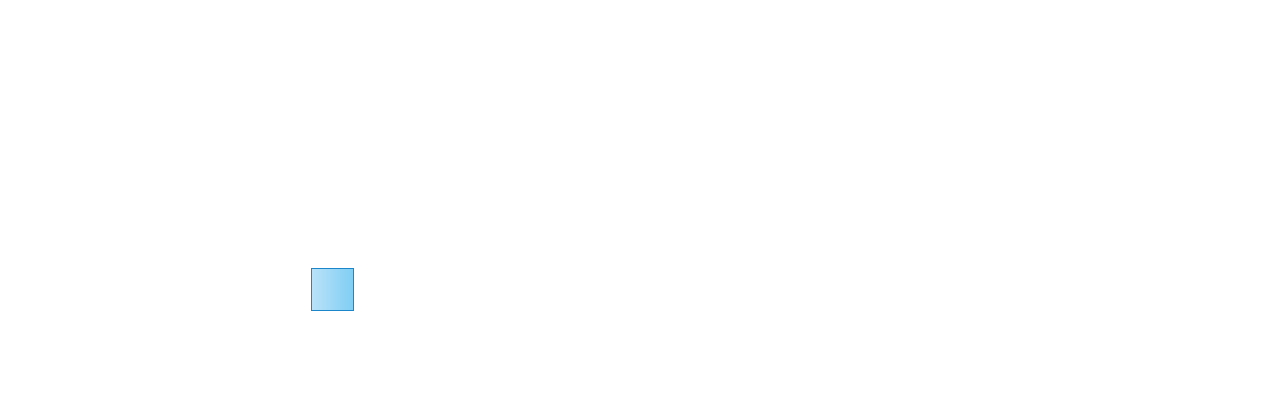 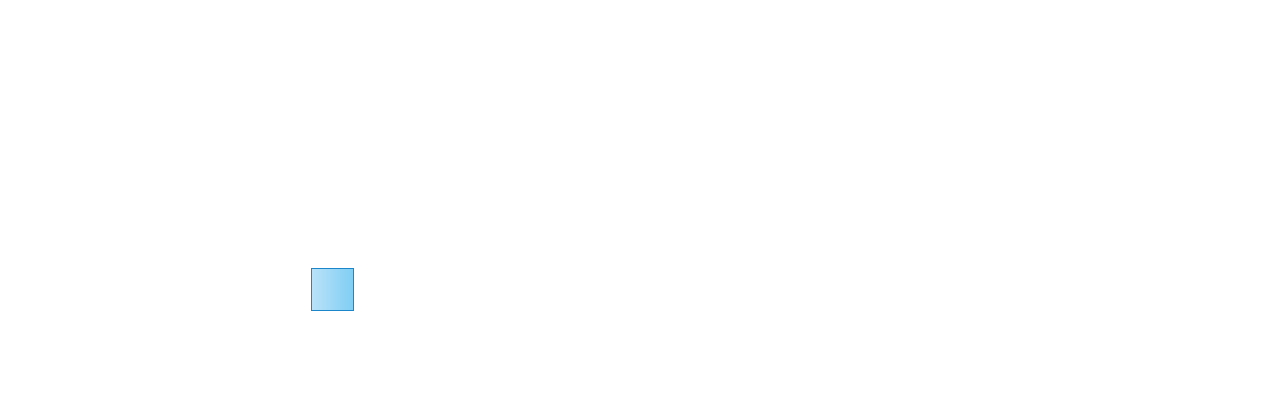 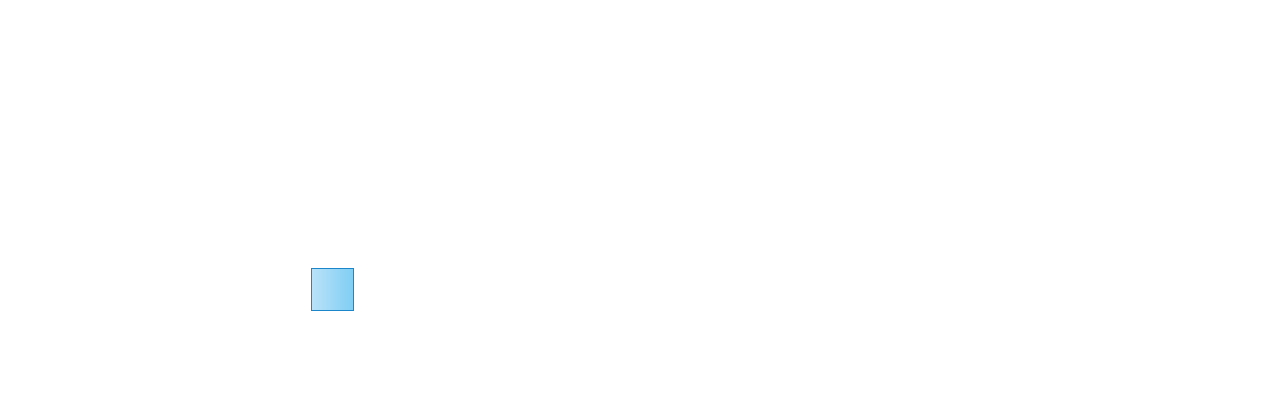 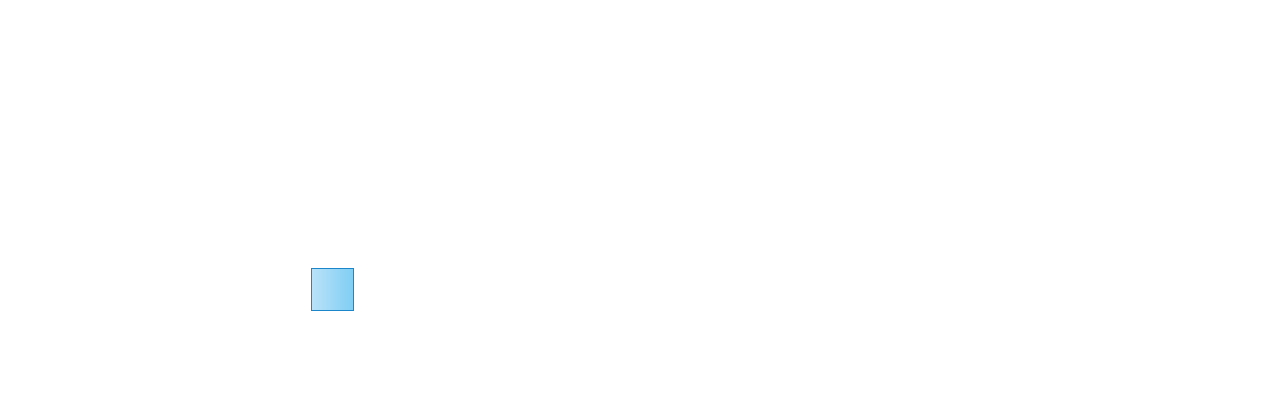 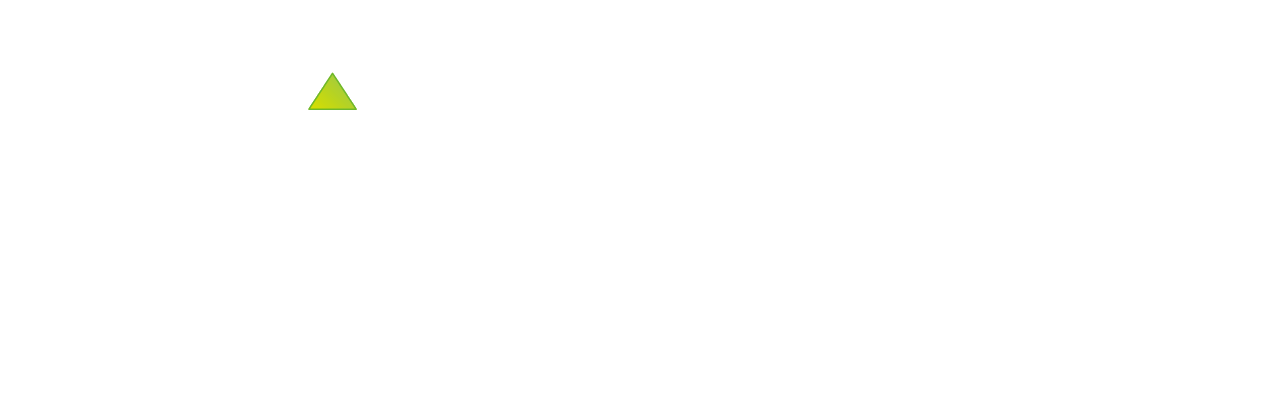 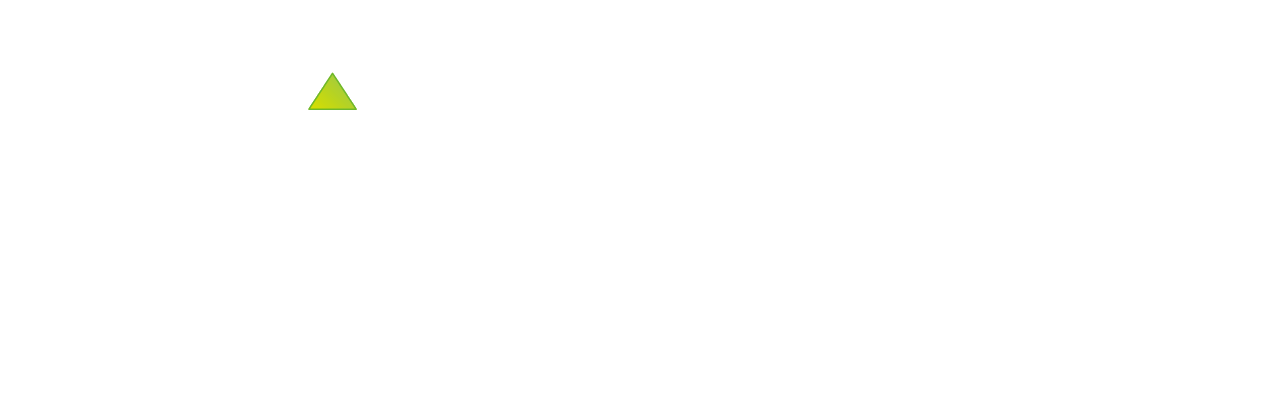 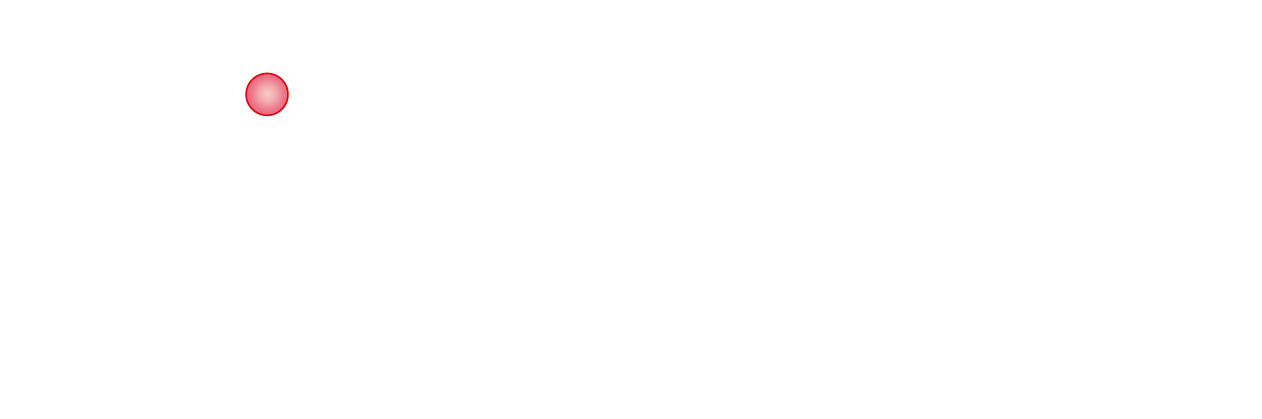 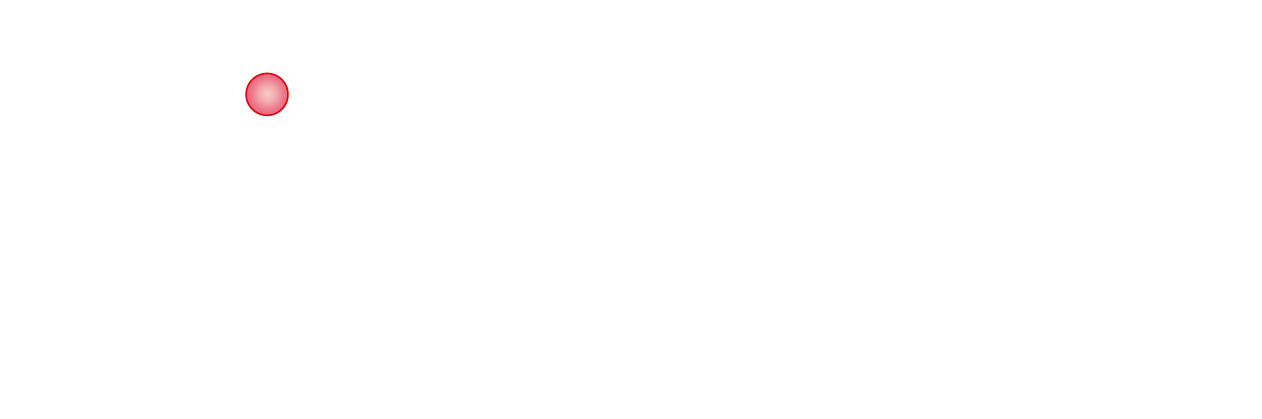 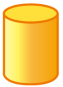 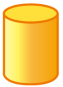 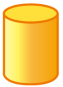 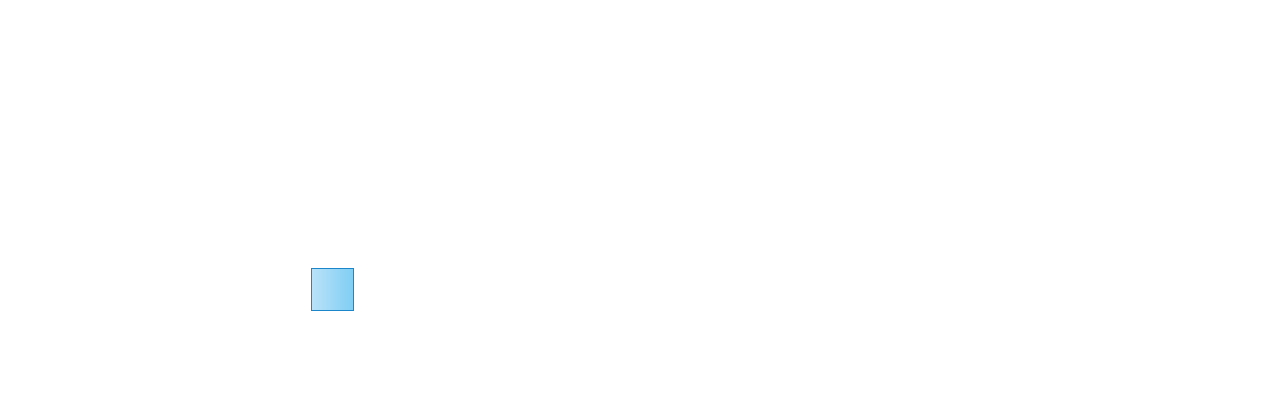 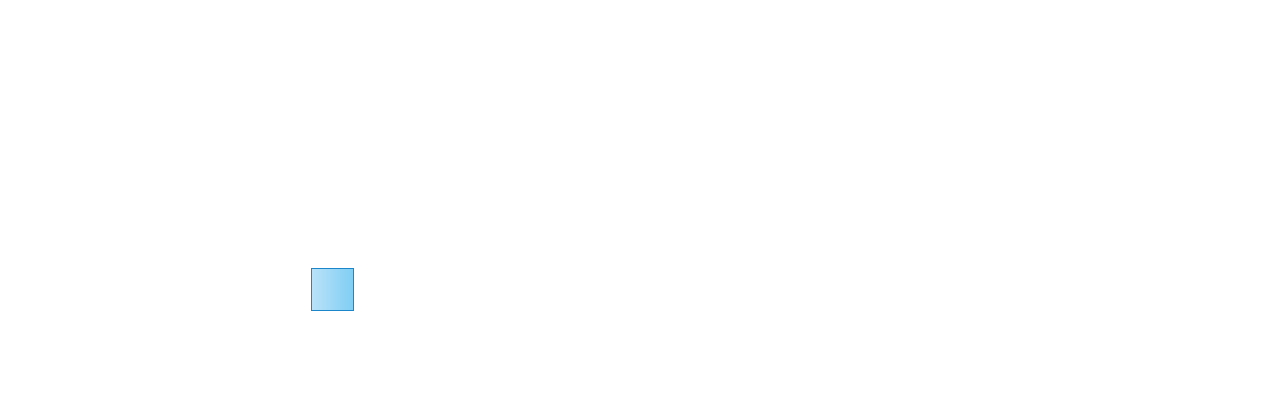 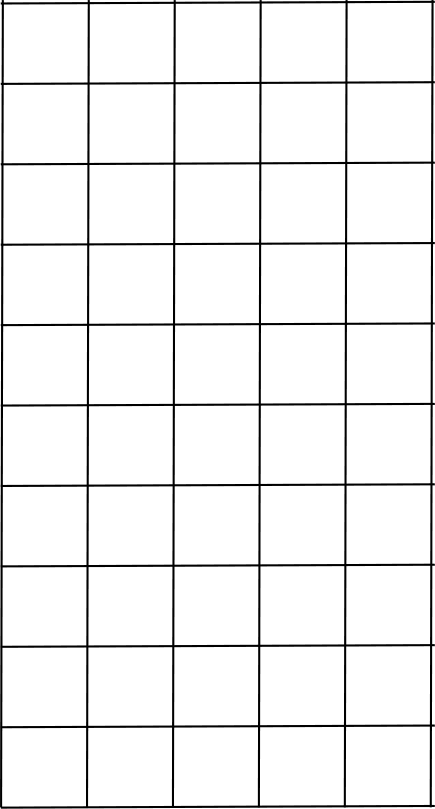 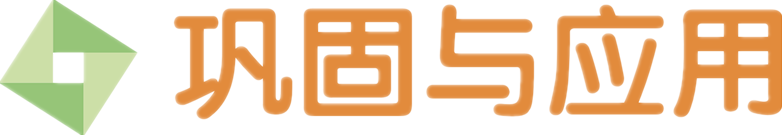 说一说，你是怎样数的？
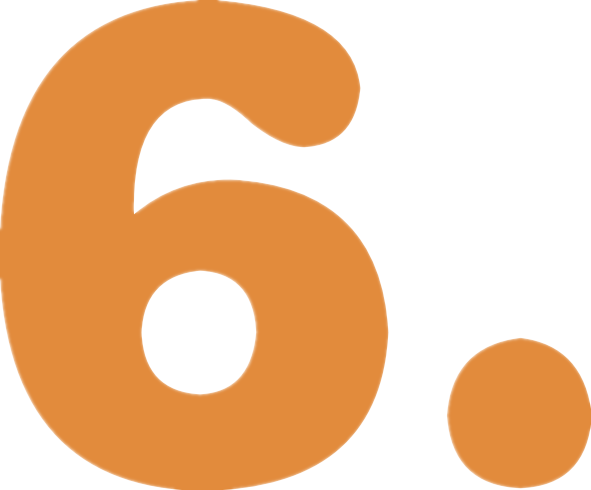 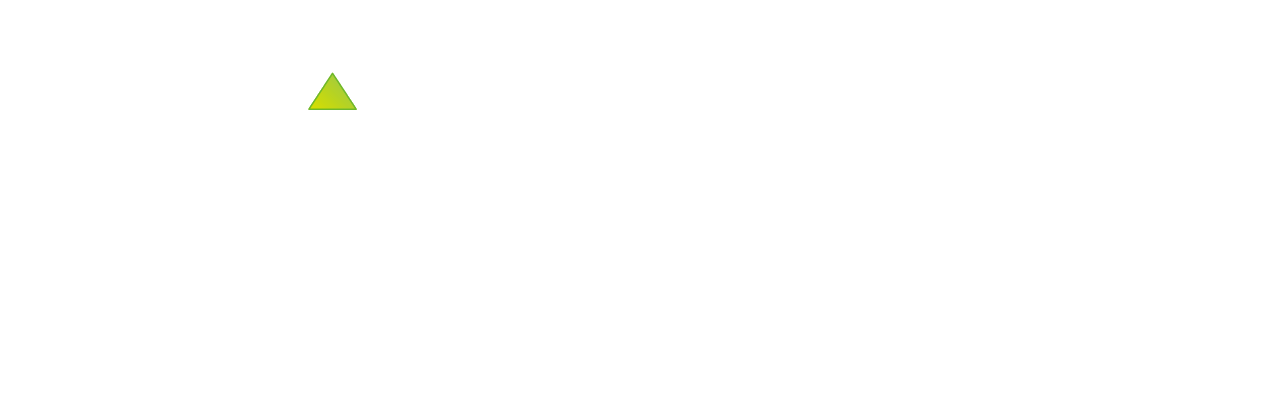 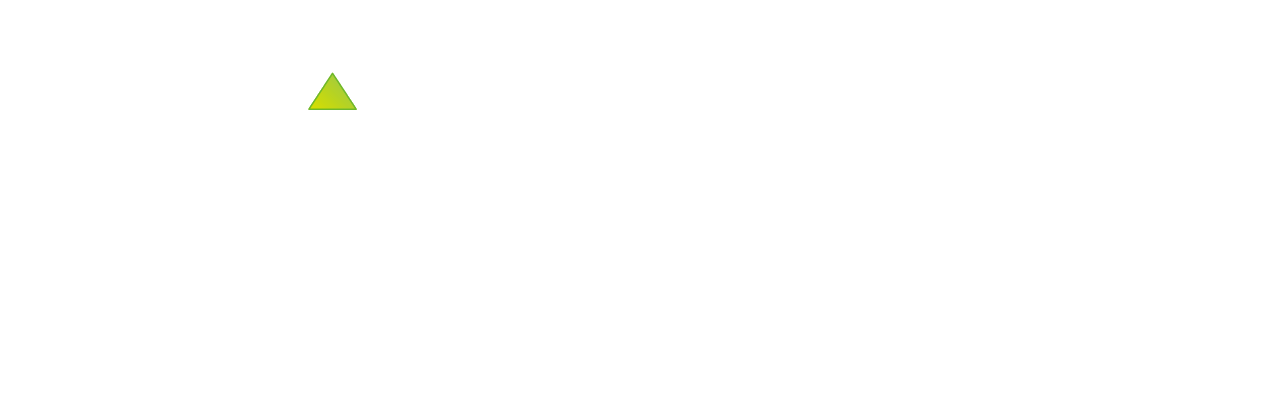 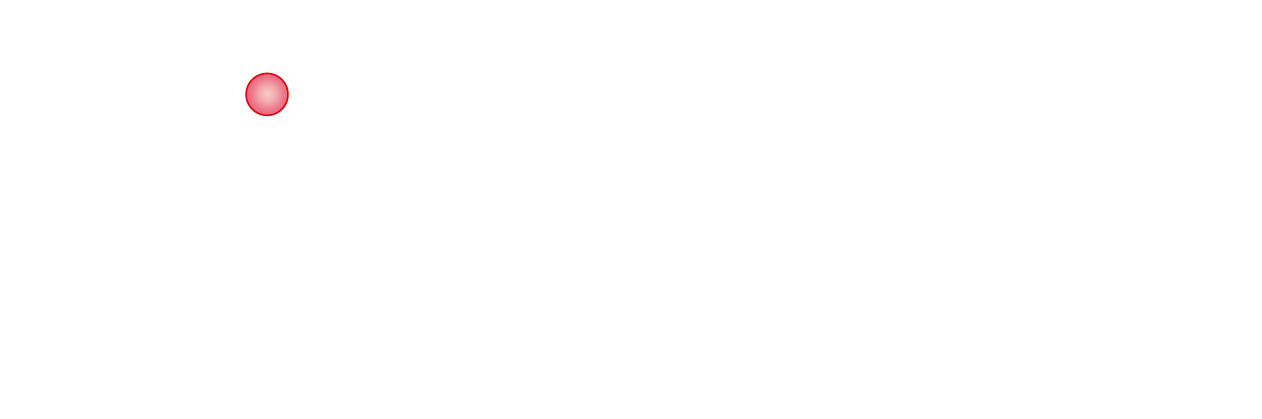 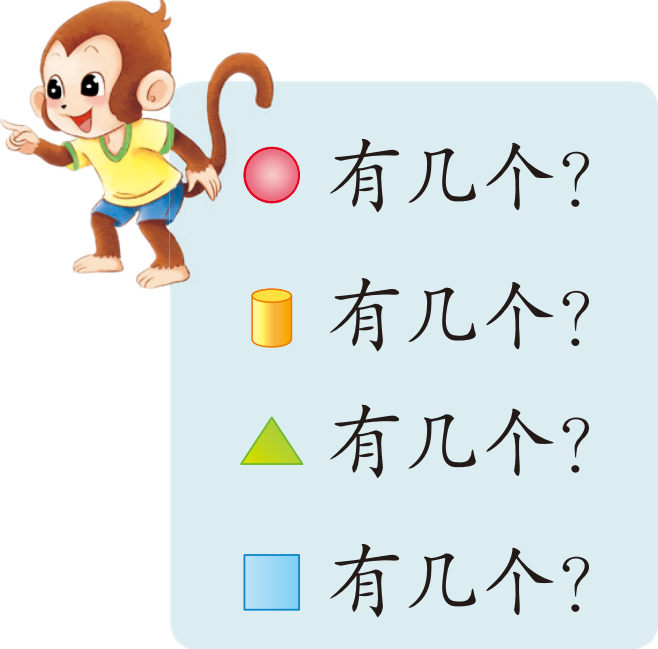 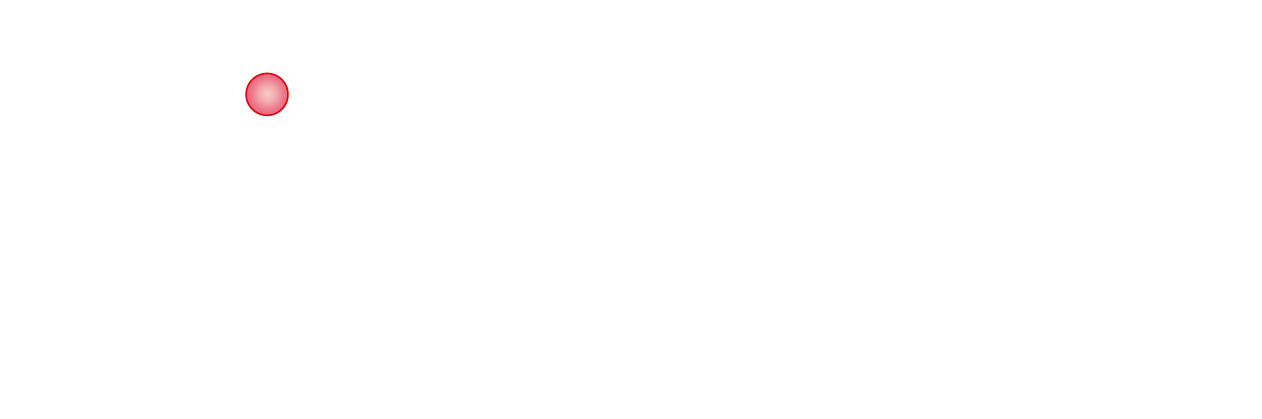 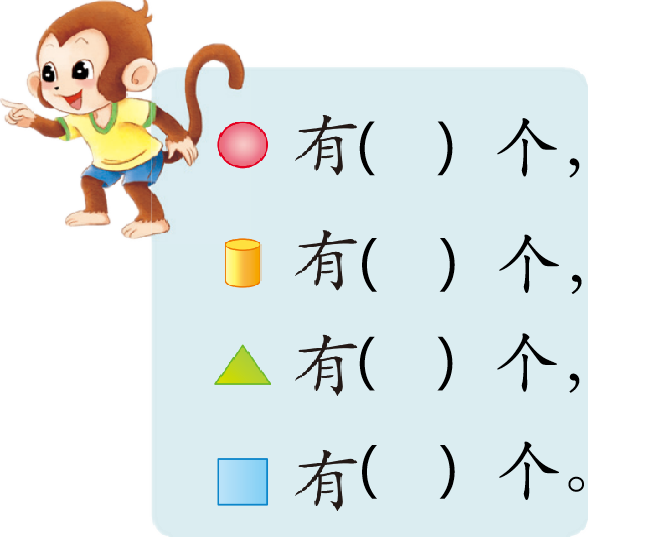 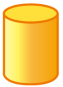 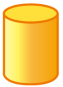 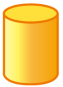 10
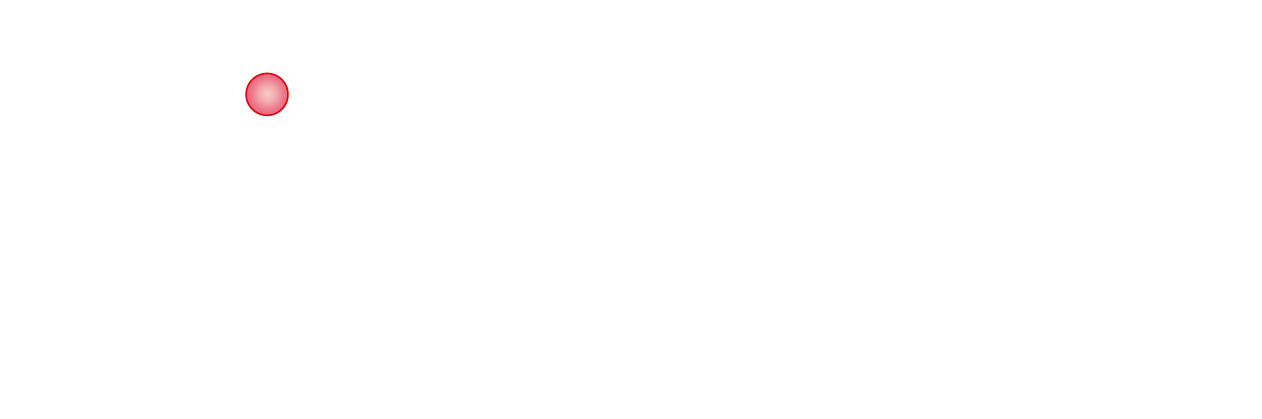 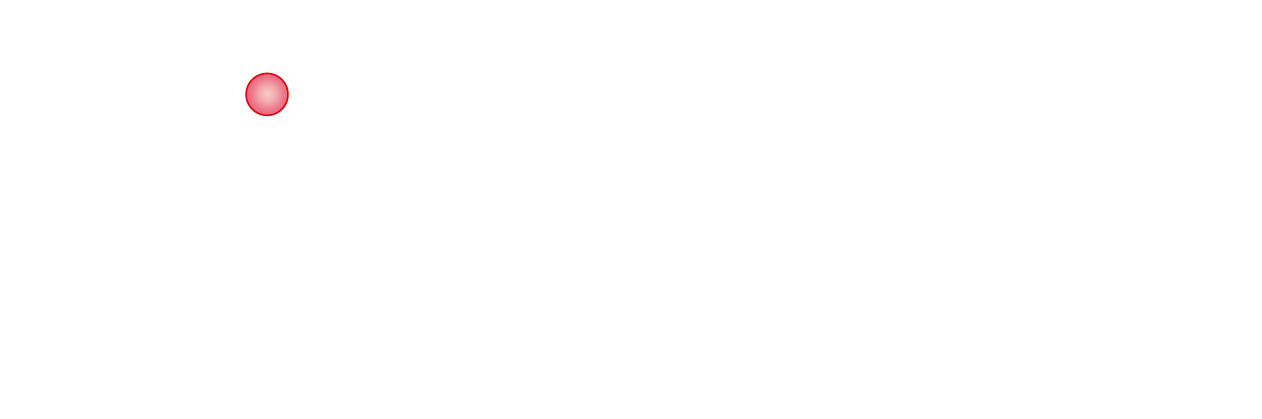 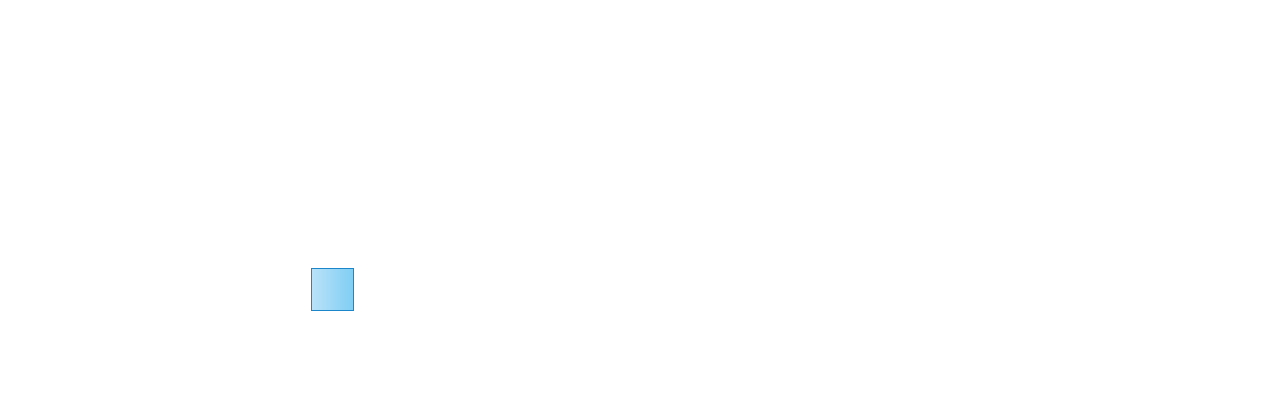 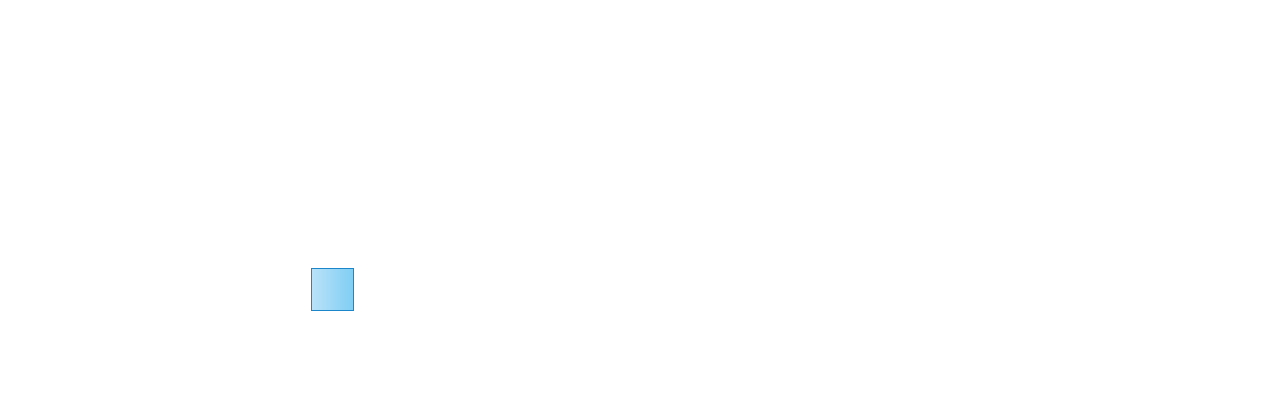 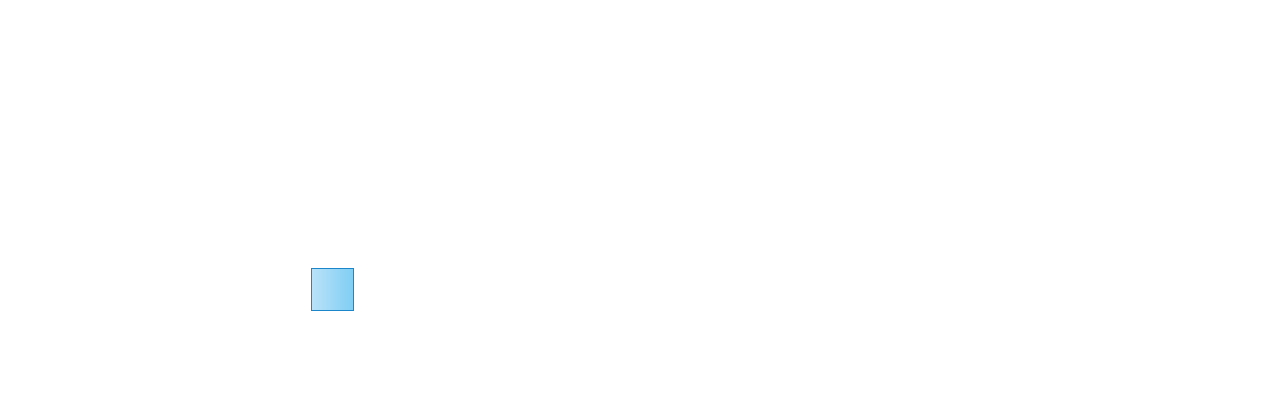 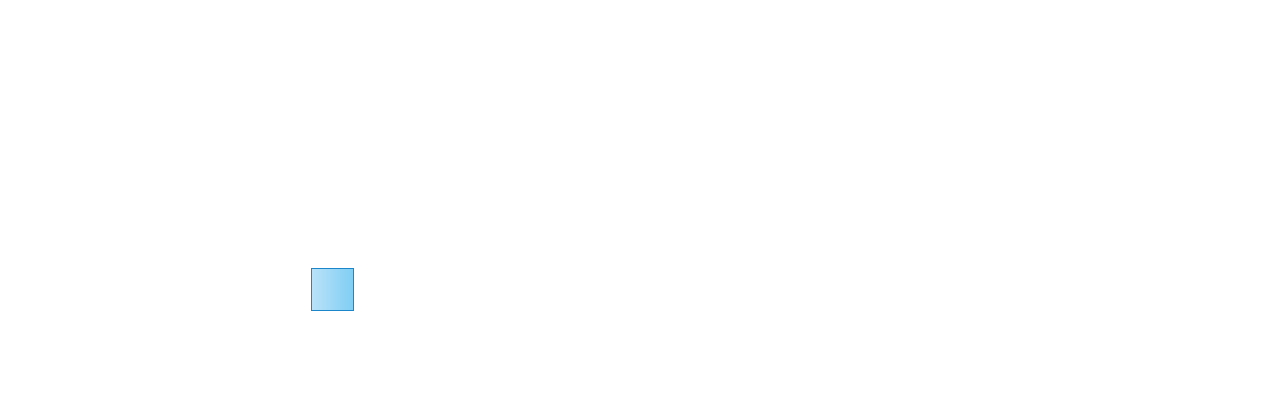 9
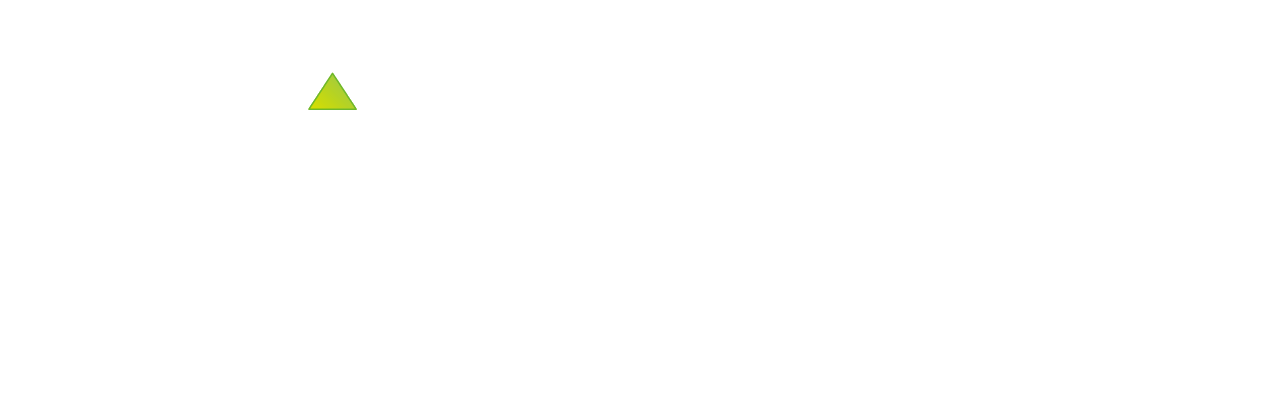 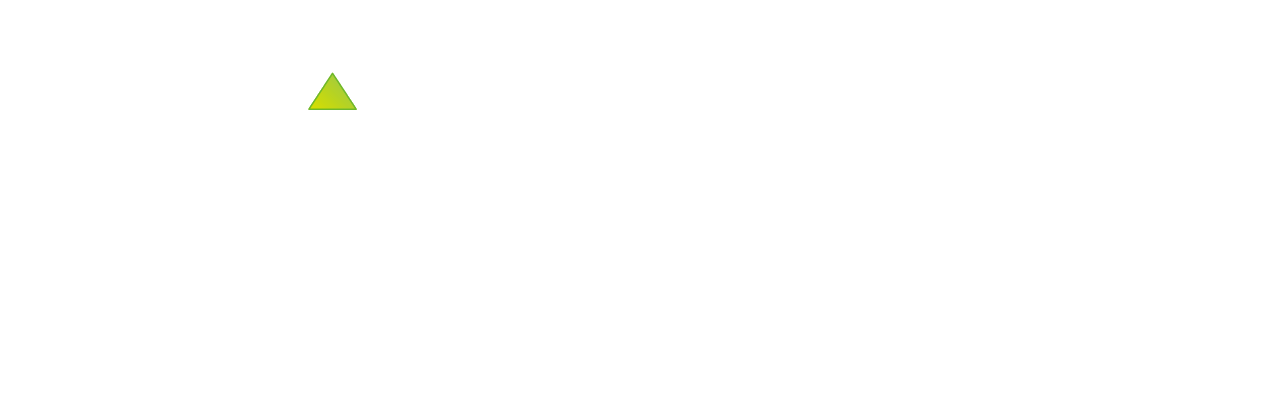 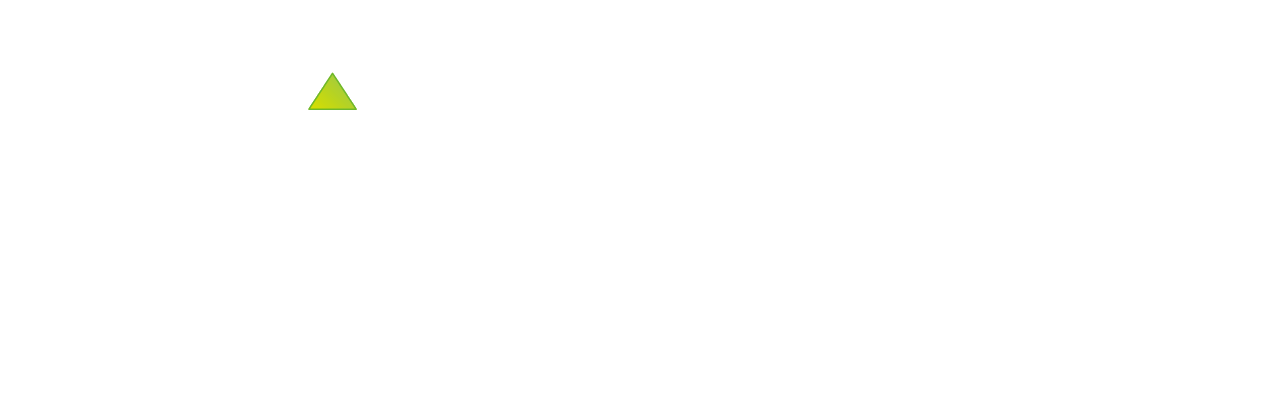 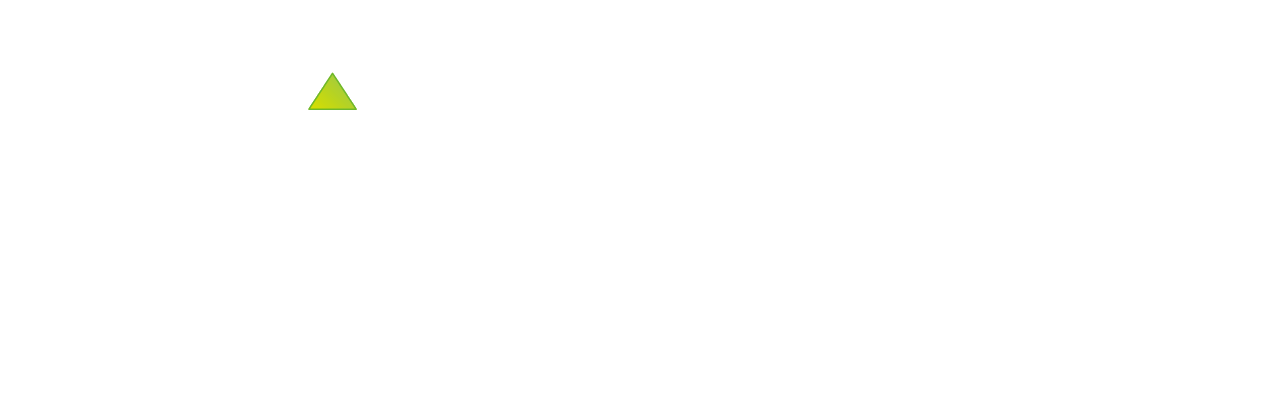 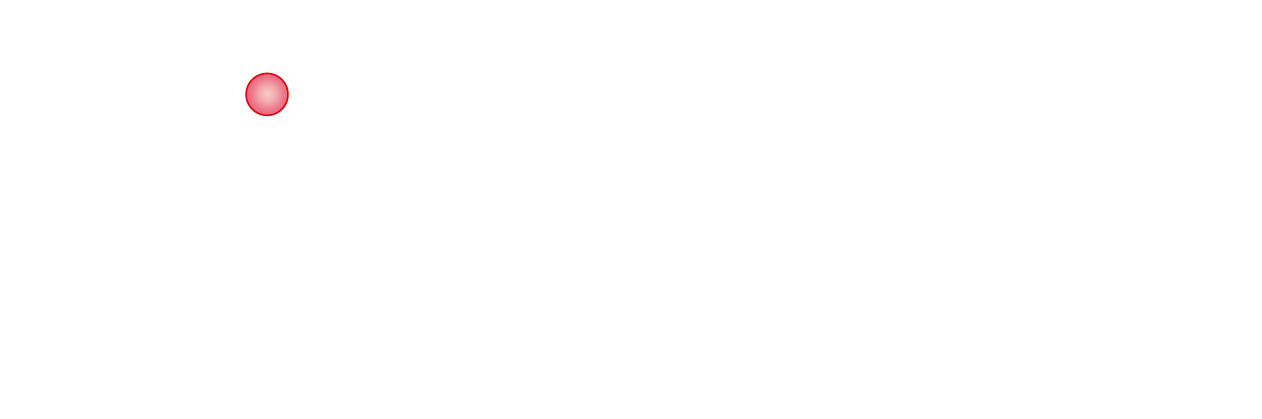 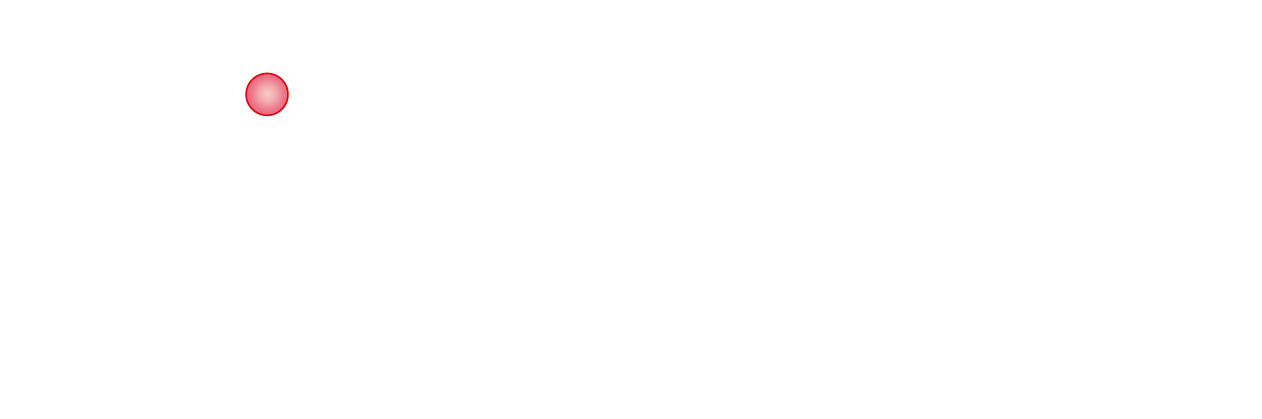 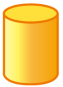 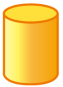 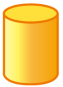 10
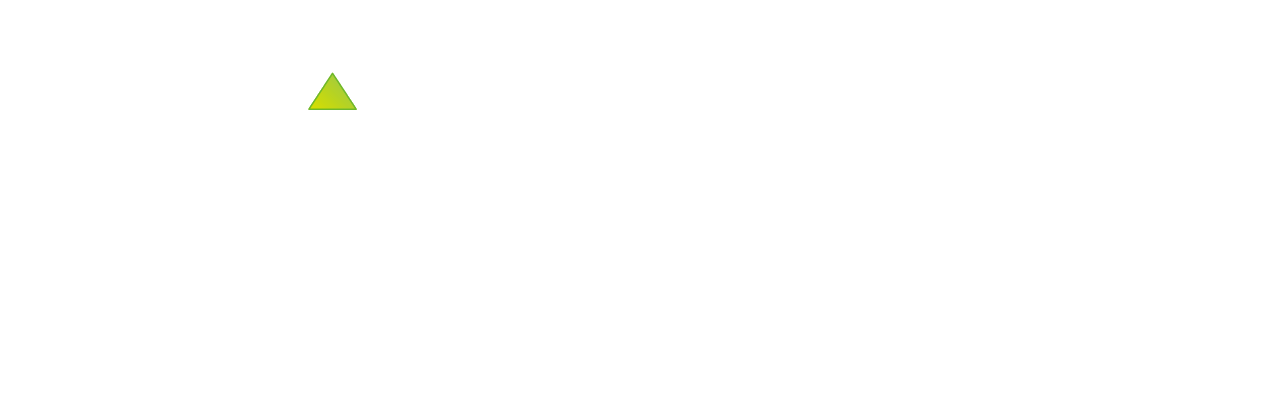 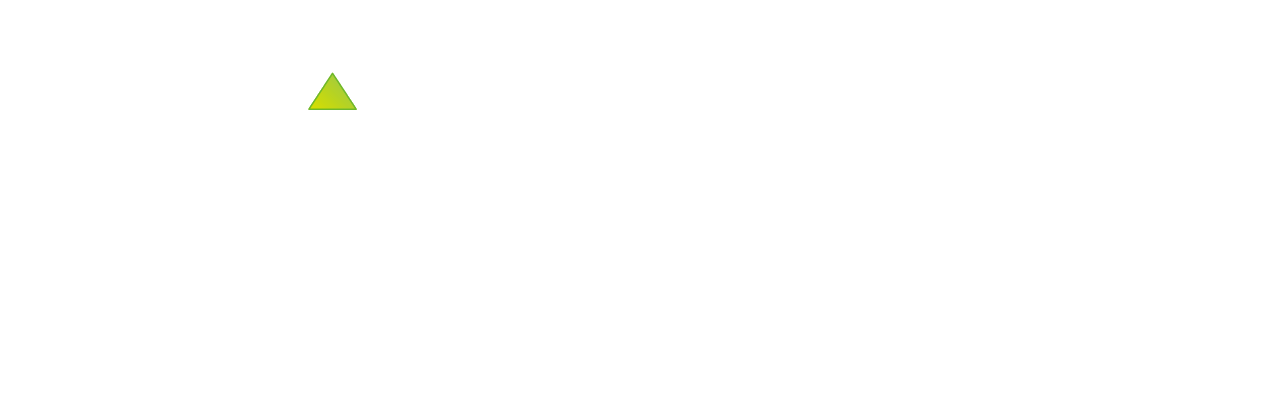 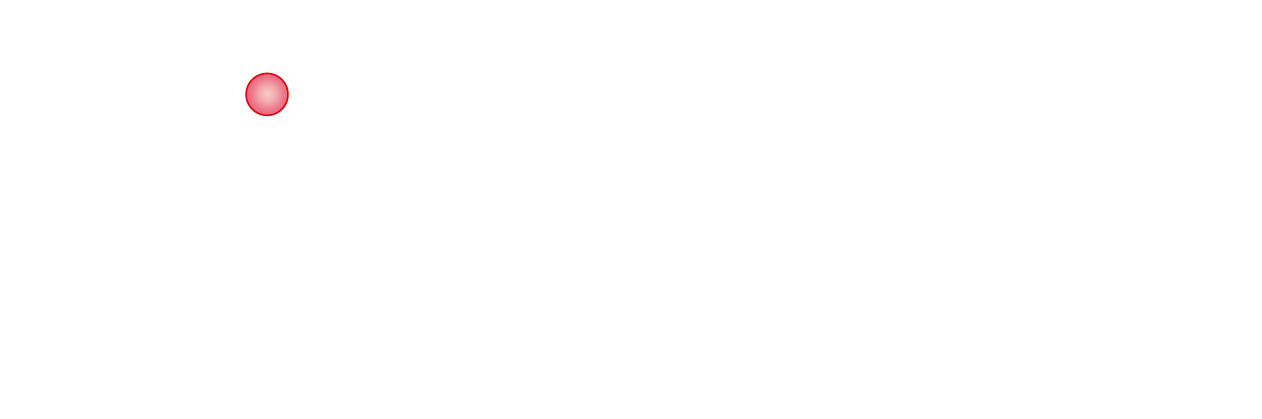 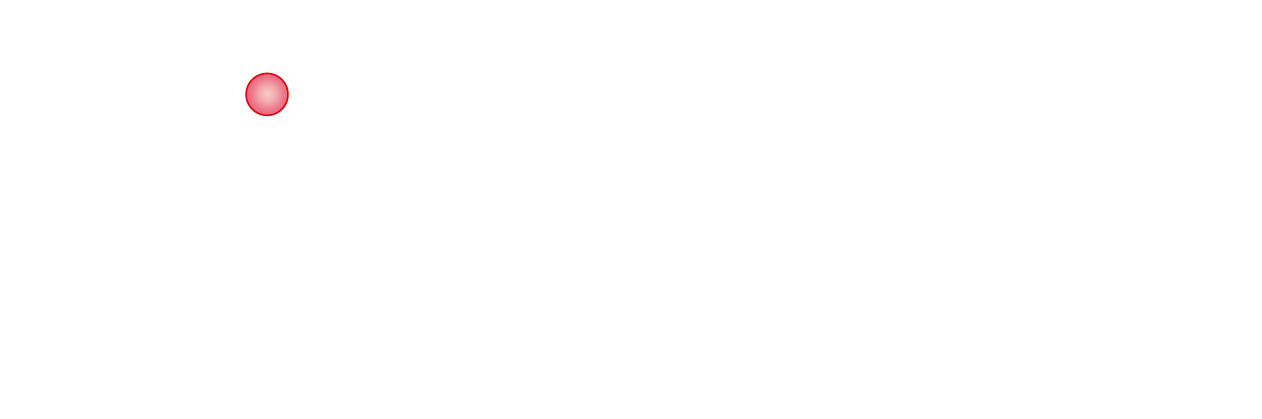 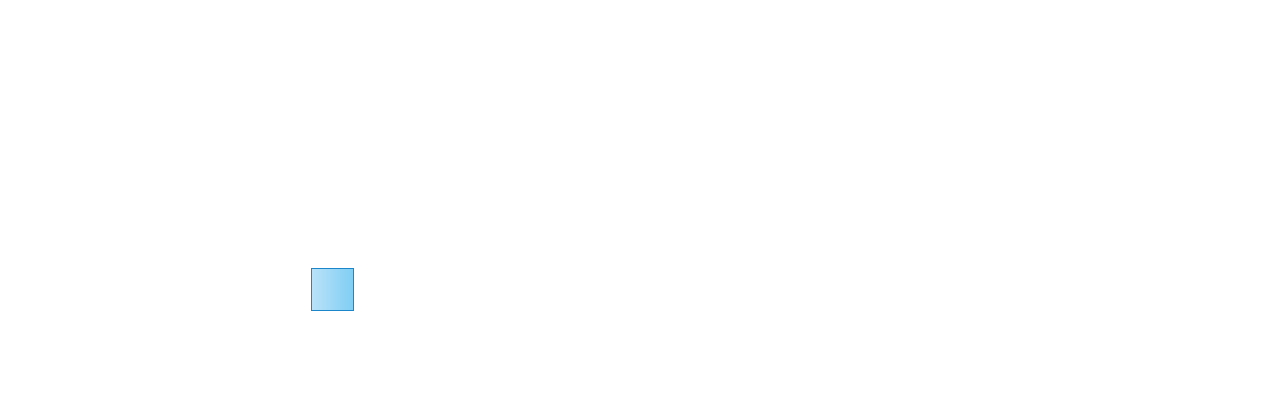 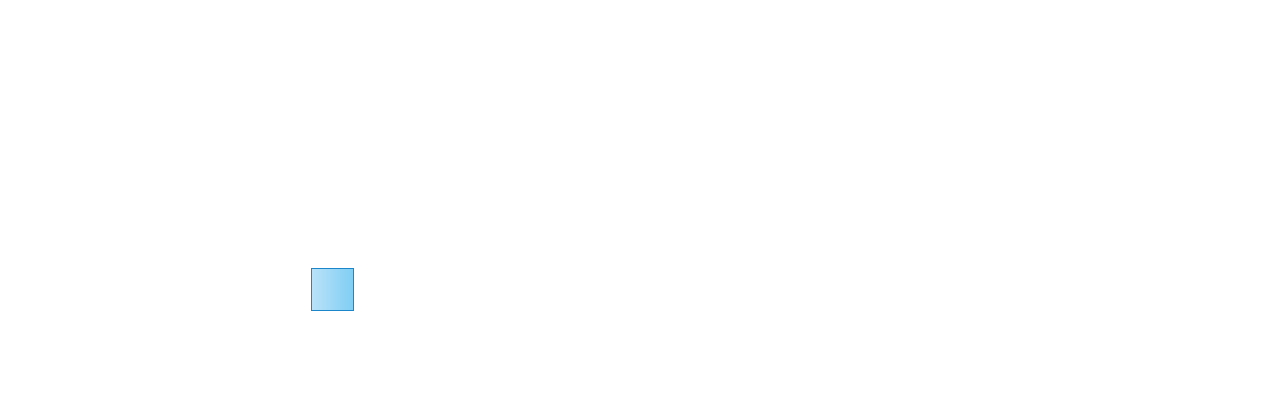 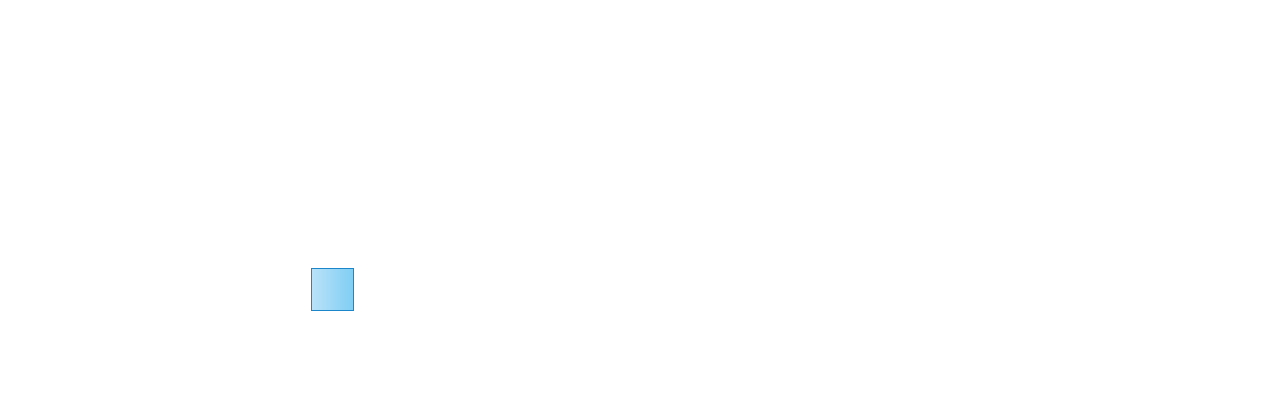 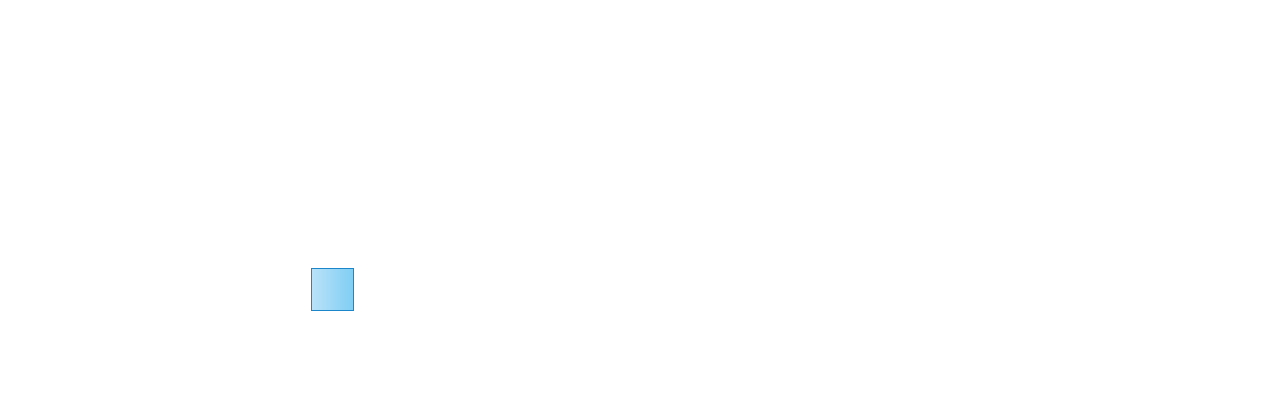 10
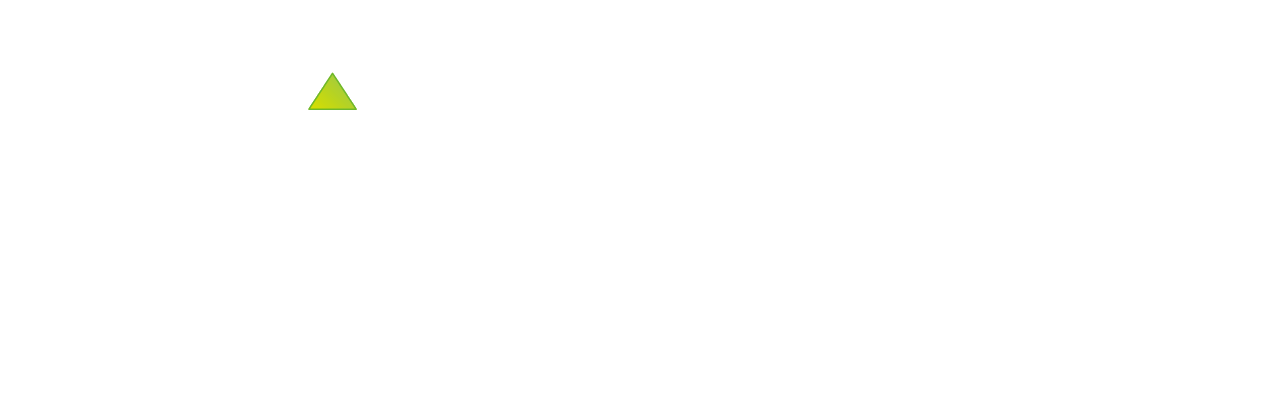 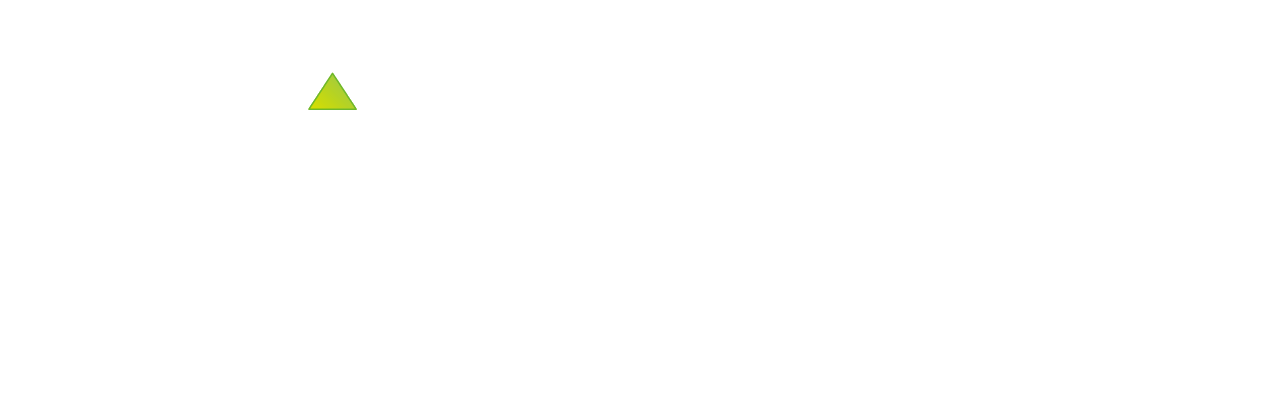 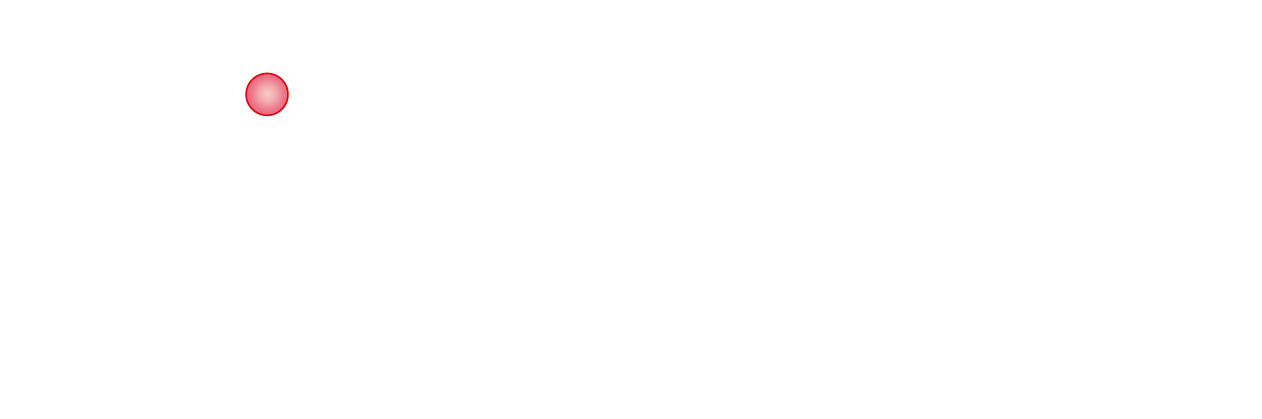 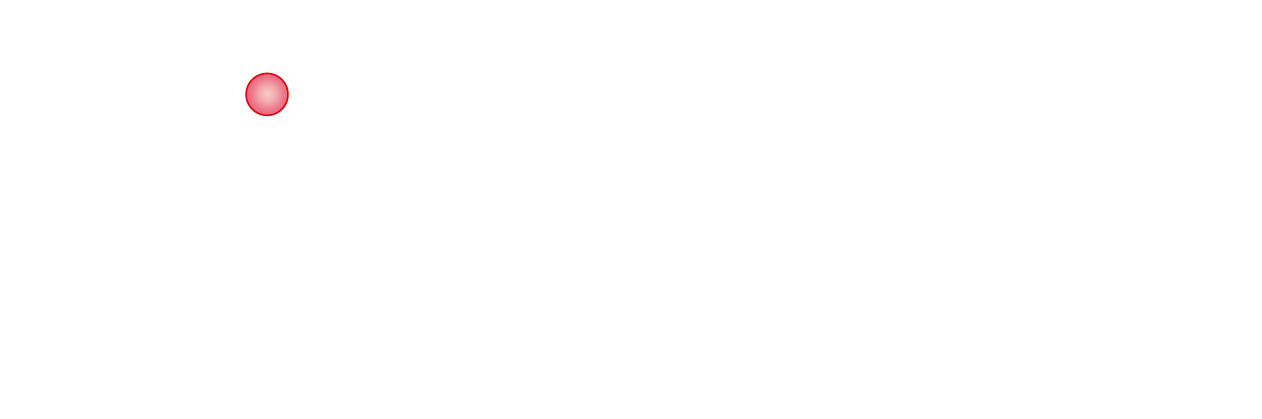 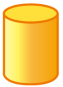 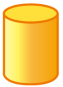 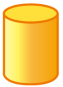 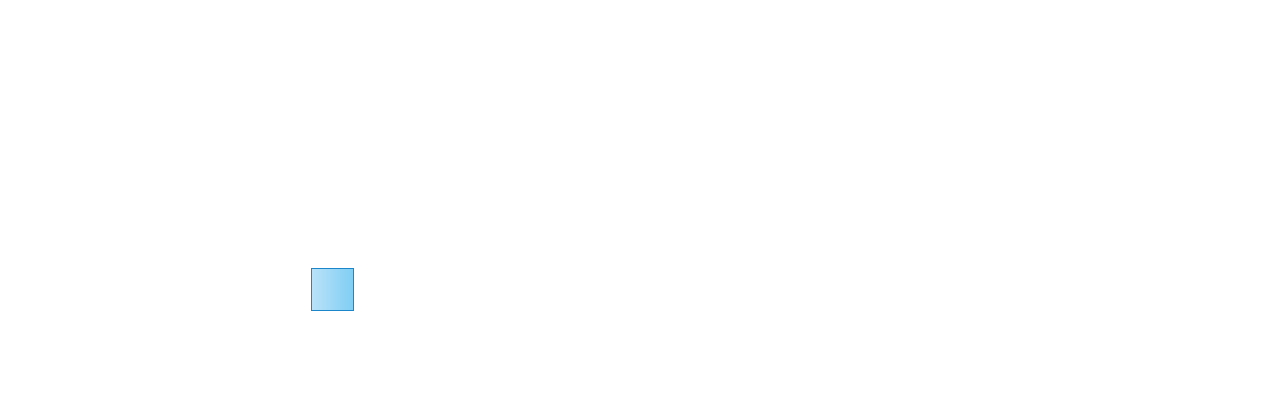 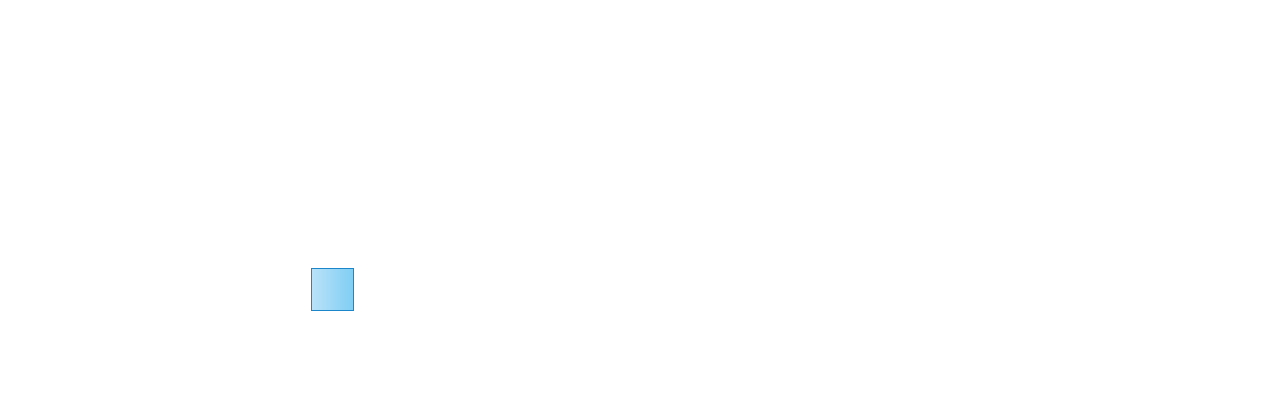 你学到了什么？